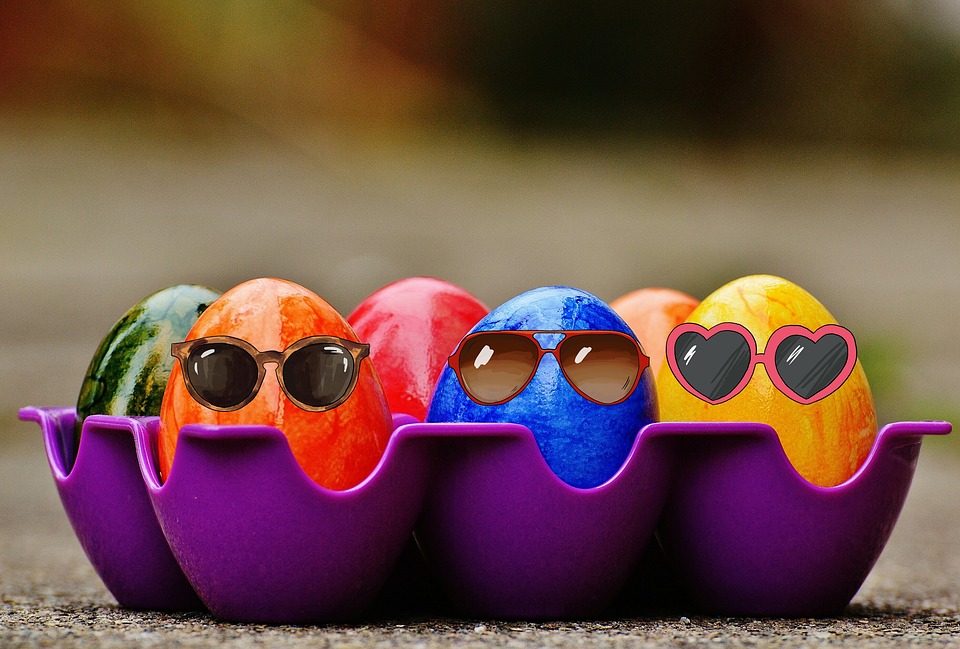 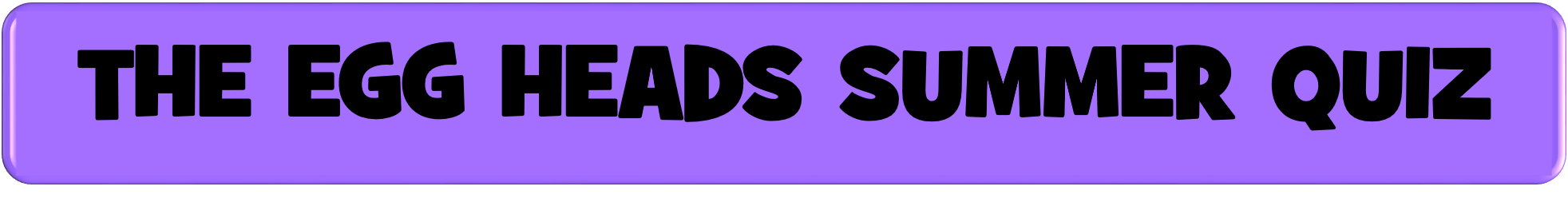 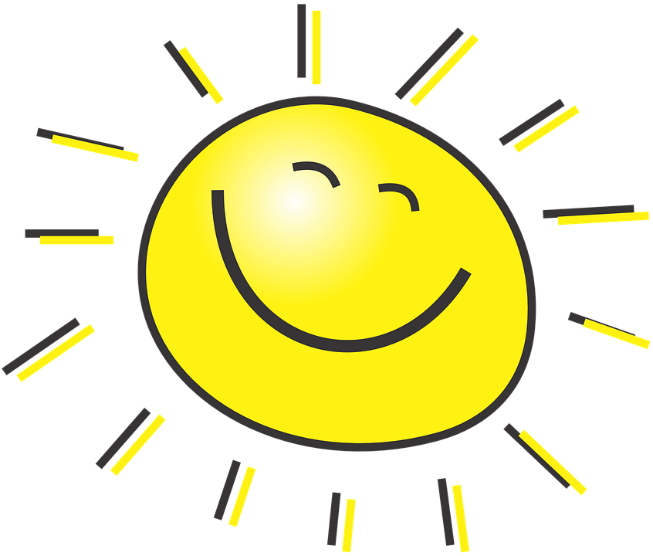 Instructions
To return to the category slide, click on the sun image, on the bottom left-hand corner of the slide at the end of the category and on the category slides.
The quiz can be used for individuals or teams. There is a sheet for individuals / teams to record answers.
The answers to the questions can be found by clicking  on the sun image on the bottom right-hand corner of each slide.
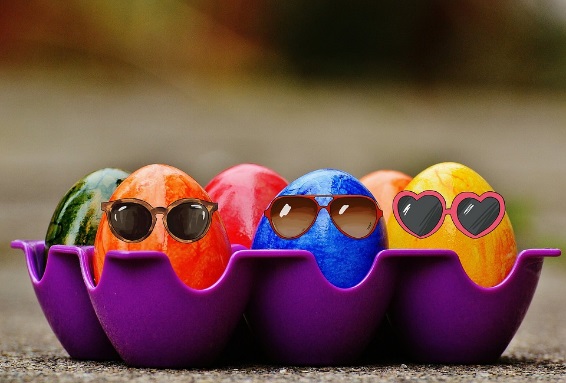 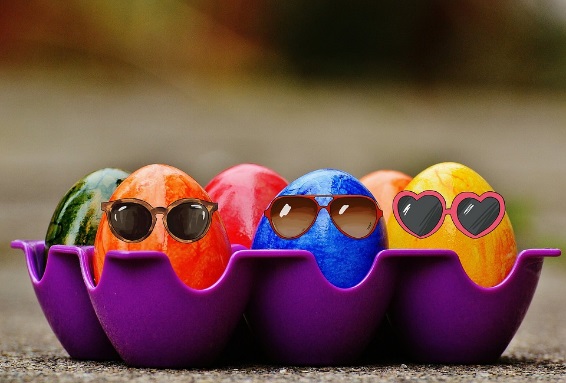 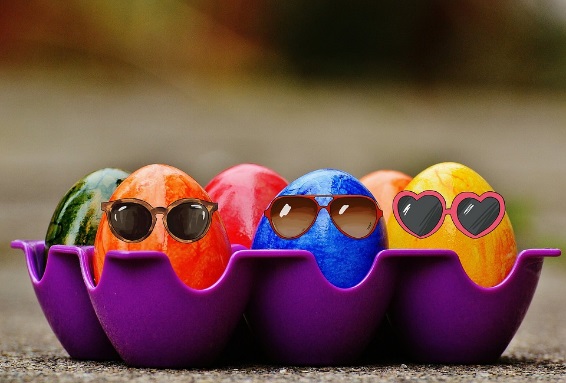 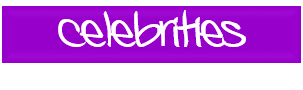 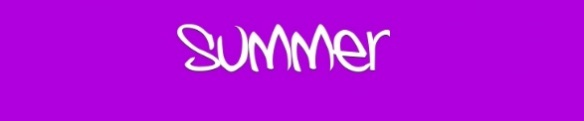 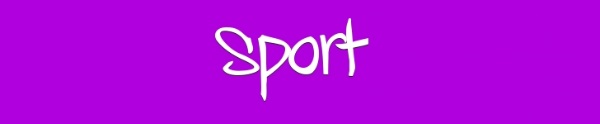 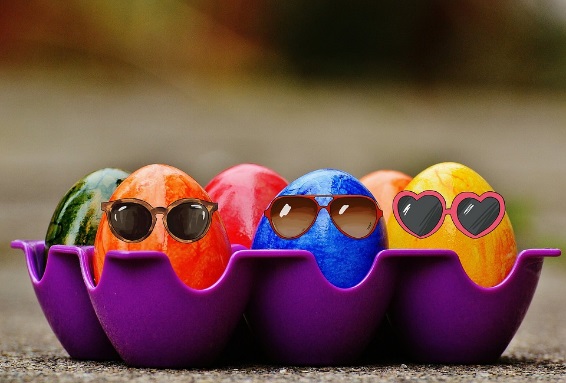 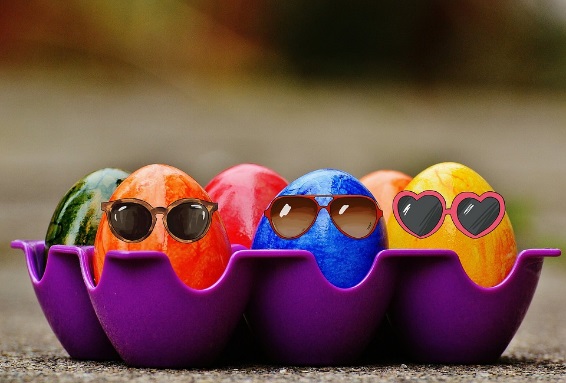 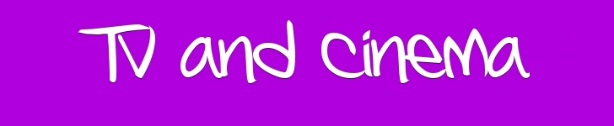 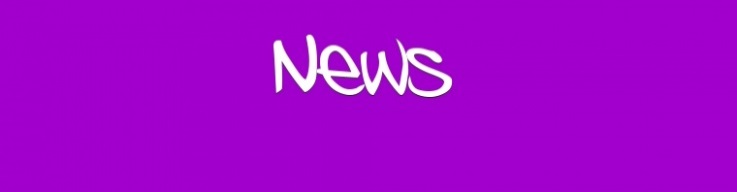 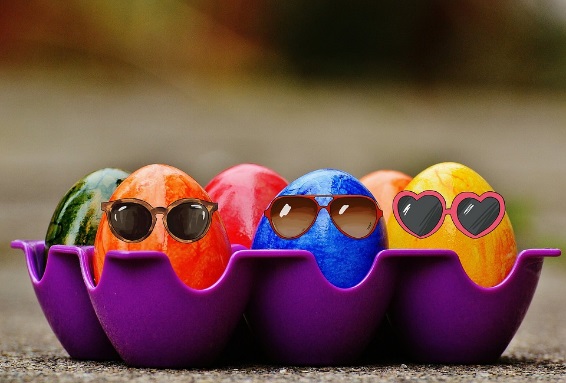 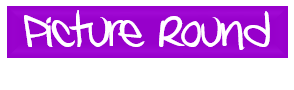 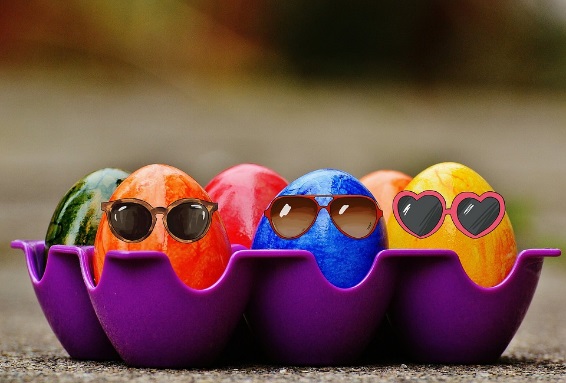 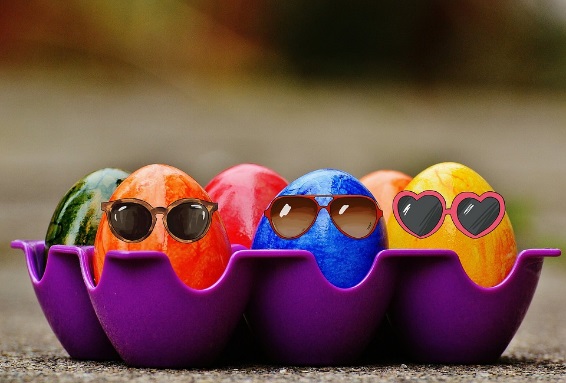 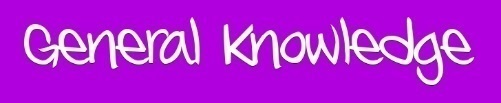 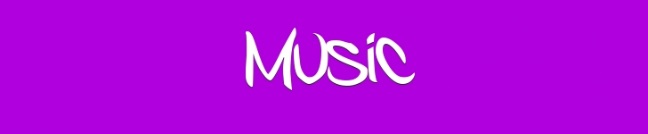 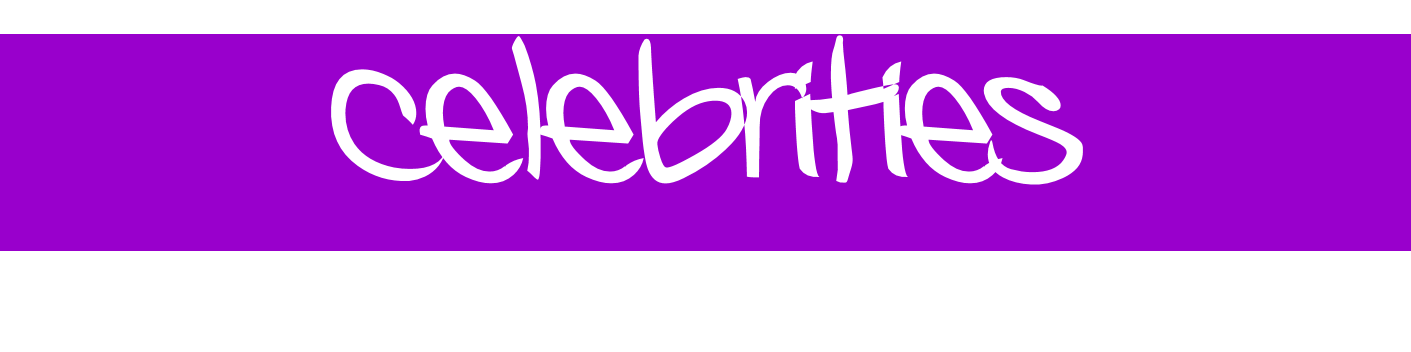 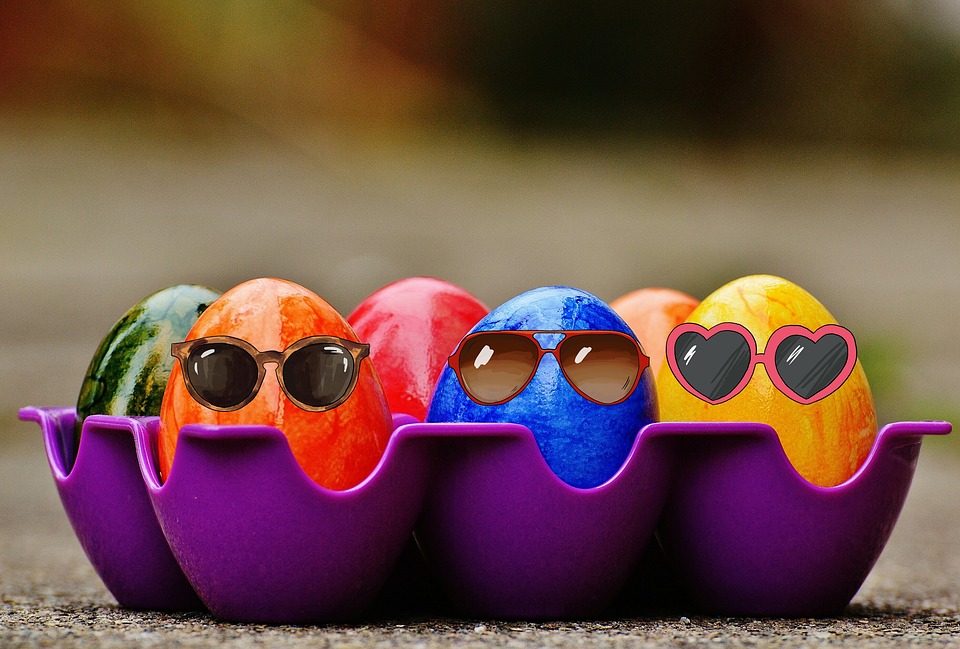 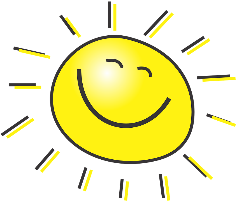 1. Who is this?
Jennifer Lopez
Ariana Grande
Kim Kardashian
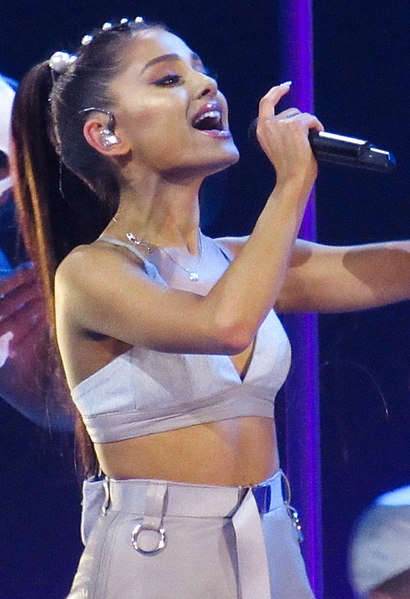 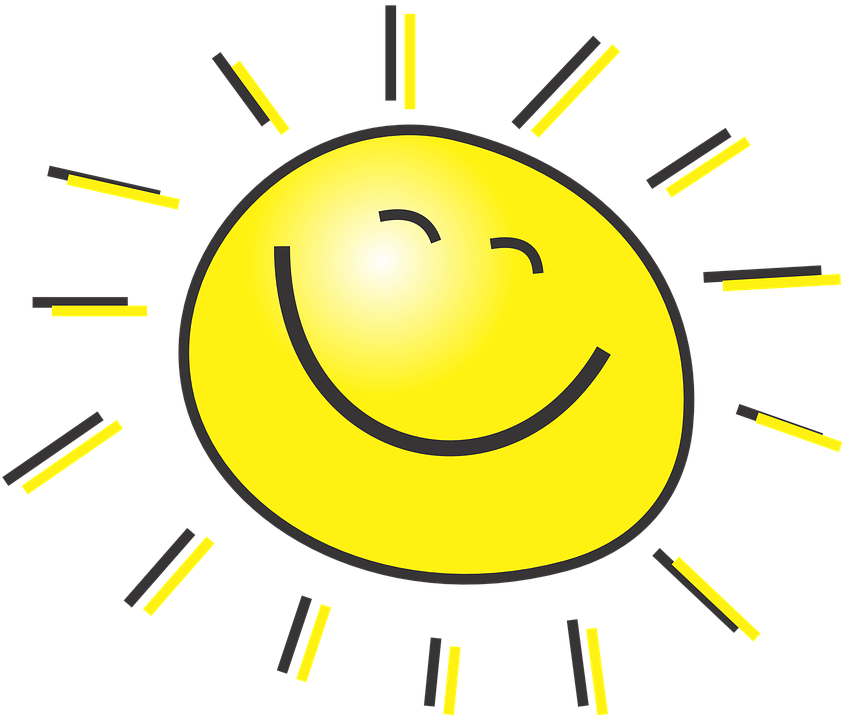 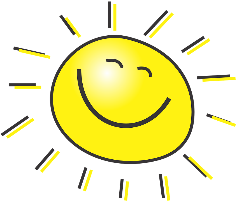 [Speaker Notes: https://commons.wikimedia.org/wiki/File:Ariana_Grande_(33269922295)_(cropped)_(cropped).jpg]
2. Who is this?
Drake
Bruno Mars
Jay Z
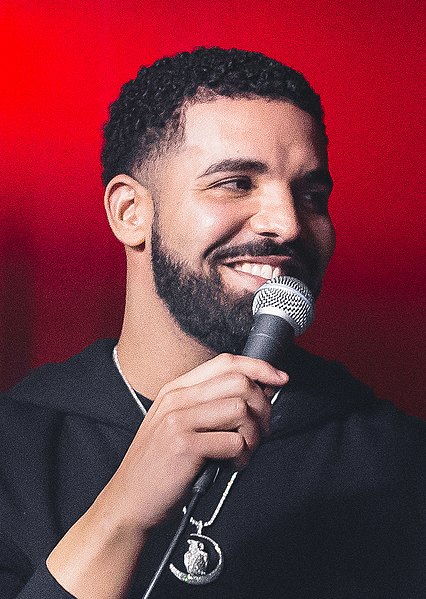 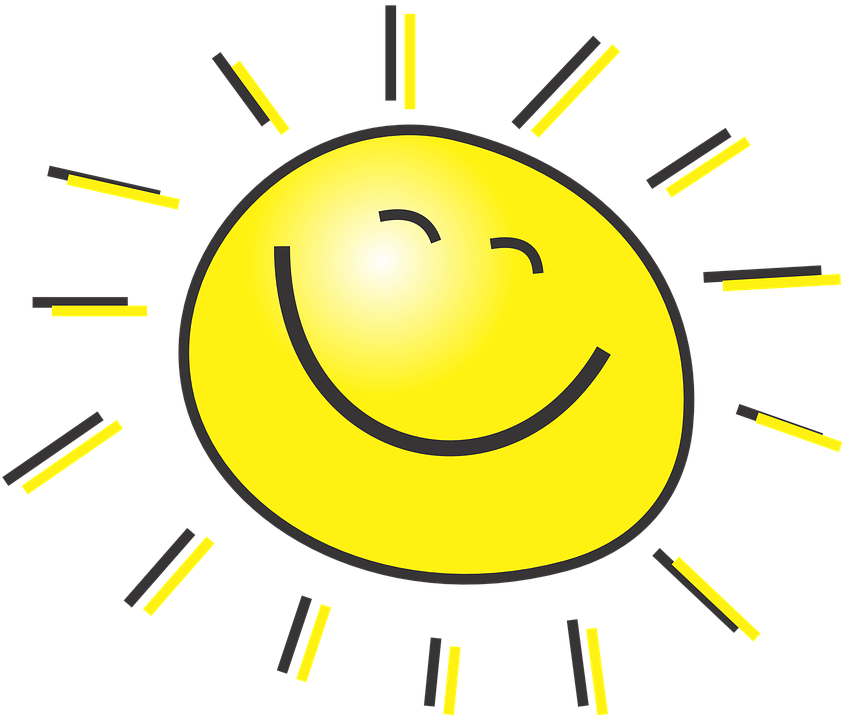 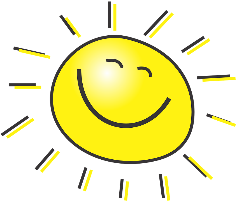 [Speaker Notes: https://commons.wikimedia.org/wiki/File:Drake_at_the_Velvet_Underground_-_2017_(35986086223)_(cropped_2).jpg]
3. Who is this?
Julia Roberts
Pippa Middleton
Meghan Markle
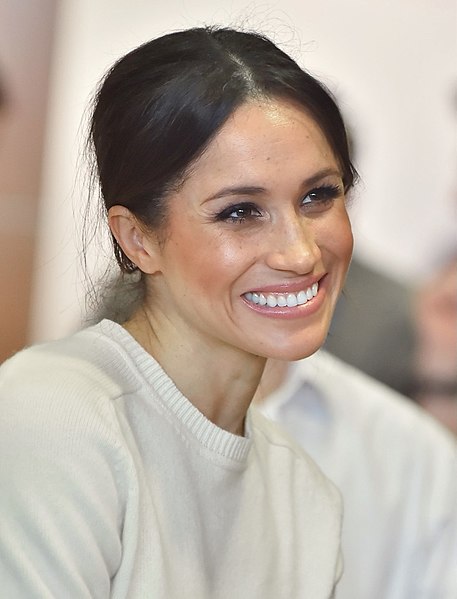 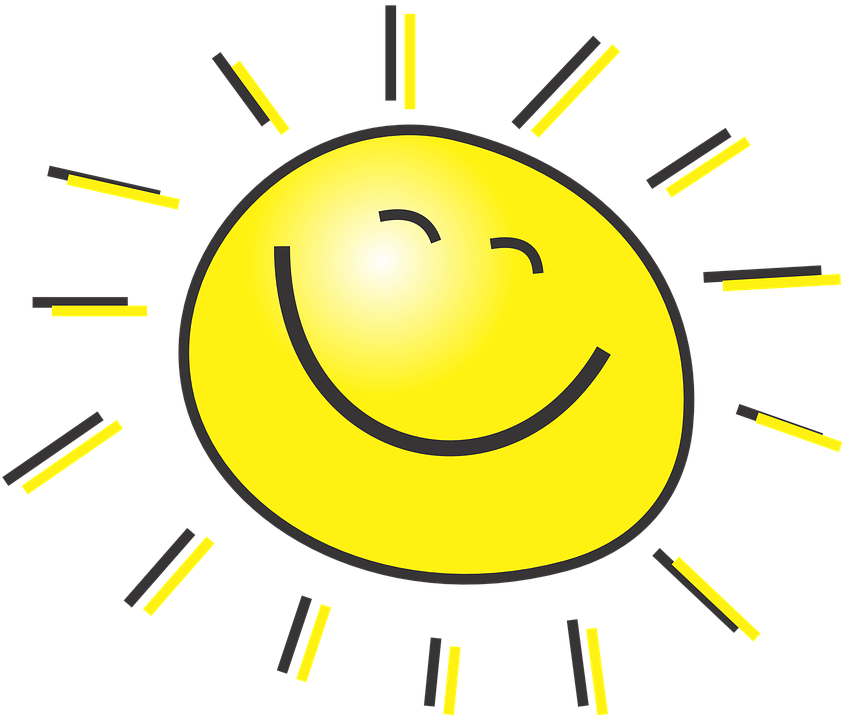 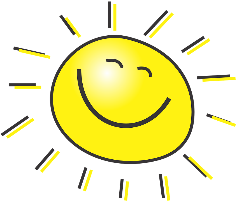 [Speaker Notes: https://commons.wikimedia.org/wiki/File:Meghan_Markle_-_2018_(cropped).jpg]
4. Who is this?
Michael Bublé
Will Young
Robbie Williams
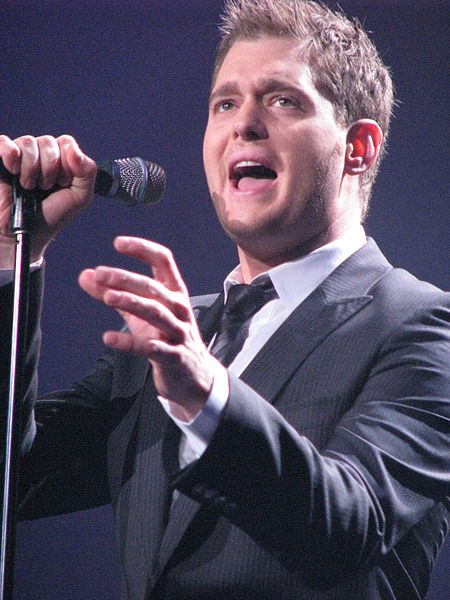 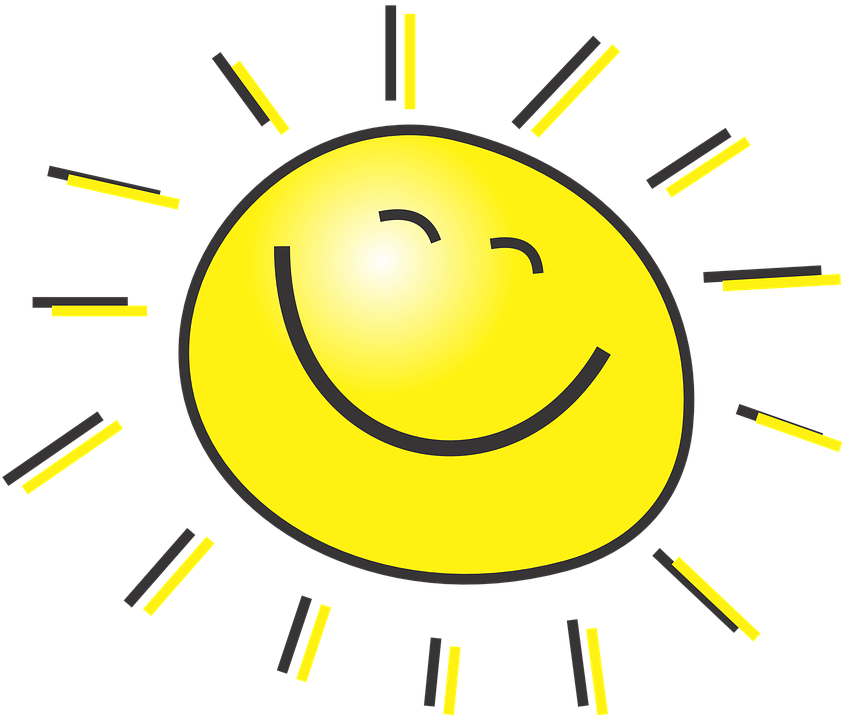 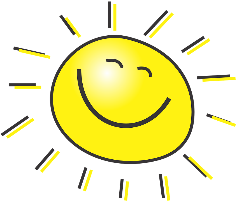 [Speaker Notes: https://commons.wikimedia.org/wiki/File:Michael_Bubl%C3%A9.jpg]
5. Who is this?
Michelle Gomez
Jodie Whittaker
Karen Gillan
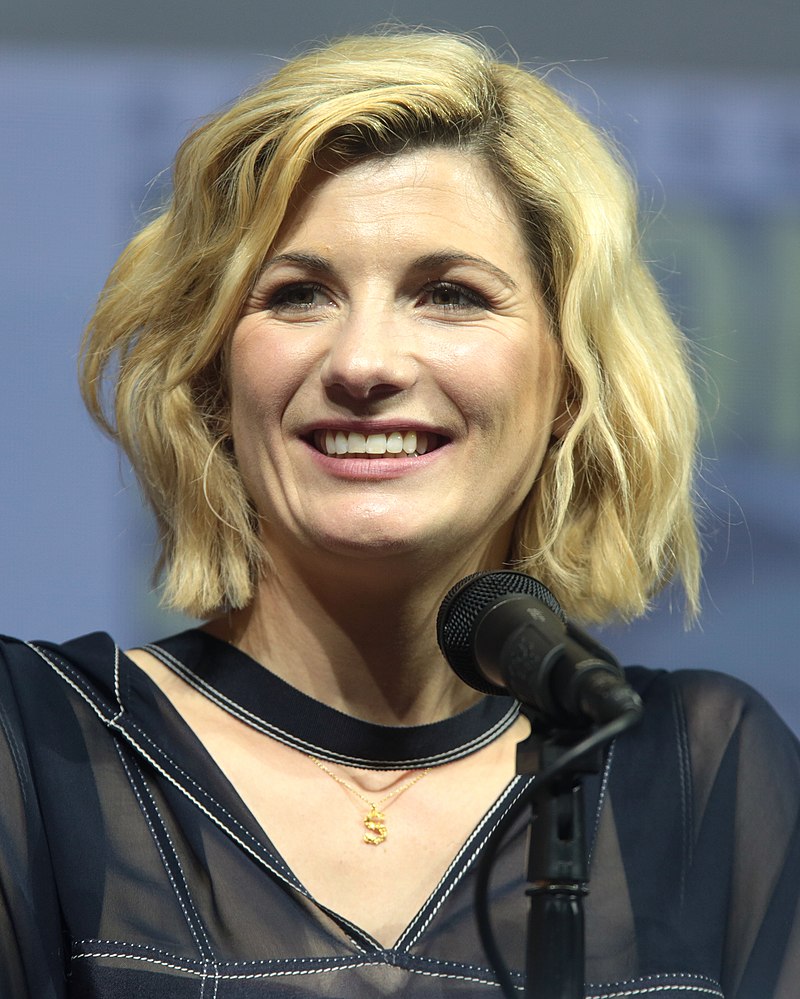 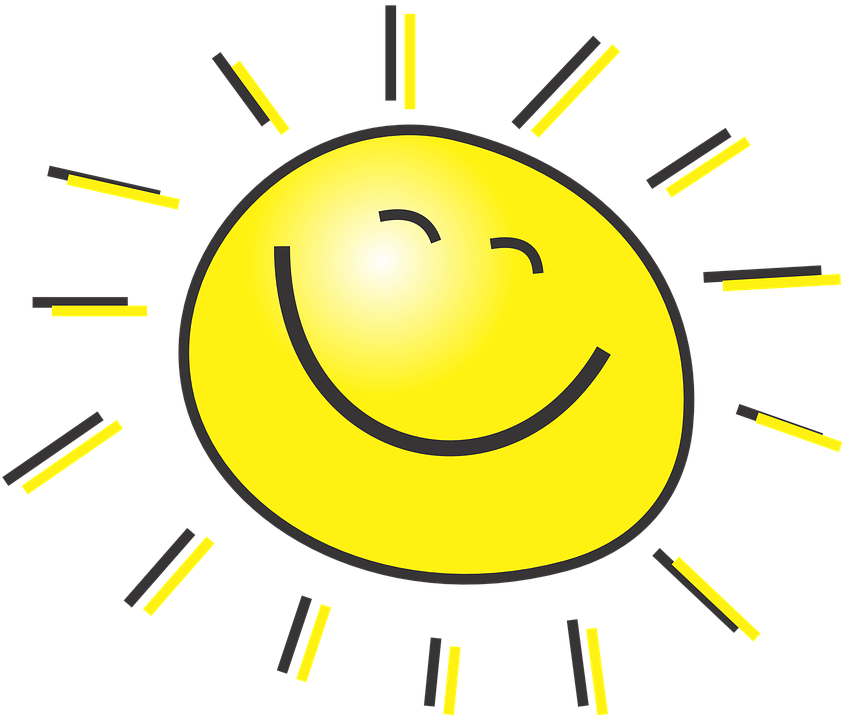 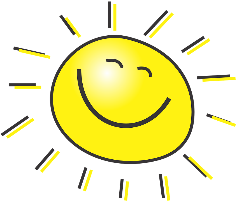 [Speaker Notes: By Gage Skidmore, CC BY-SA 3.0, https://commons.wikimedia.org/w/index.php?curid=71079716]
6. Who is this?
Marcos Rojo
Nicolás Otamendi
Alexis Sánchez
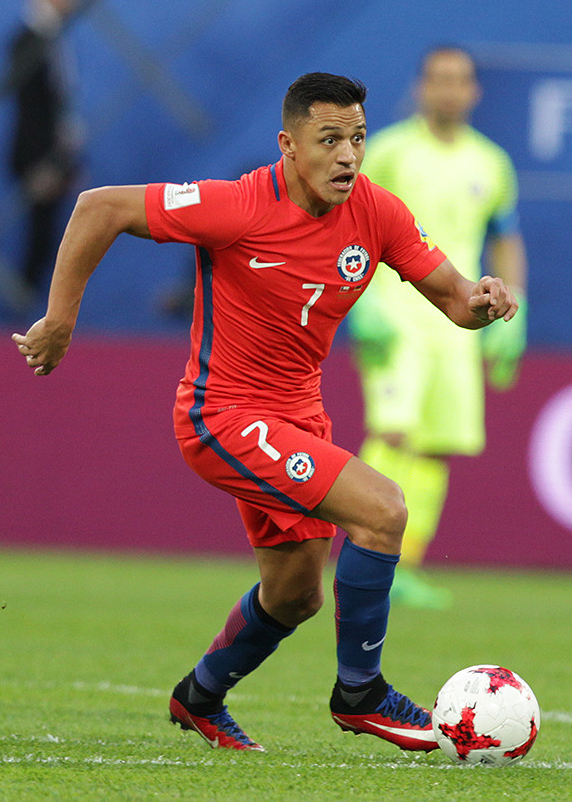 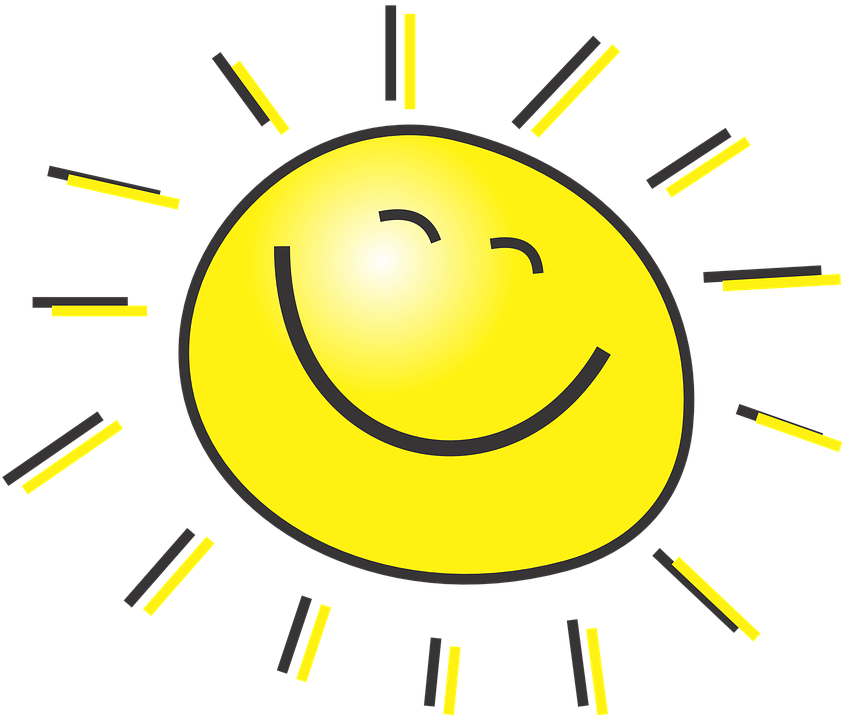 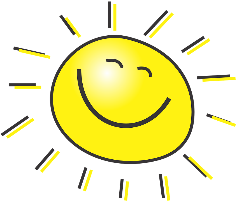 [Speaker Notes: Di Кирилл Венедиктов - https://www.soccer0010.com/galery/996610/photo/654429, CC BY-SA 3.0, https://commons.wikimedia.org/w/index.php?curid=60641099]
7. Who is this?
Bruno Mars
Jason Derulo
Drake
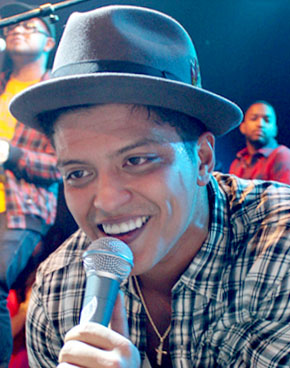 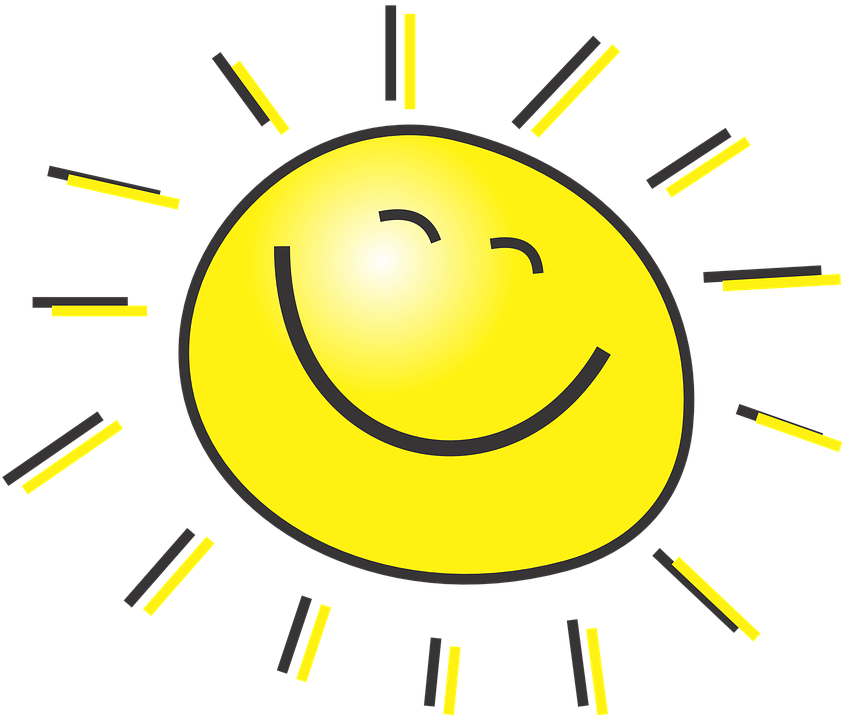 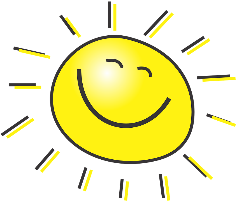 [Speaker Notes: https://commons.wikimedia.org/wiki/File:Bruno_Mars_portrait.jpg]
8. Who is this?
Claudia Sulewski
Cara Delevingne
Billie Eilish
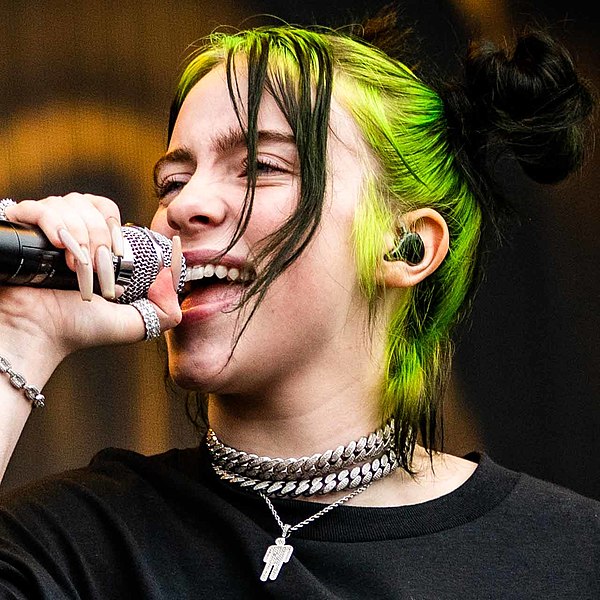 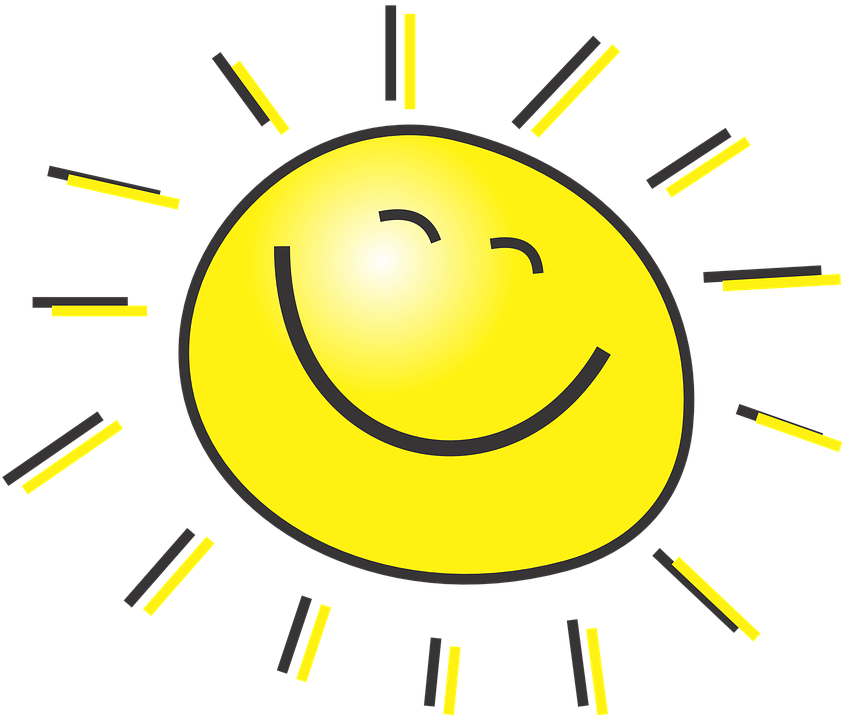 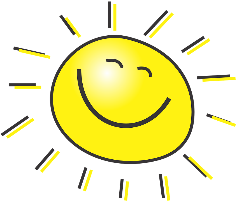 [Speaker Notes: https://en.wikipedia.org/wiki/File:Billie_Eilish_at_Pukkelpop_(48590443381)_(cropped)_square.jpg]
9. Who is this?
Rihanna Fenty
Beyoncé Knowles
Donna Summer
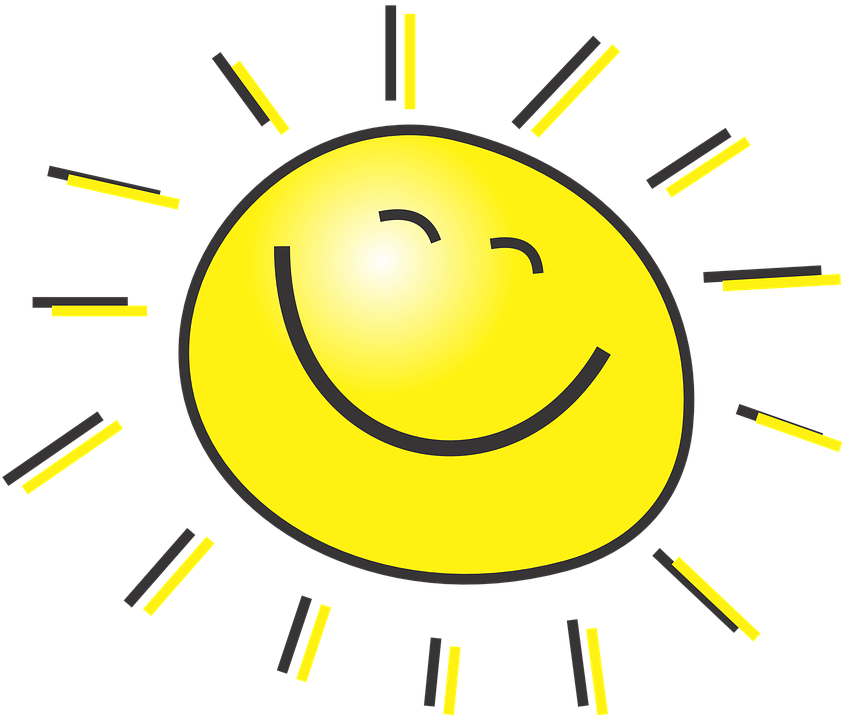 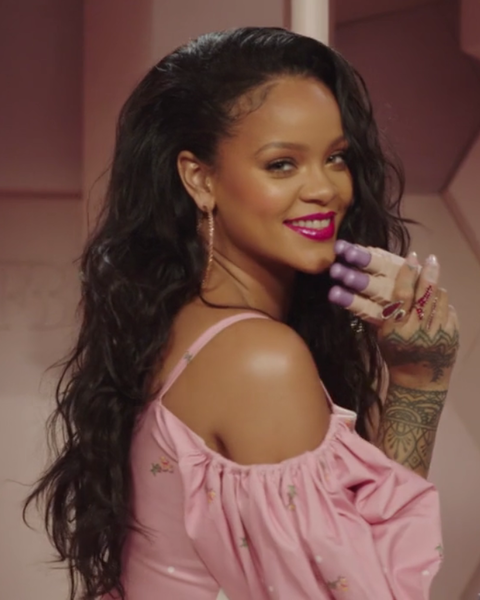 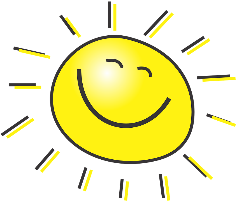 [Speaker Notes: https://commons.wikimedia.org/wiki/File:Rihanna_Fenty_2018.png]
10. Who is this?
Ed Sheeran
Prince Harry
Rupert Grint
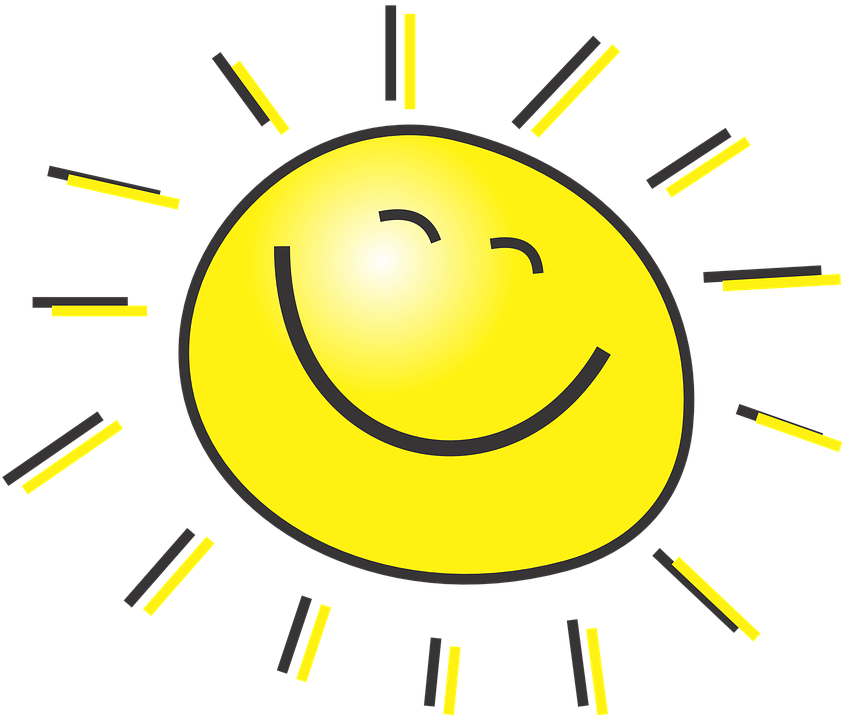 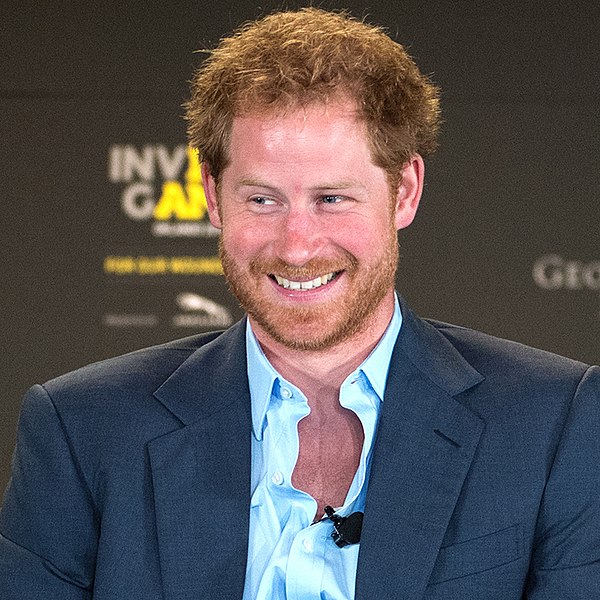 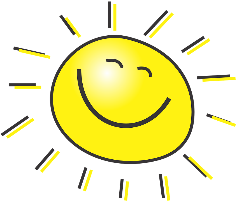 [Speaker Notes: https://commons.wikimedia.org/wiki/File:Prince_Harry_at_the_2016_Invictus_Games_Symposium_on_Invisible_Wounds_(26292600724)_(cropped).jpg]
11. Who is this?
Pete Davidson
Rami Malek
Tom Holland
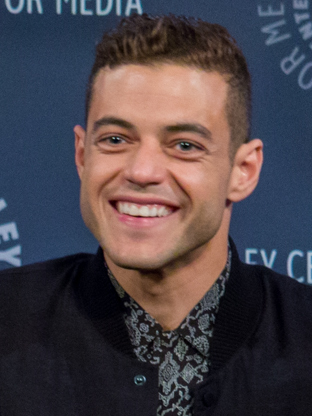 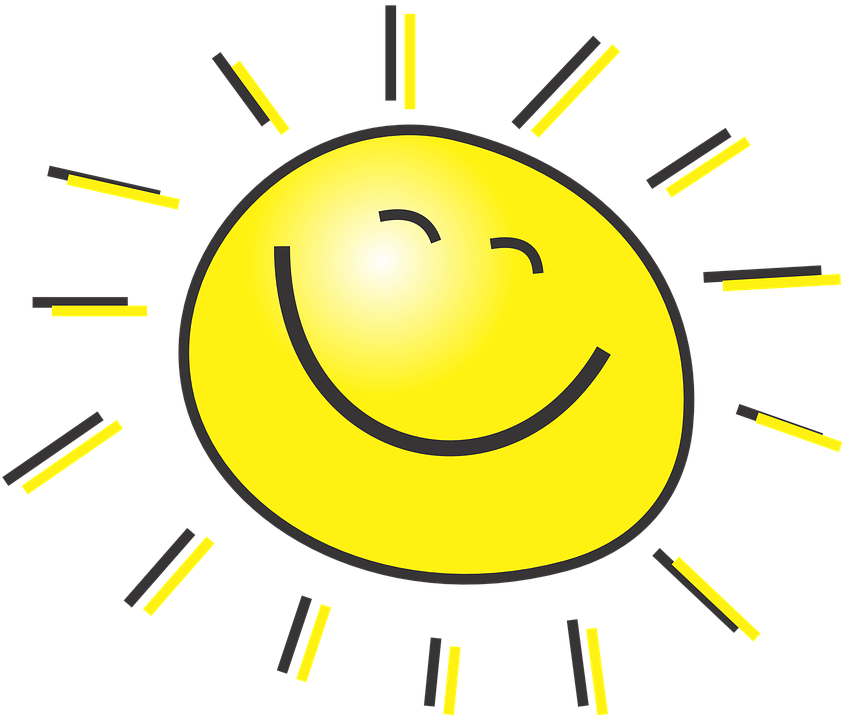 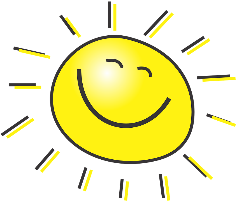 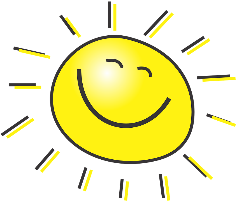 [Speaker Notes: https://commons.wikimedia.org/wiki/File:Rami_Malek_in_2015_(portrait_crop).jpg]
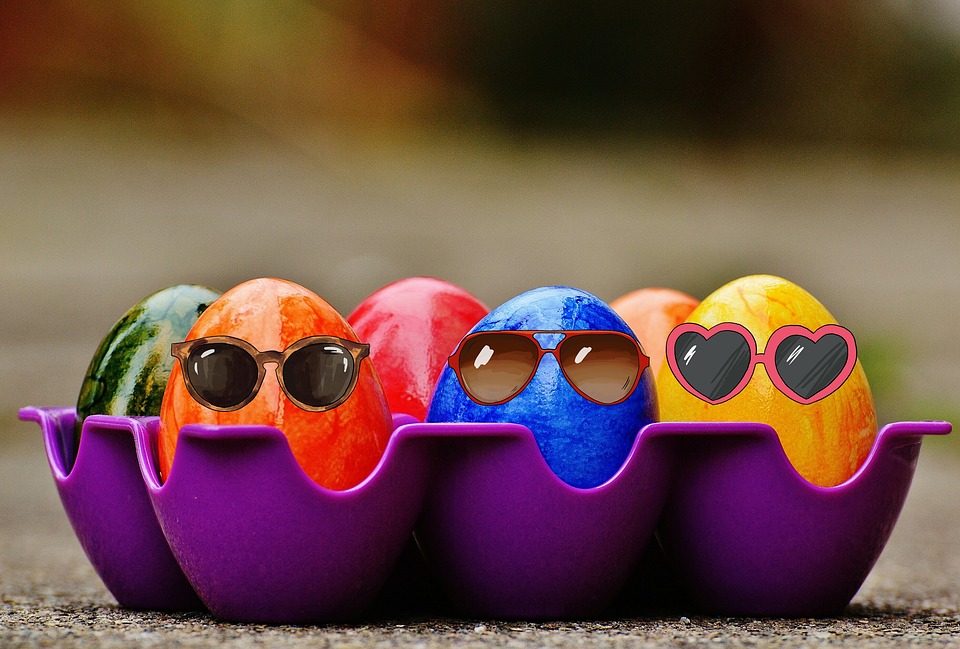 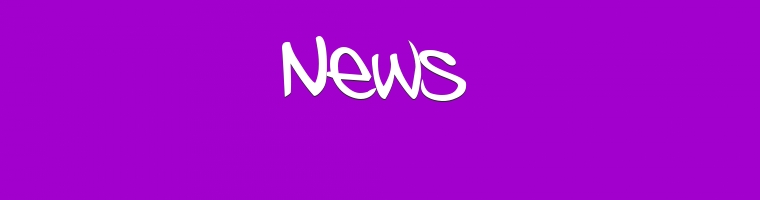 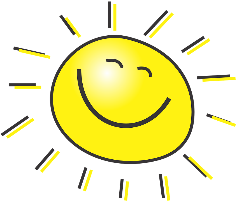 12. The Forbes Rich list for 2020 places Jeff Bezos at the top of the list. Who is in second place?
Warren Buffett
Bill Gates
Bernard Arnault & family
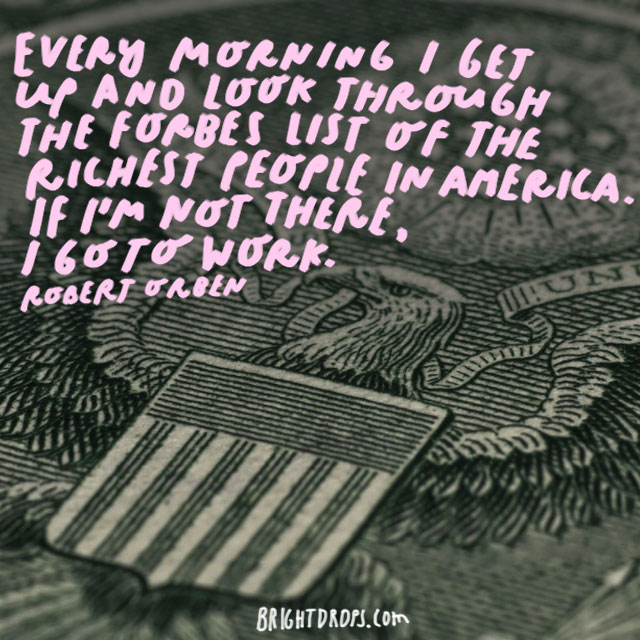 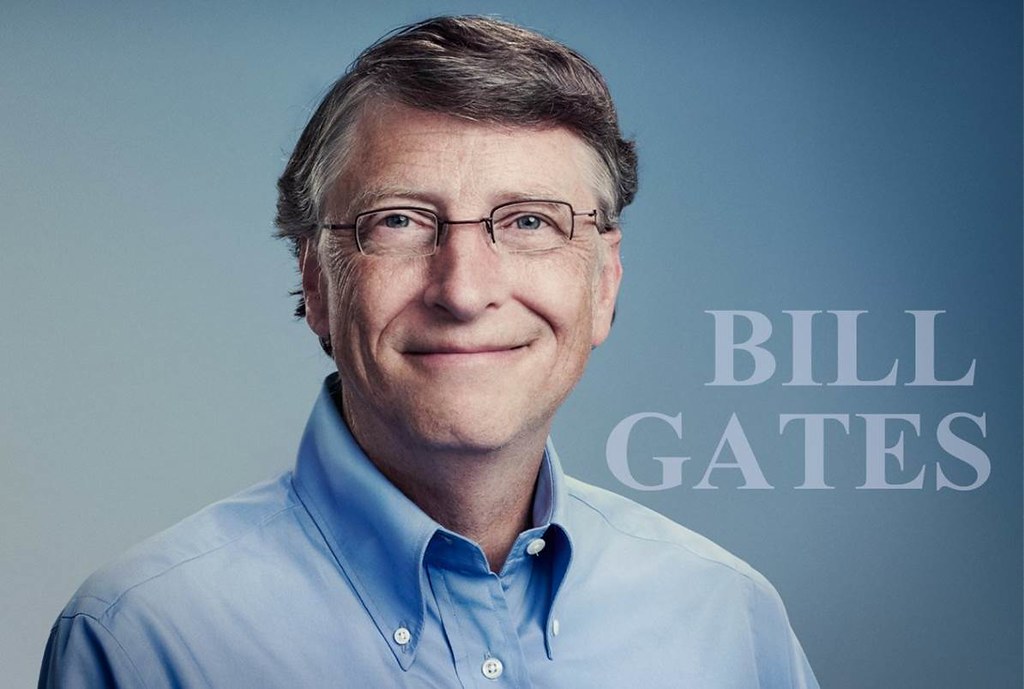 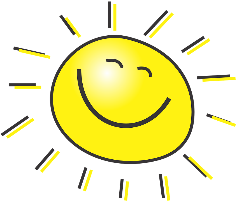 [Speaker Notes: https://www.flickr.com/photos/brightdrops/27647057892/sizes/o/
https://www.flickr.com/photos/124561666@N02/14404641675/sizes/l]
13. Which England footballer wrote a letter to the government asking for an extension for free school meals in the holidays?
Raheem Sterling
Jesse Lingard
Marcus Rashford
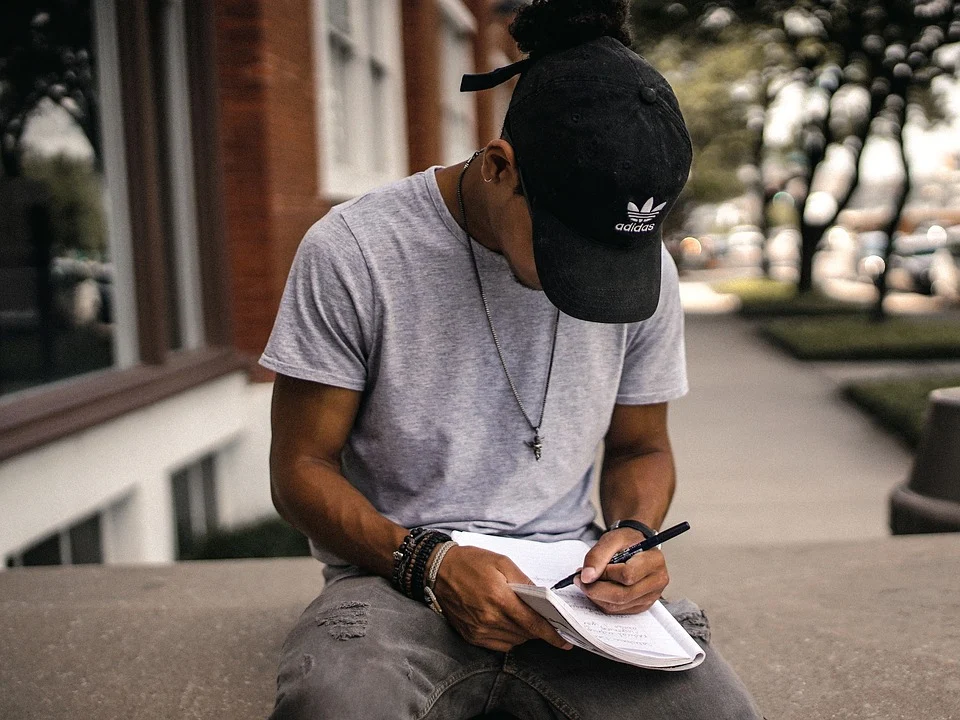 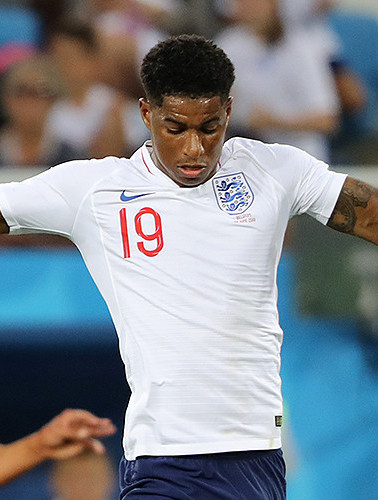 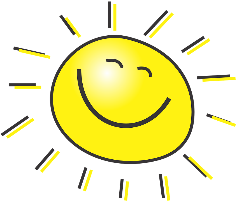 [Speaker Notes: https://commons.wikimedia.org/wiki/File:Marcus_Rashford_2018-06-28_1.jpg]
21st March 2020
23rd March 2020
19th March 2020
14. What date did the UK go into lockdown because of the coronavrius?
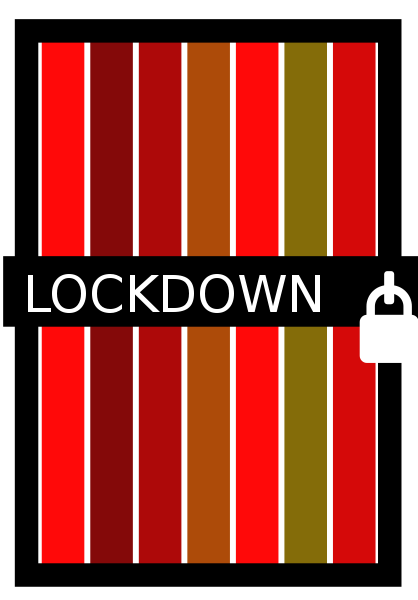 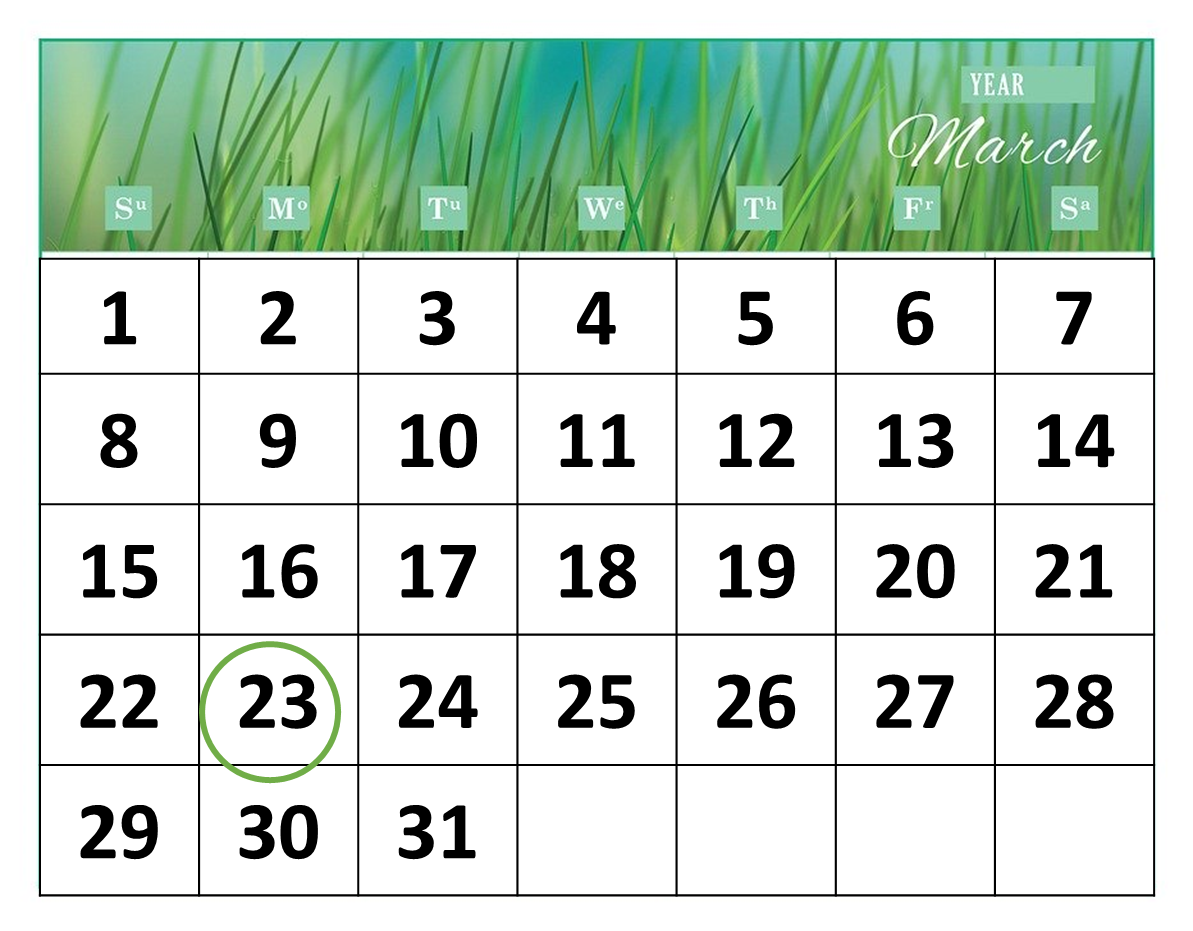 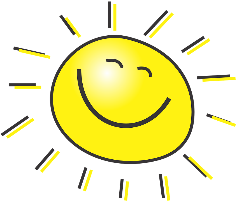 [Speaker Notes: https://commons.wikimedia.org/wiki/File:Lockdown.svg]
15. On which social media platform did Prince Harry and Meghan Markle announce they were stepping down as senior royals?
Instagram
WhatsApp
Twitter
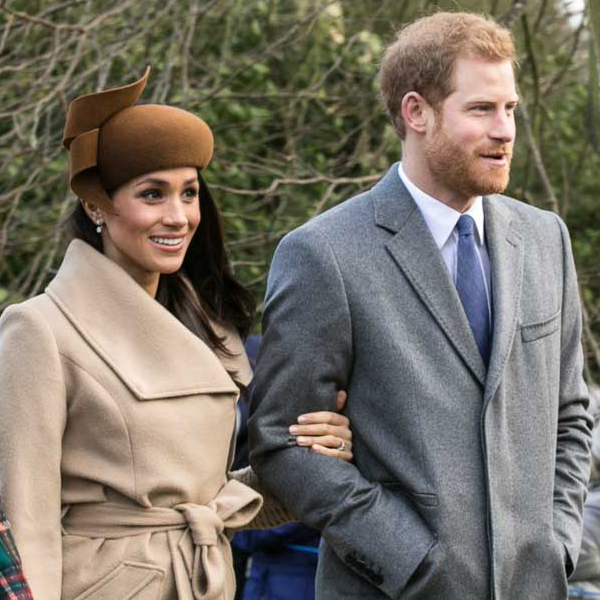 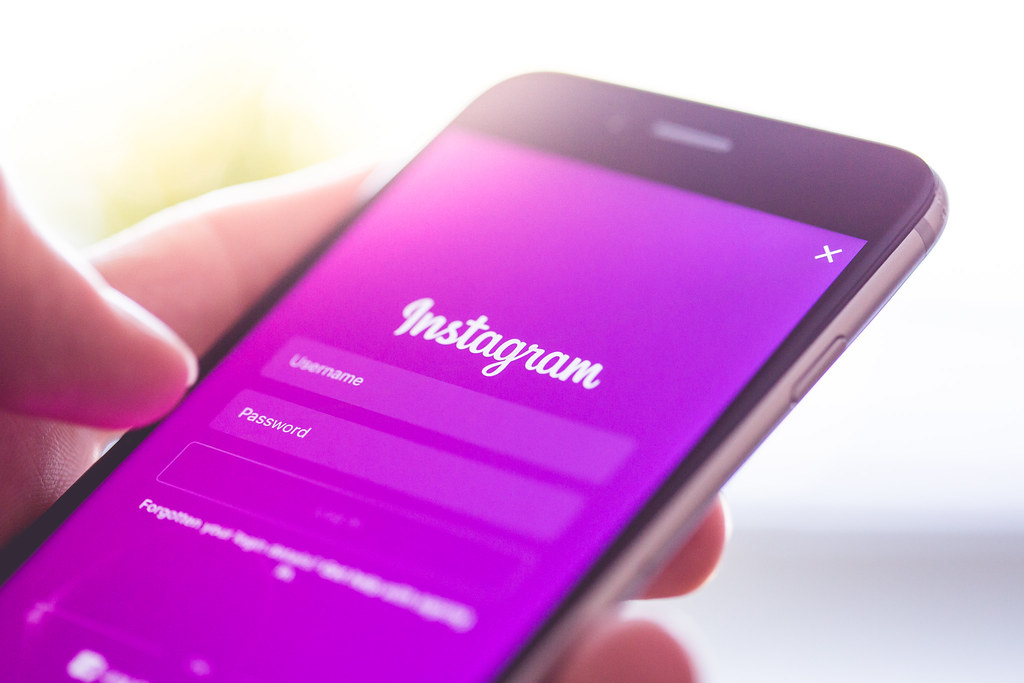 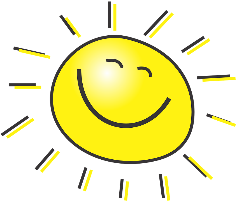 [Speaker Notes: https://upload.wikimedia.org/wikipedia/commons/a/aa/Prince_Harry_and_Meghan_Markle.jpg
https://www.flickr.com/photos/148443584@N05/32570819444]
Durham
Barnard Castle
Littletown
16. Which town was Dominic Cummings driving to test his eyesight after being infected with coronavirus?
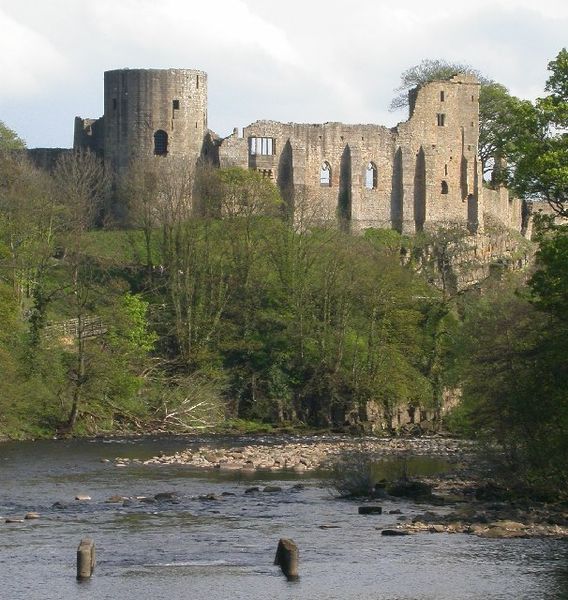 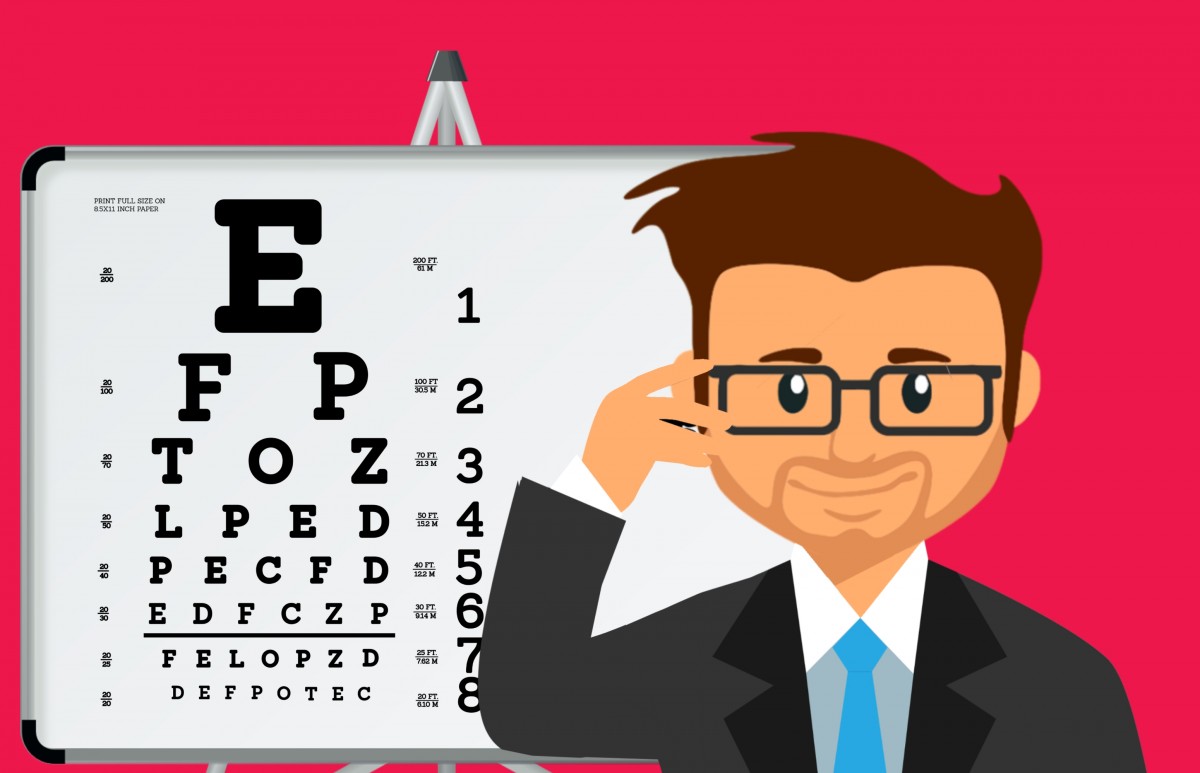 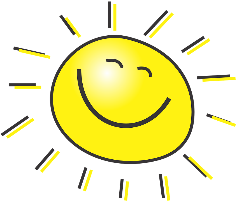 [Speaker Notes: https://commons.wikimedia.org/wiki/File:Barnard_Castle.jpg]
Wuzhong
Wuhai
Wuhan
17. In which Chinese city did the coronavirus start?
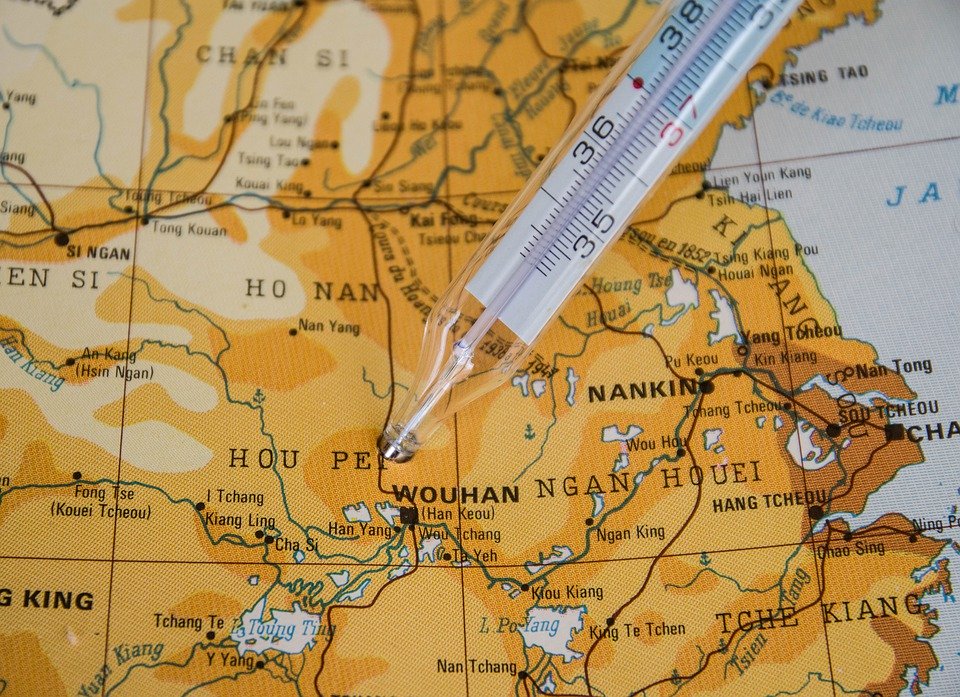 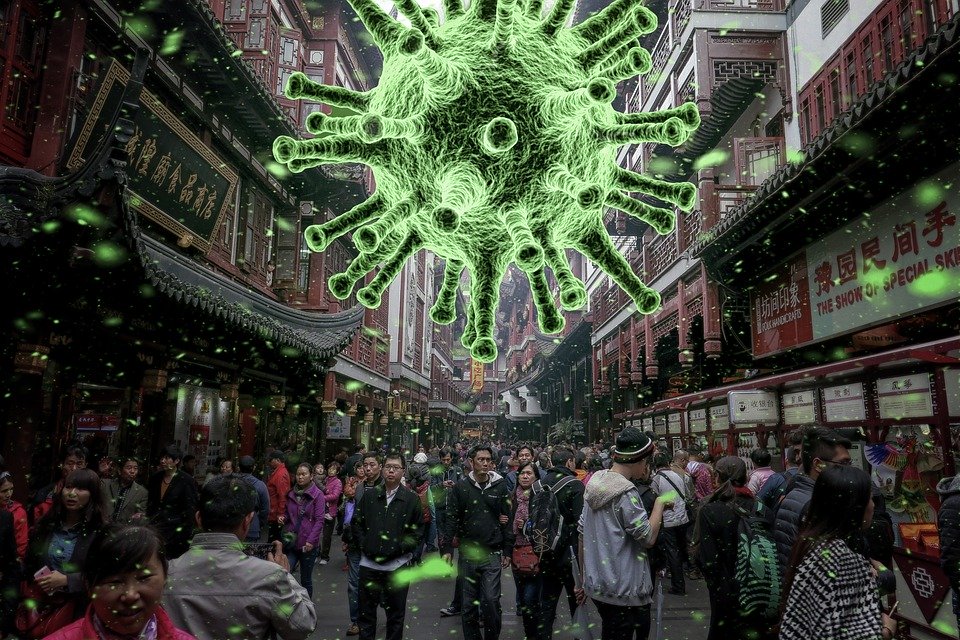 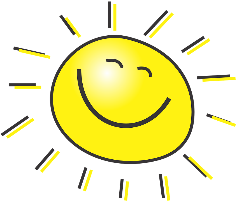 18. Which film won best international feature film at the Oscars?
Pain and Glory
Parasite
Honeyland
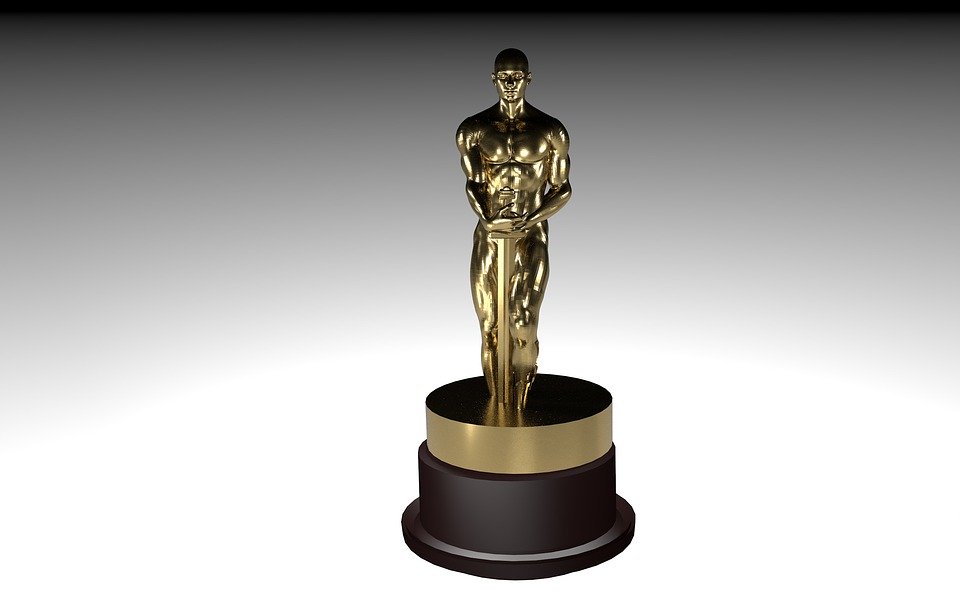 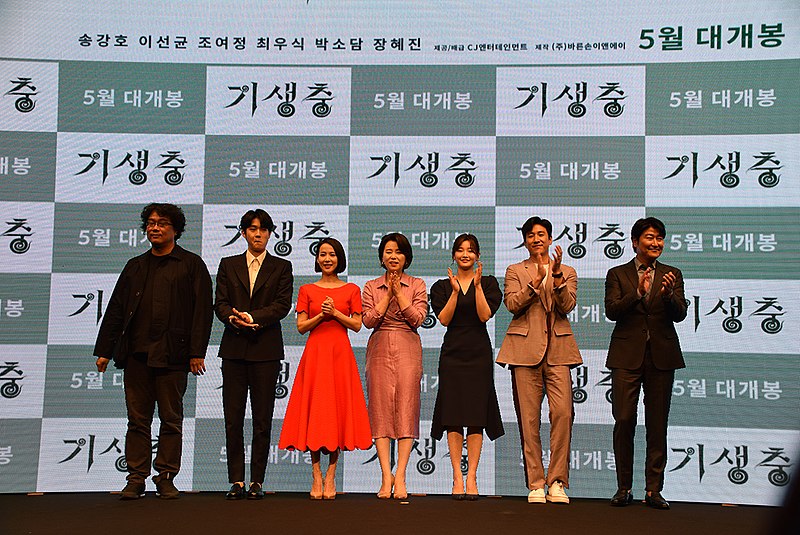 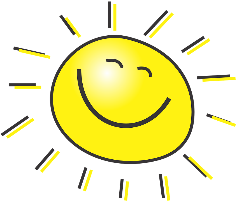 [Speaker Notes: https://commons.wikimedia.org/wiki/File:Parasite_(film)_director_and_cast_in_2019.jpg]
19. Which private company became the first to launch a rocket into space?
SpaceY
SpaceZ
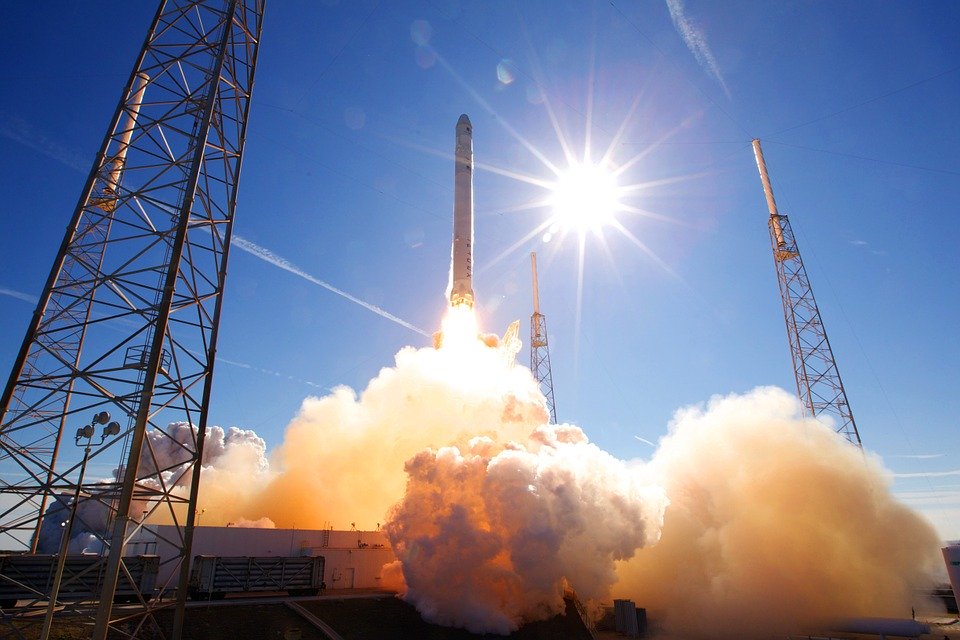 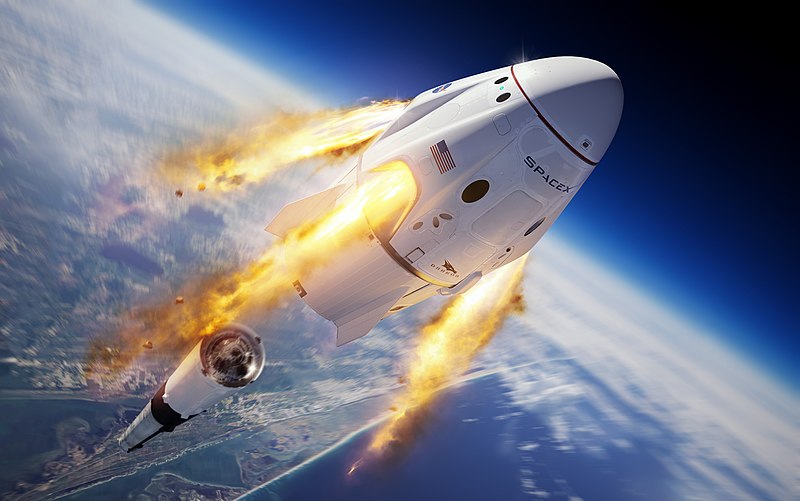 SpaceX
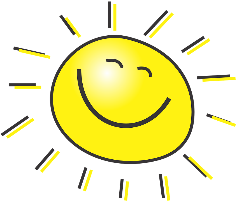 [Speaker Notes: https://commons.wikimedia.org/wiki/File:SpaceX_In-flight_Abort_Illustration.jpg]
20. Which tennis player was top of the 2020 Forbes magazine list of highest-paid athletes?
Roger Federer
Rafael Nadal
Novak Djokovic
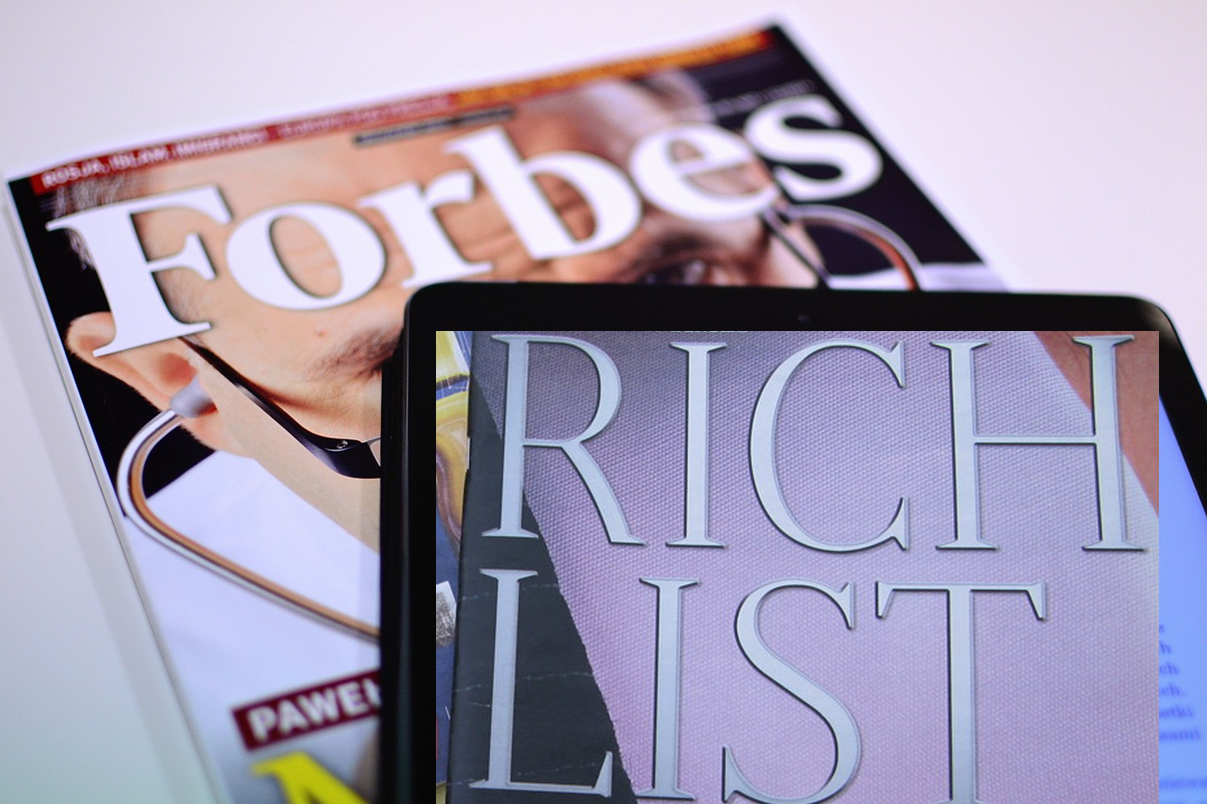 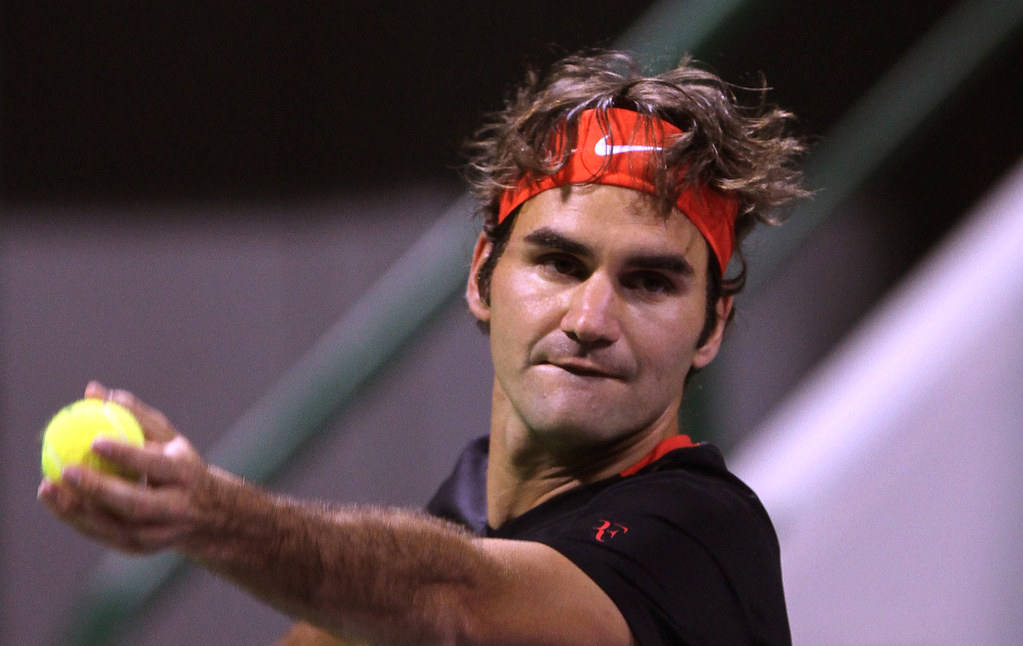 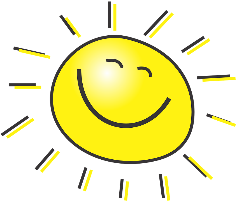 [Speaker Notes: https://www.flickr.com/photos/dohastadiumplusqatar/6770966823/sizes/l/]
21. Which children’s author caused outrage and controversy with her tweets on twitter?
Jacqueline Wilson
J.K. Rowling
Julia Donaldson
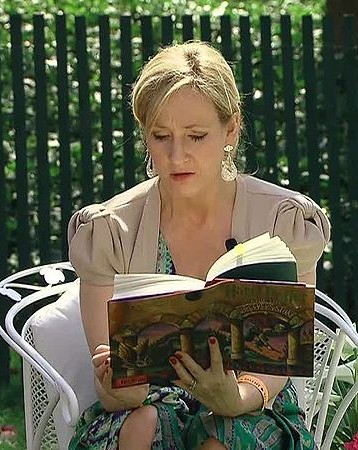 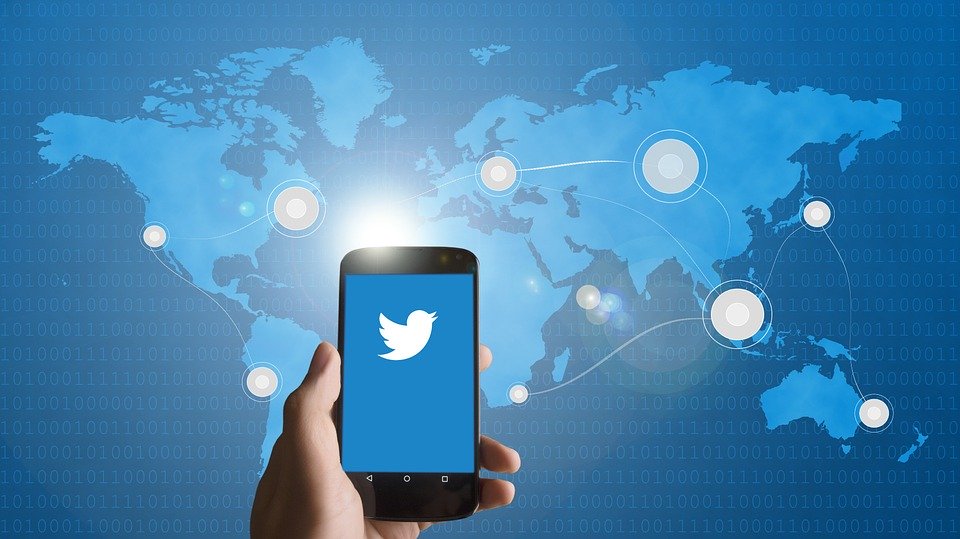 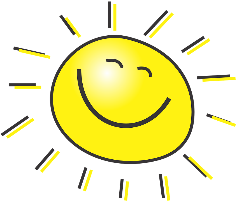 [Speaker Notes: https://commons.wikimedia.org/wiki/File:J._K._Rowling_04-2010.jpg]
22. Which sportsman broke a world record when a pair of his trainers sold for $560,000?
Usain Bolt
Michael Jordan
David Beckham
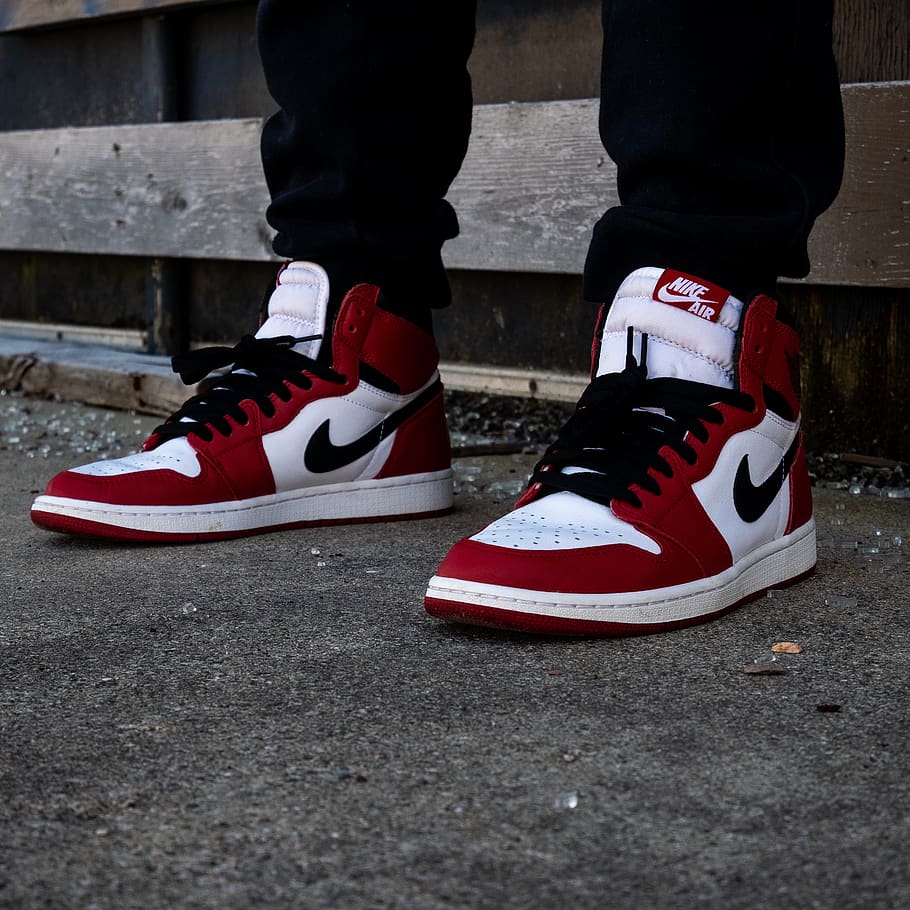 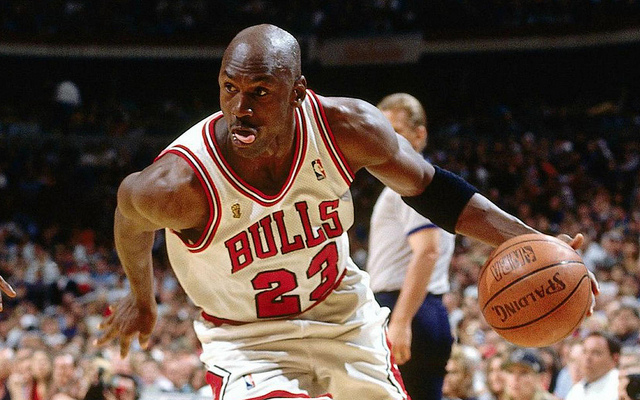 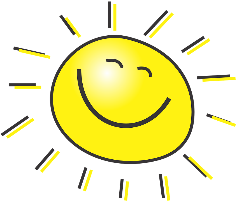 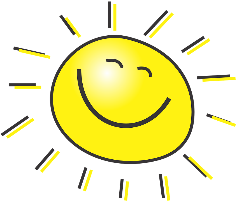 [Speaker Notes: https://www.flickr.com/photos/93893852@N08/8645746456/sizes/o/]
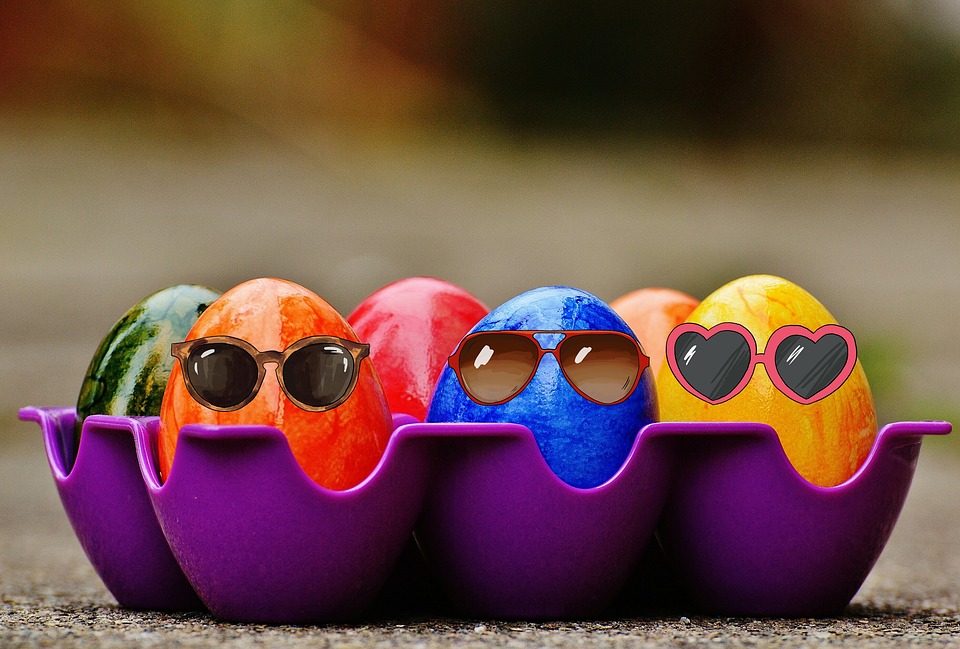 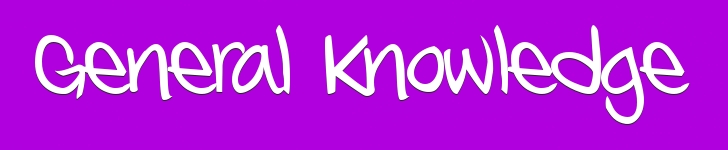 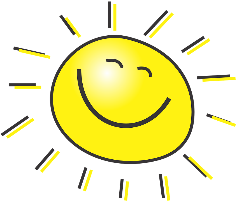 23. What is Boris Johnson’s real name?
Alexander Boris Johnson
Alexander Boris de Pfeffel Johnson
Boris Alexander de Pfeffel Johnson
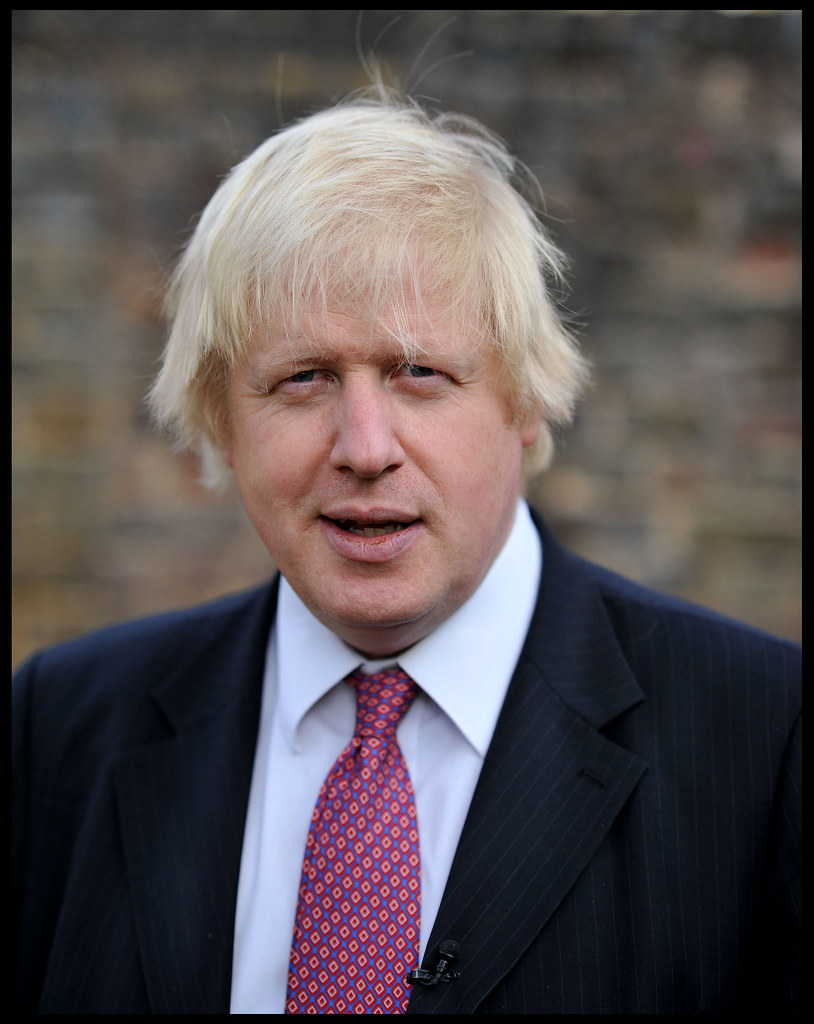 My real name is a bit of a mouthful! It’s Alexander Boris de Pfeffel Johnson
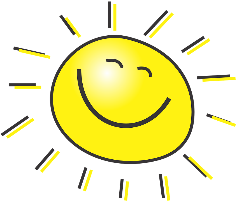 [Speaker Notes: https://www.flickr.com/photos/53797600@N04/6849935334/sizes/l]
24. What is the name of the dot on i or j?
tittle
glyph
diacrit
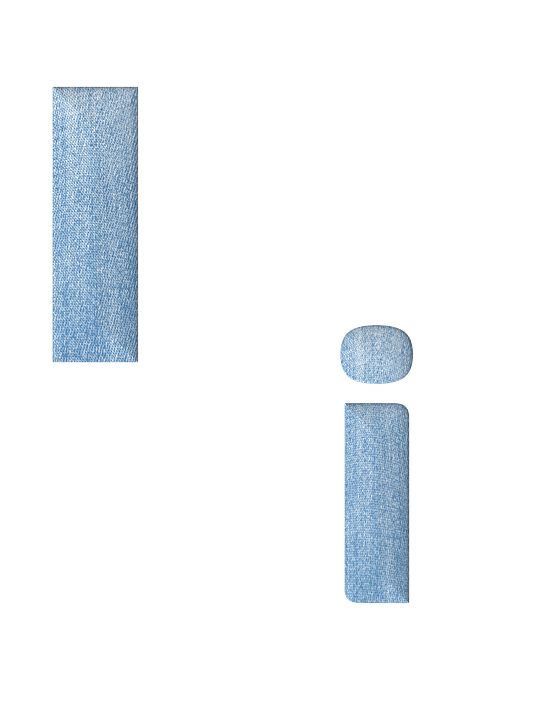 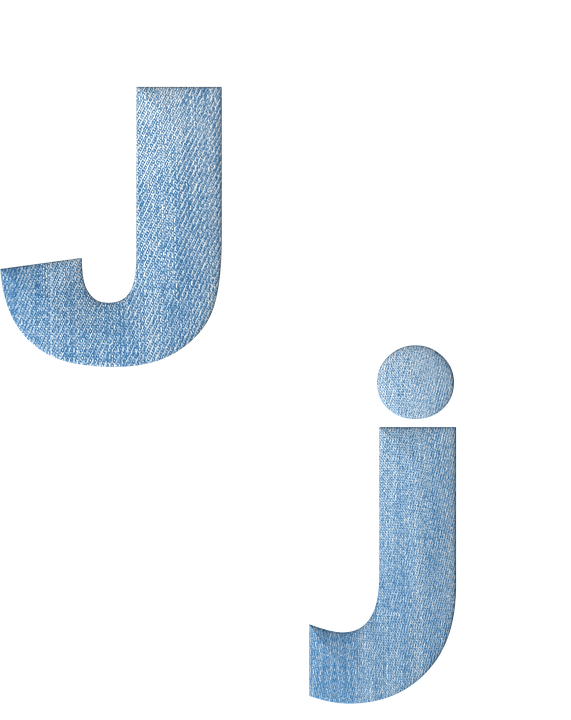 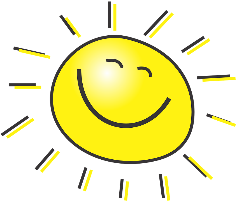 25. Plumbum is the Latin word for which metal?
aluminum
lead
iron
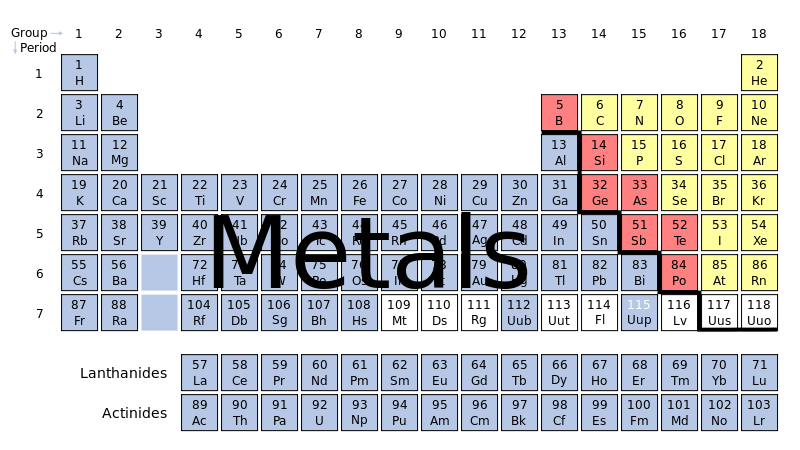 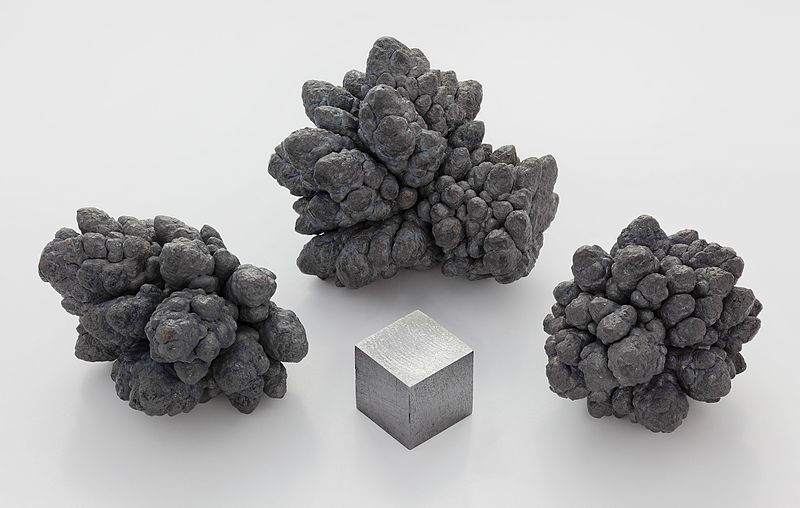 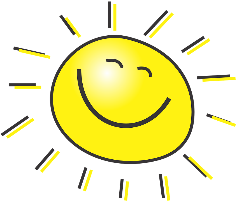 [Speaker Notes: https://commons.wikimedia.org/wiki/File:Periodic_table-metals.svg
https://en.wikipedia.org/wiki/File:Lead_electrolytic_and_1cm3_cube.jpg]
26. What is the festival of colours also known as?
Holi
Diwali
Kwanzaa
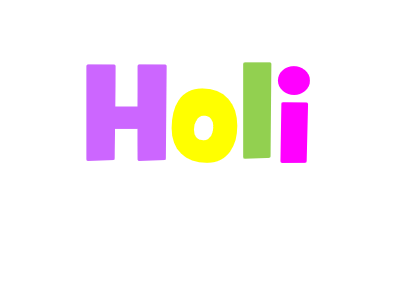 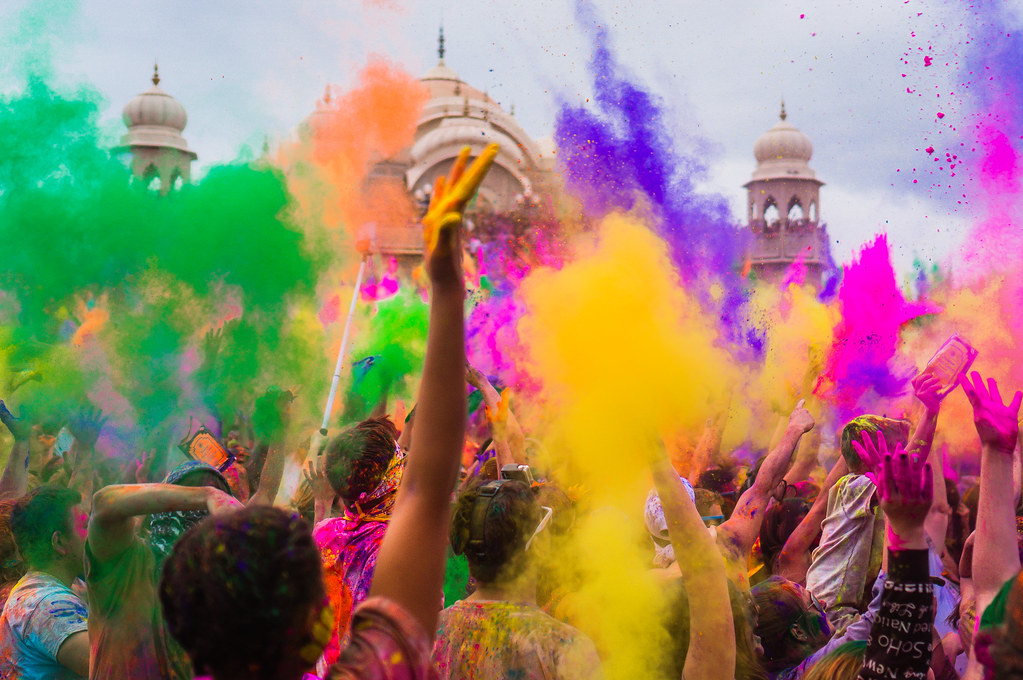 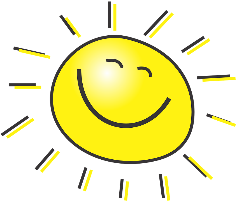 [Speaker Notes: https://www.flickr.com/photos/sgerner/13919810553/sizes/l]
27. What was the first product to be advertised on ITV?
crisps
gravy
toothpaste
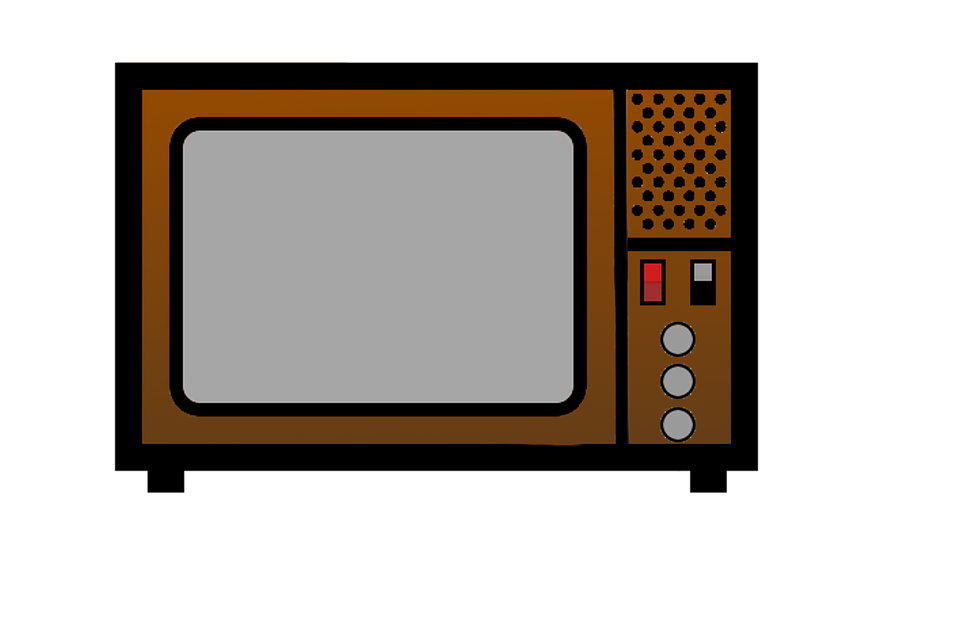 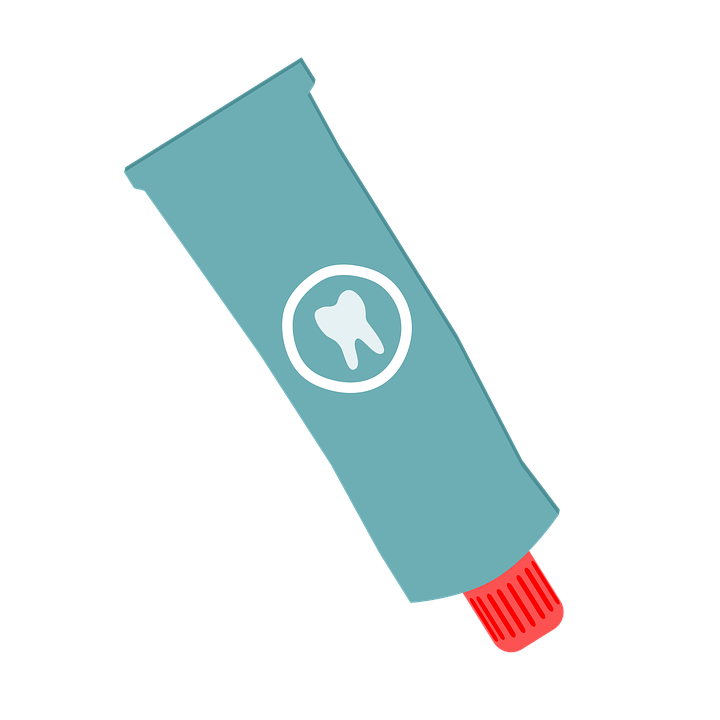 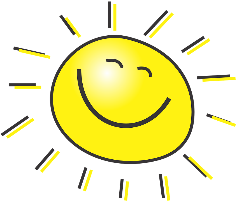 [Speaker Notes: Lion image https://commons.wikimedia.org/wiki/File:Serengeti_Lion_Running_saturated.jpg]
28. In the human body where is the mental region?
chin
brain
elbow
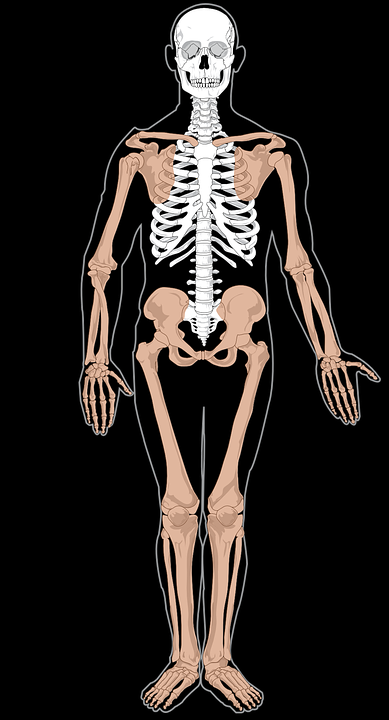 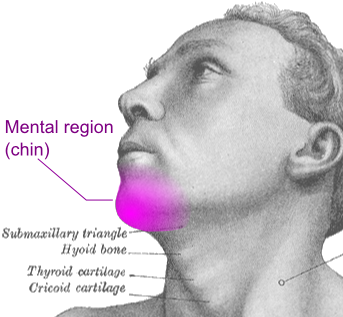 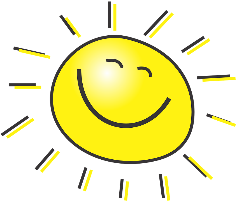 [Speaker Notes: Lion image https://commons.wikimedia.org/wiki/File:Serengeti_Lion_Running_saturated.jpg]
29. What is chiroptophobia the fear of?
birds
bats
feet
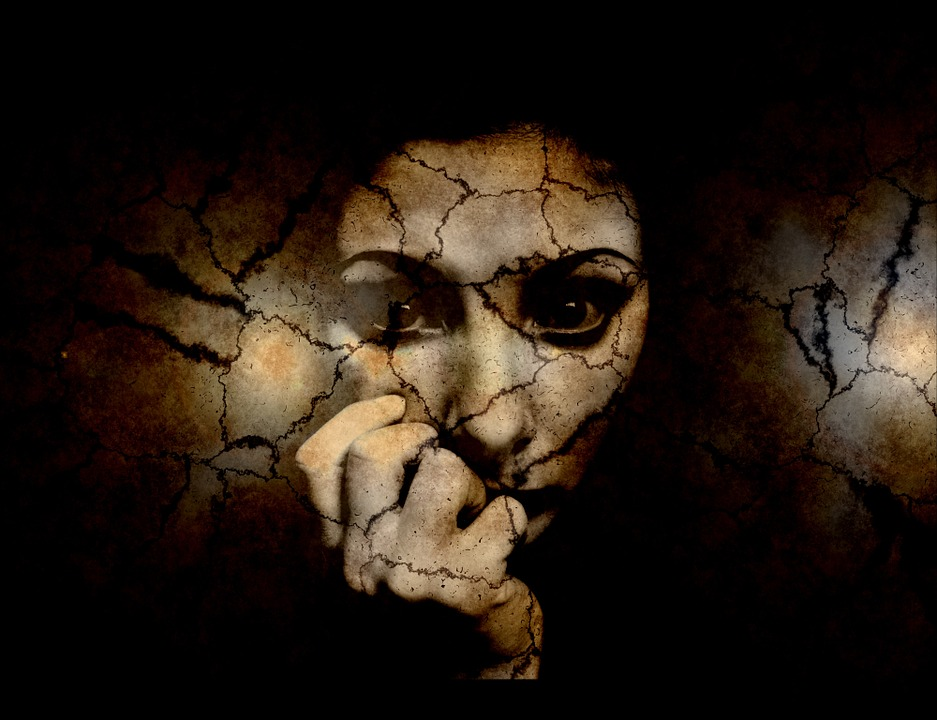 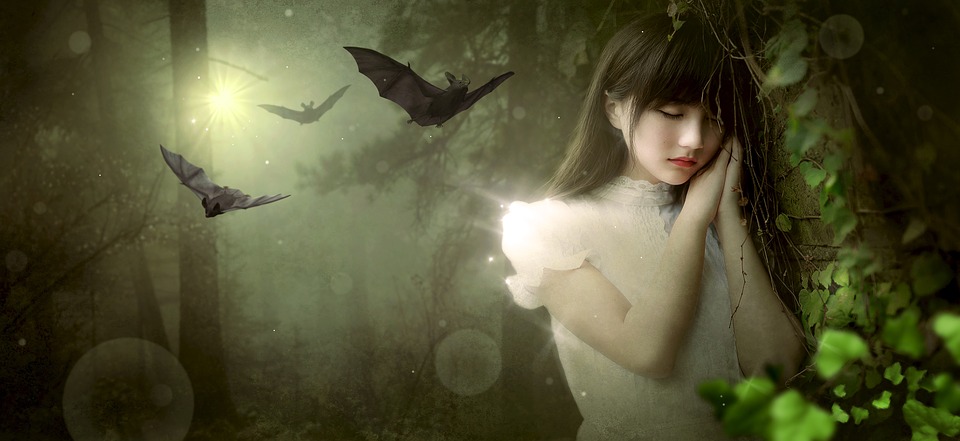 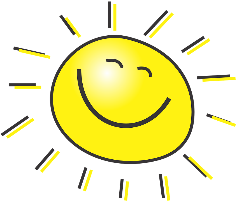 [Speaker Notes: Lion image https://commons.wikimedia.org/wiki/File:Serengeti_Lion_Running_saturated.jpg]
30. What river in Africa has Black, White and Red tributaries (another river or stream flowing into it)?
Nile
Volta
Congo
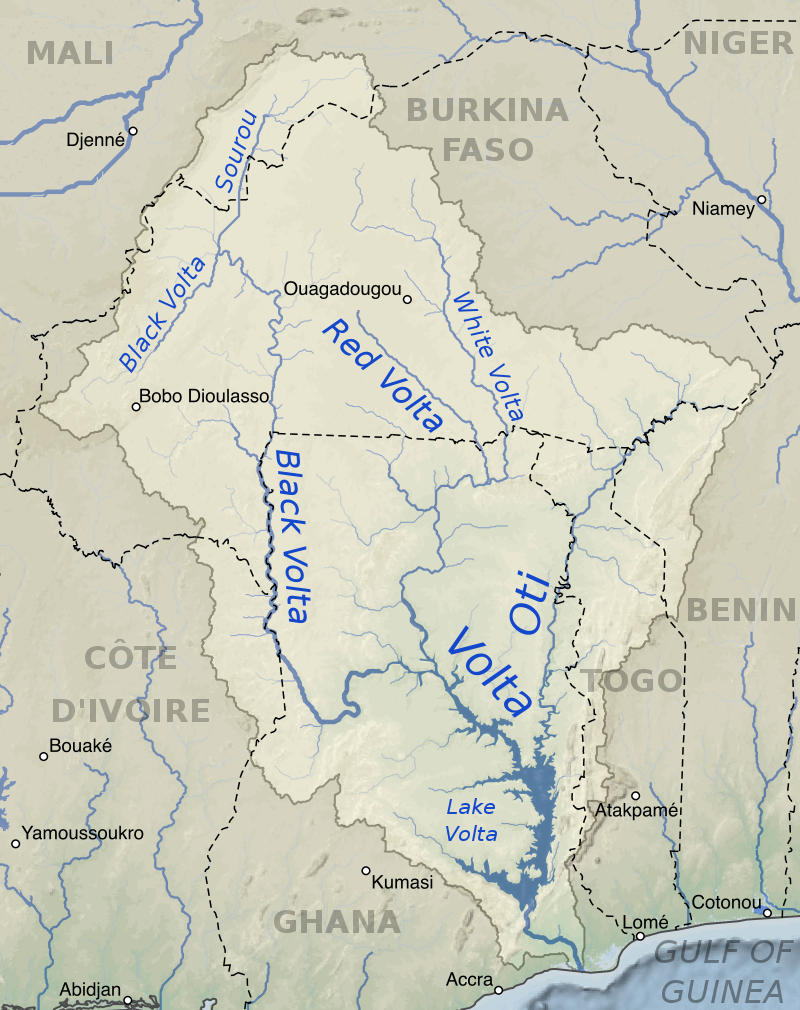 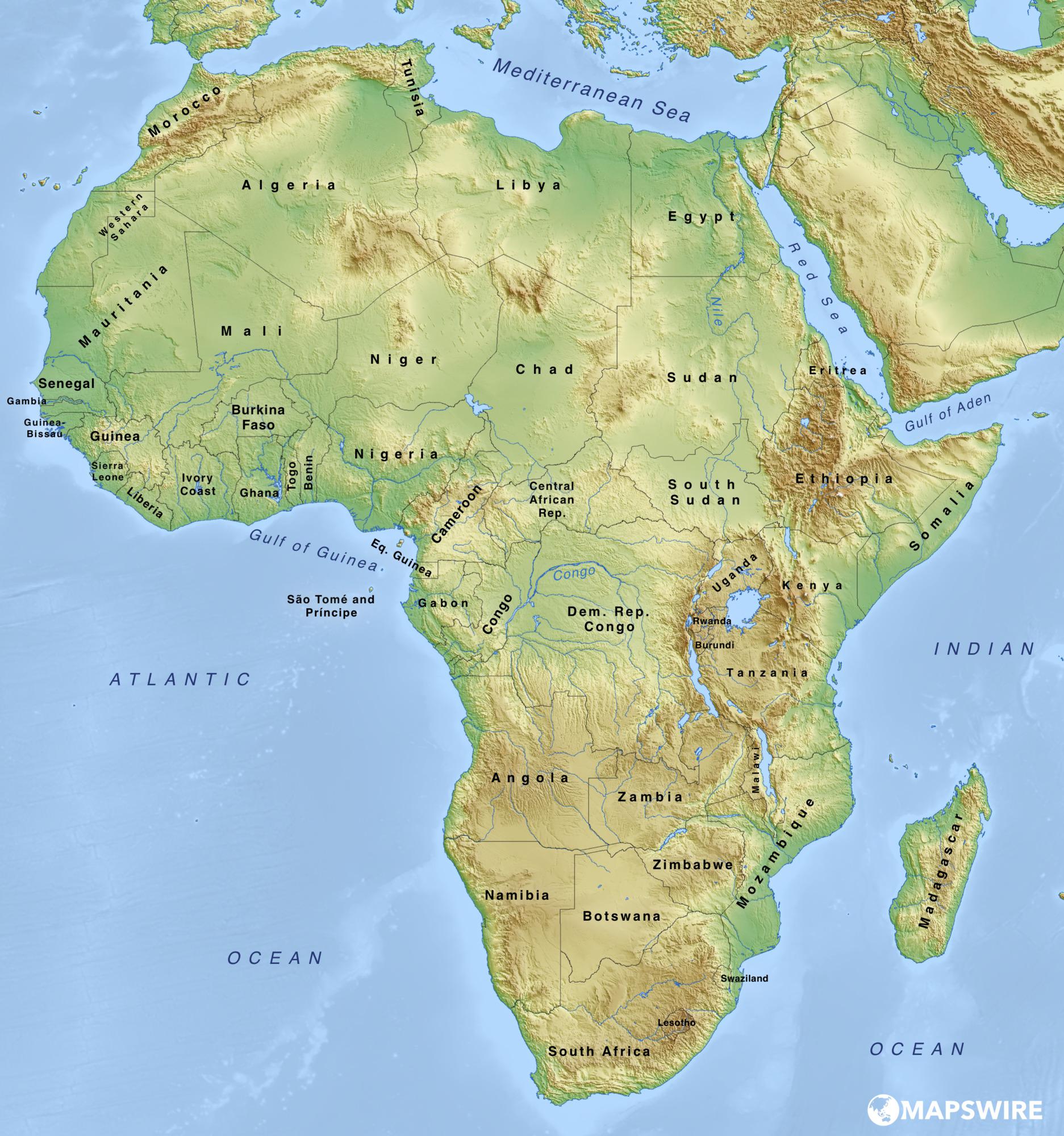 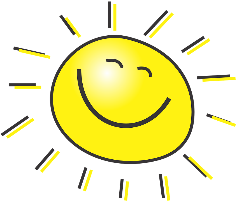 [Speaker Notes: https://en.wikipedia.org/wiki/Volta_River#/media/File:Volta_River_basin_map.svg
https://mapswire.com/maps/africa/africa-physical-map-large.jpg]
31. In Roman mythology, who was the messenger of the gods?
Hermes
Mercury
Perseus
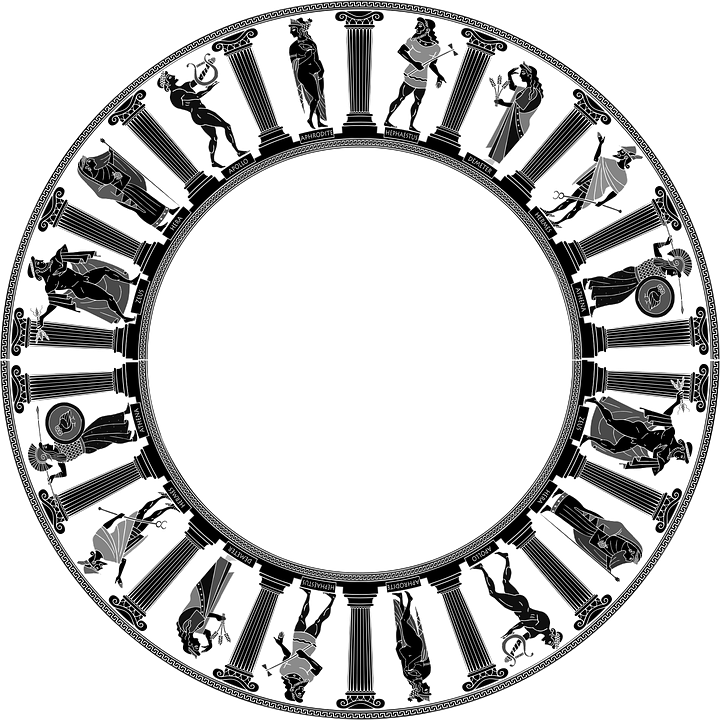 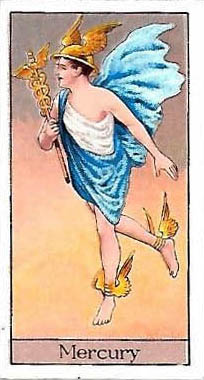 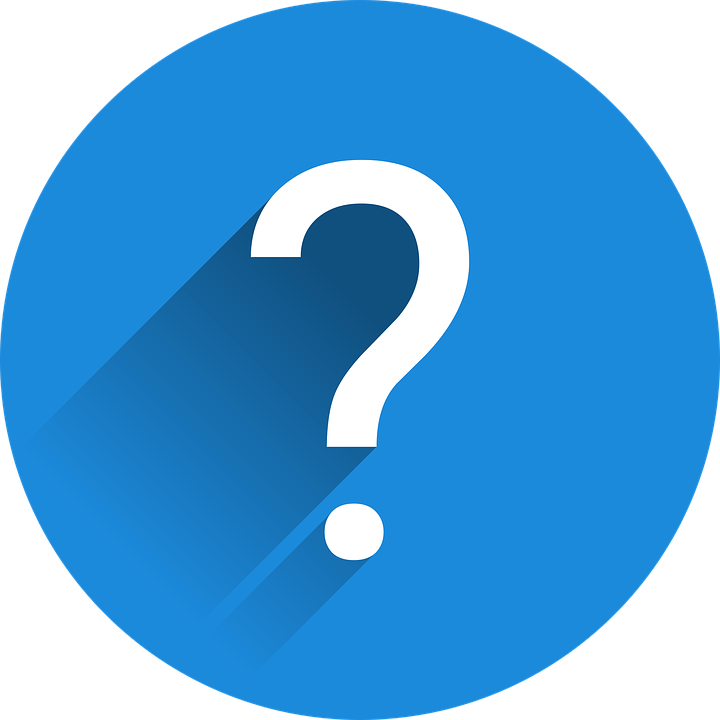 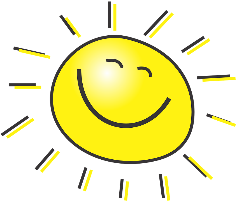 [Speaker Notes: https://commons.wikimedia.org/wiki/File:Mercury_god_card.jpg]
32. What is the world's fastest animal?
peregrine falcon
cheetah
swordfish
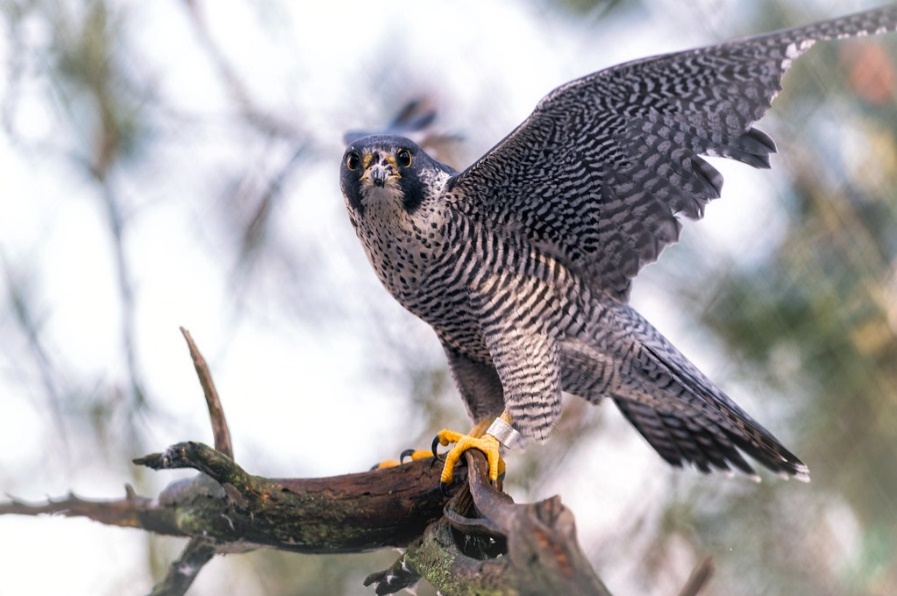 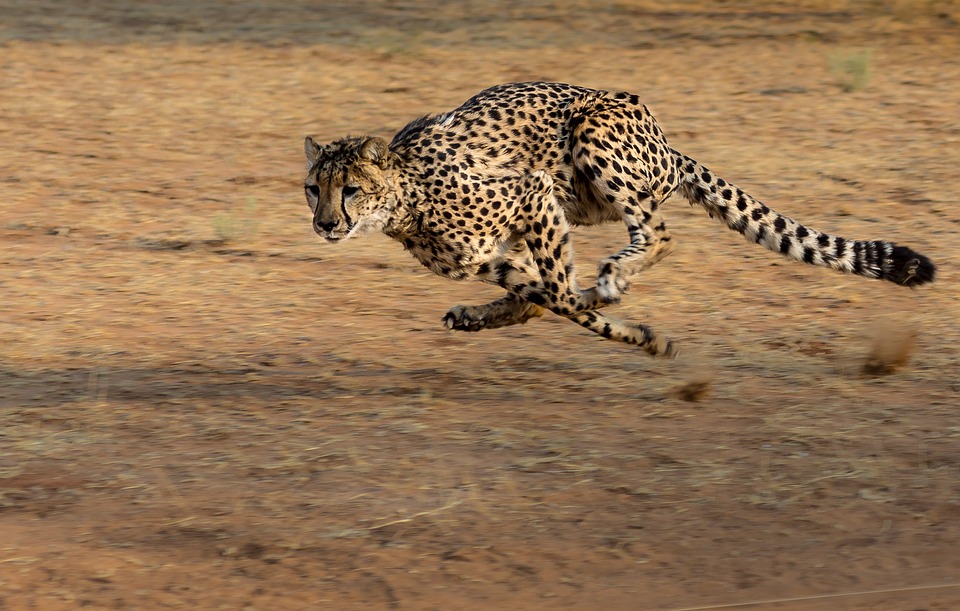 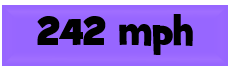 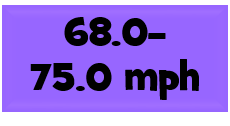 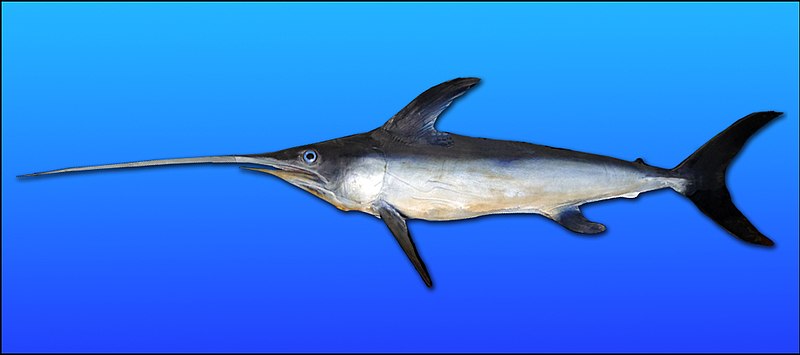 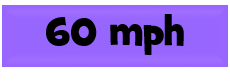 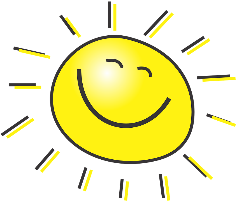 [Speaker Notes: https://www.flickr.com/photos/ekilby/23782201169/sizes/l
https://commons.wikimedia.org/wiki/File:Swordfish-0046.jpg]
33. What is dendrology the study of?
fingerprints
trees
soils
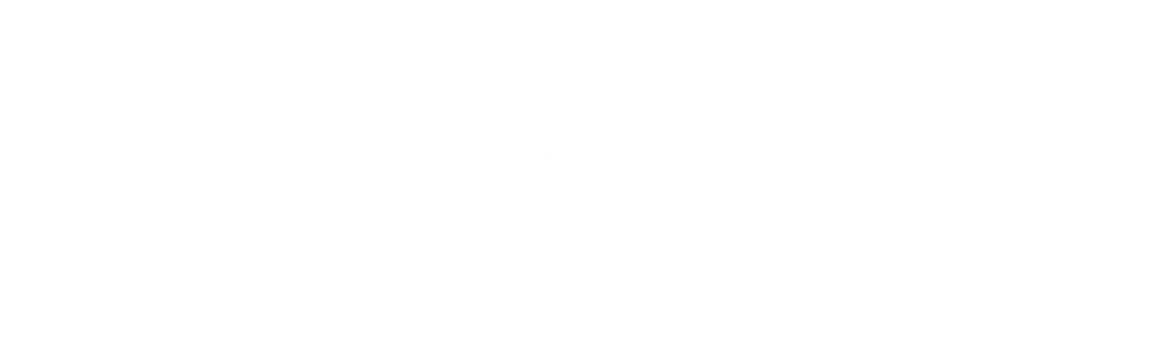 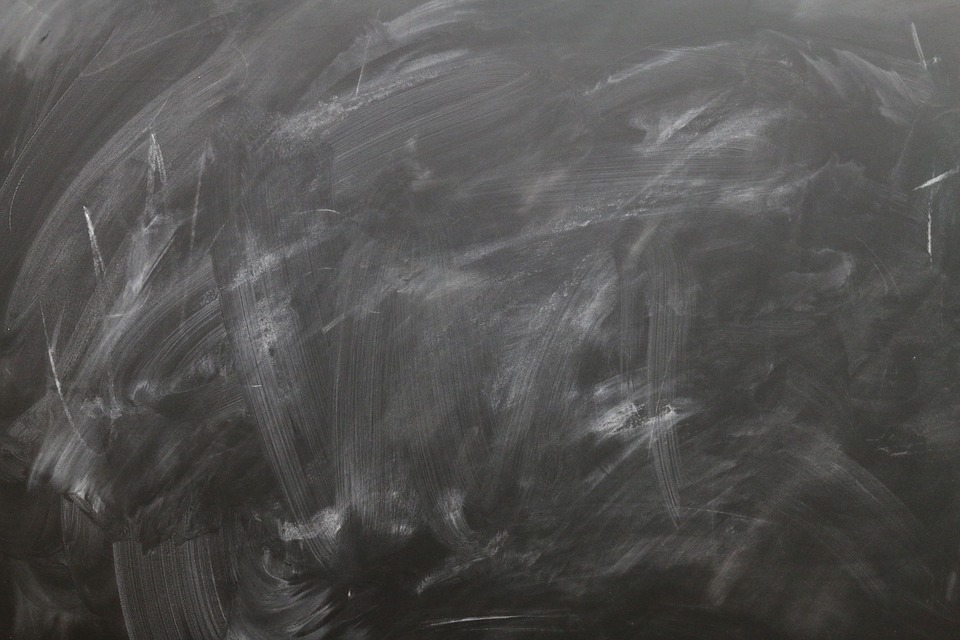 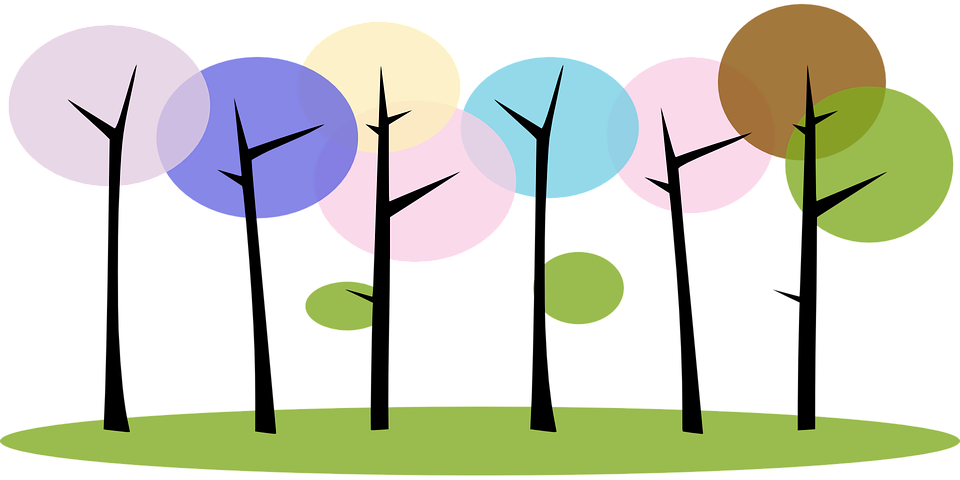 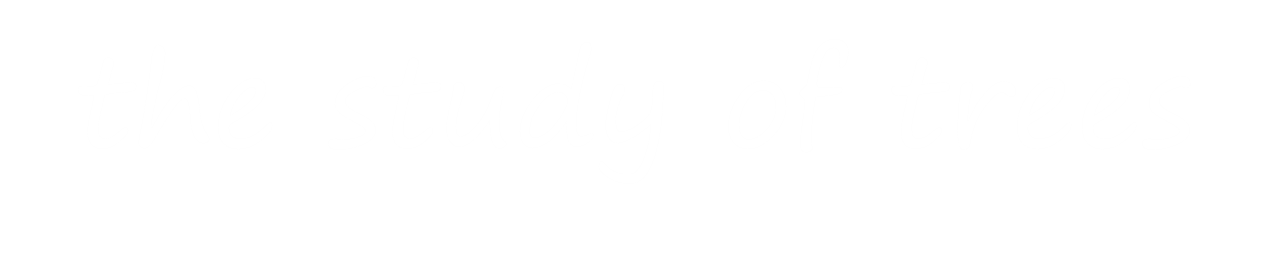 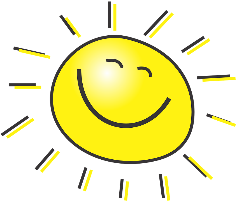 [Speaker Notes: https://commons.wikimedia.org/wiki/File:Etymology_of_Diabetes_Mellitus.svg]
34. In Norse mythology what was the name of Odin's Hall – the equivalent to their ‘heaven’?
Shangri-la
Nirvana
Valhalla
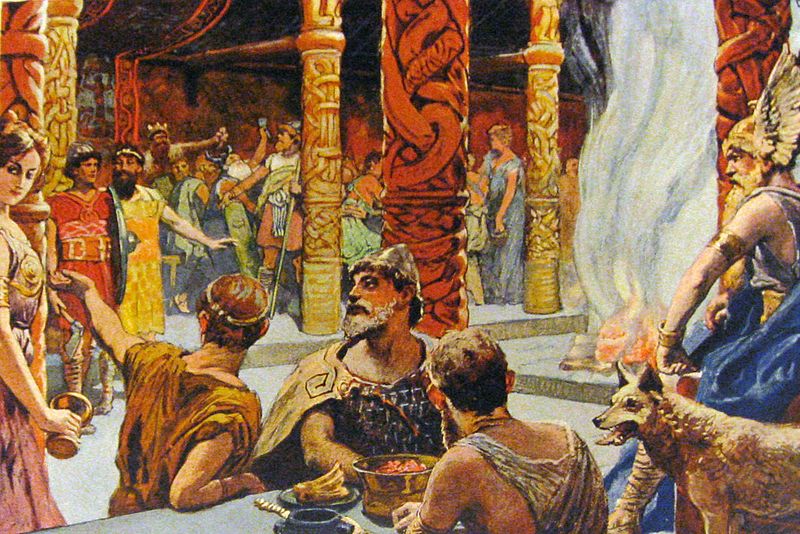 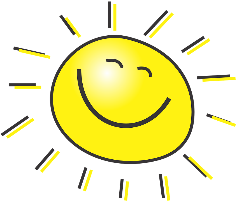 [Speaker Notes: https://commons.wikimedia.org/wiki/File:Igneous_rock_eng_text.jpg]
35. Which is the longest river in the United Kingdom?
Severn
Thames
Trent
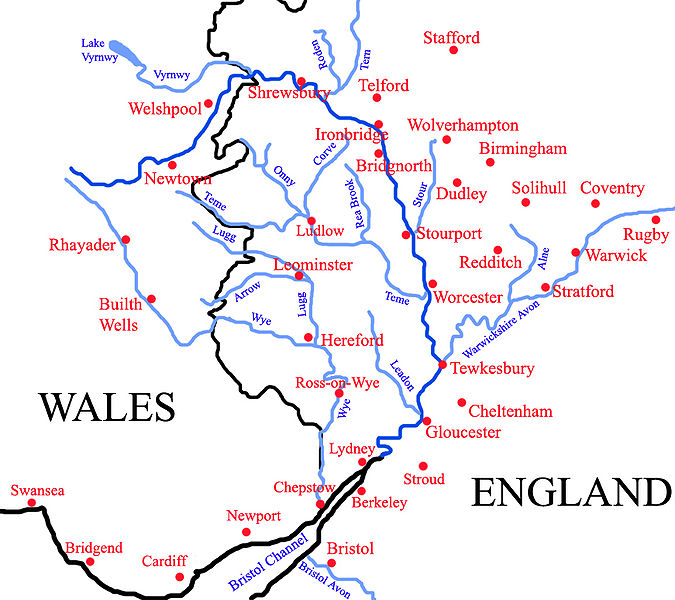 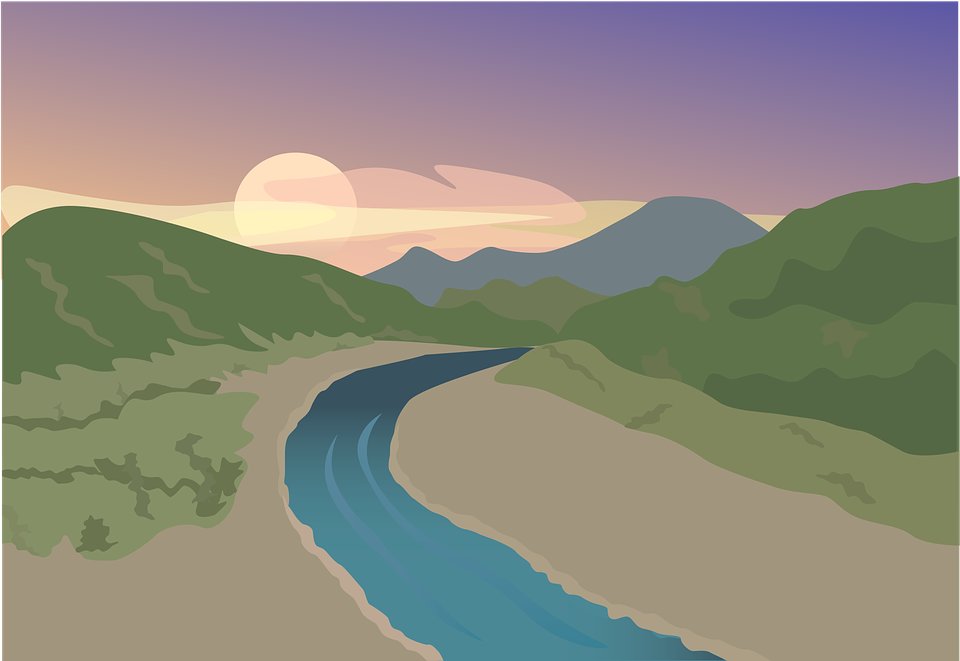 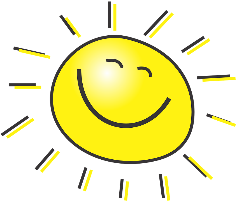 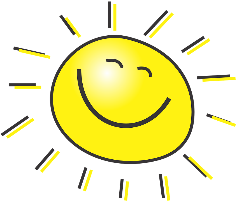 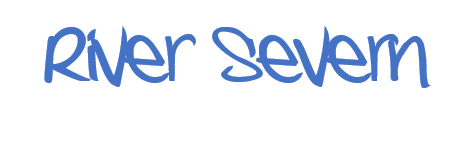 [Speaker Notes: https://commons.wikimedia.org/wiki/File:Igneous_rock_eng_text.jpg]
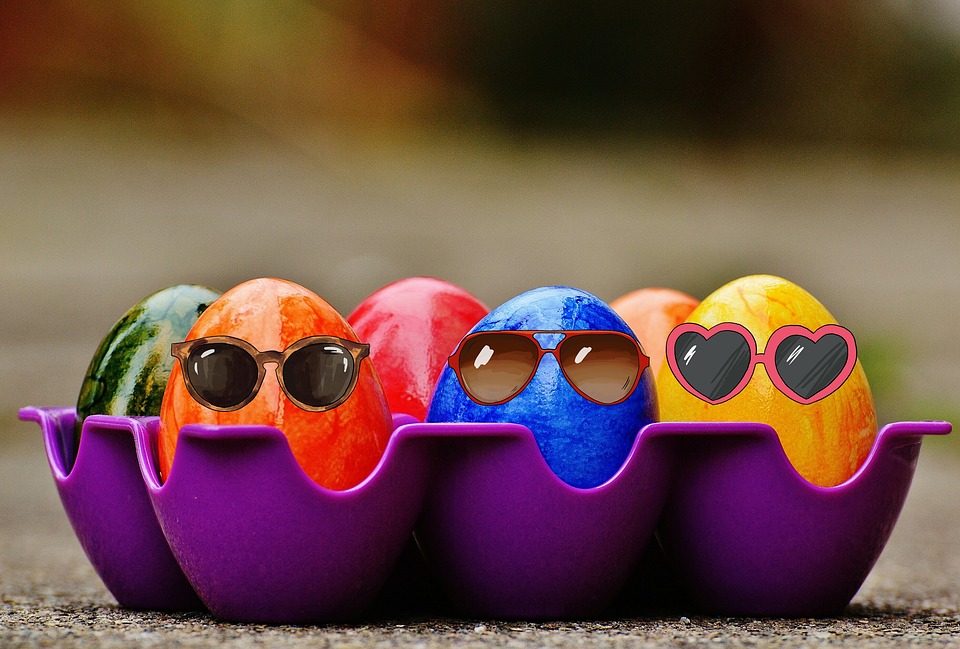 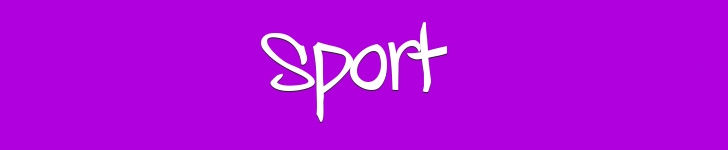 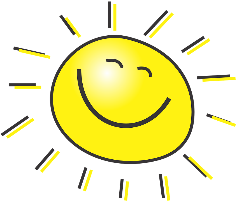 36. Which snooker player has made more than 1,000 century breaks?
Judd Trump
Ronnie O’Sullivan
Mark Williams
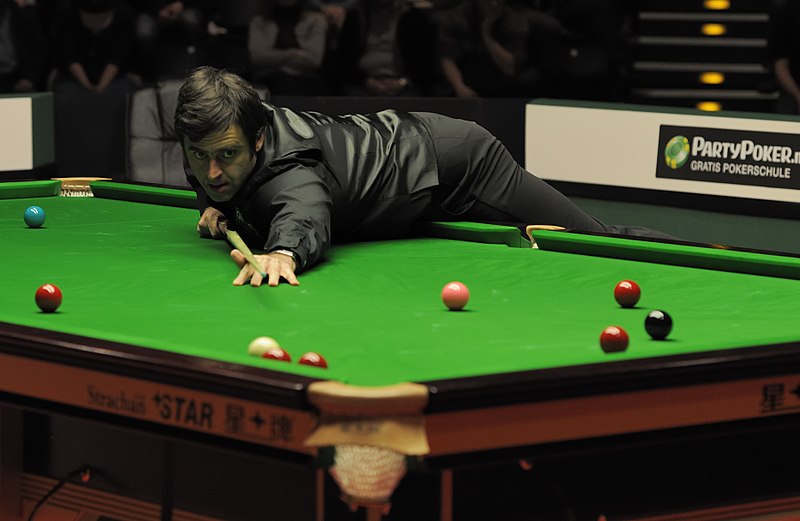 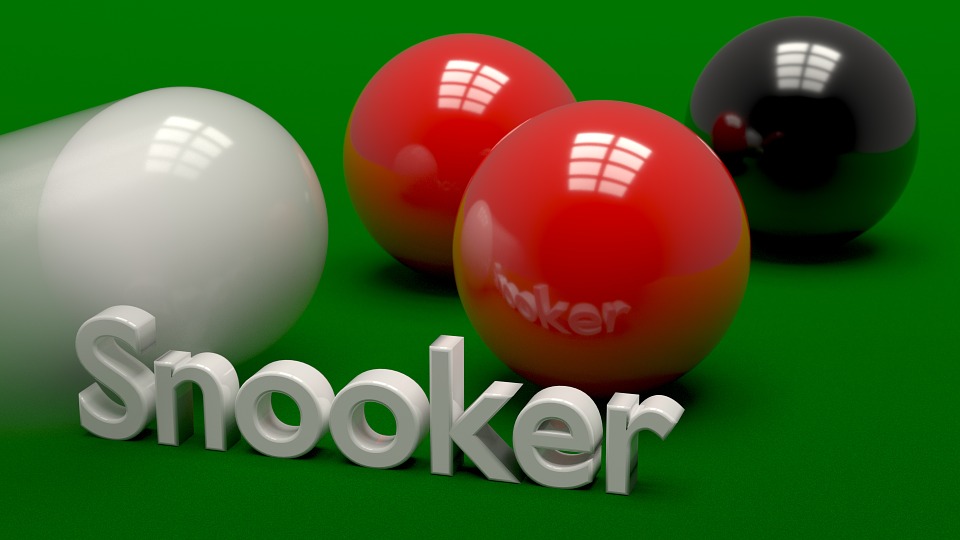 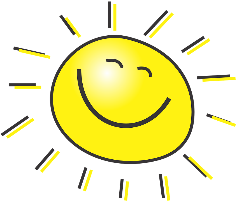 [Speaker Notes: By DerHexer, Wikimedia Commons, CC-by-sa 4.0, CC BY-SA 4.0, https://commons.wikimedia.org/w/index.php?curid=19363739]
37. Who holds the official world record for the marathon?
Haile Gebrselassie
Eliud Kipchoge
Kenenisa Bekele
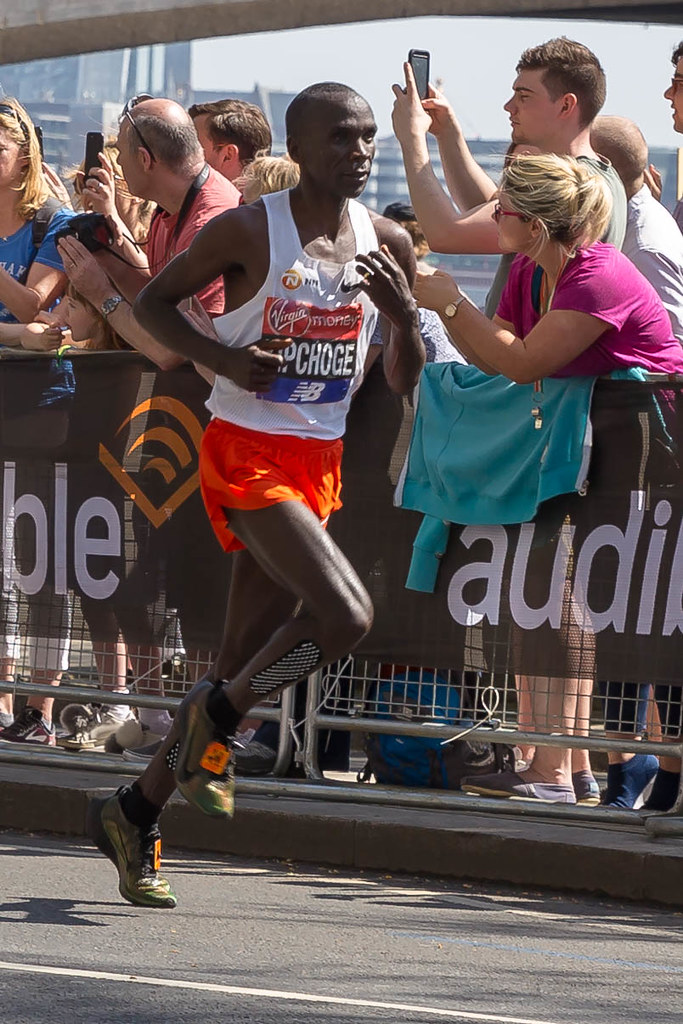 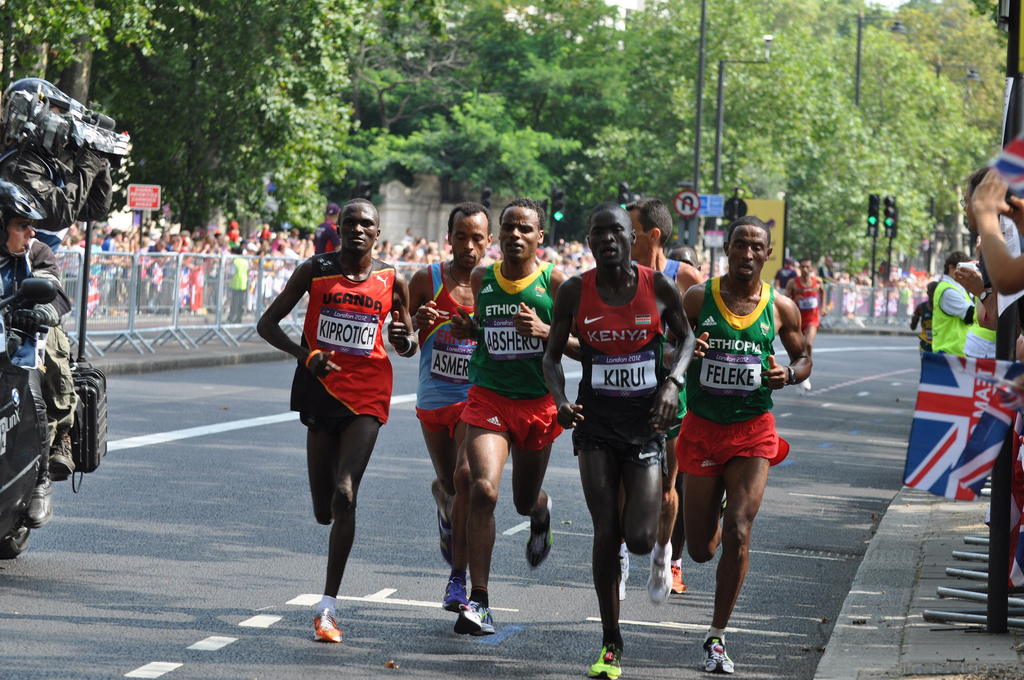 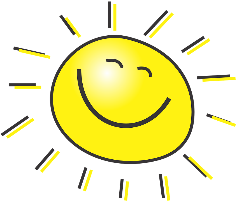 [Speaker Notes: By Dirk Ingo Franke - Own work, CC BY 3.0, https://commons.wikimedia.org/w/index.php?curid=25196419
https://www.flickr.com/photos/149561324@N03/27799862318/sizes/l]
38. In golf, which type of club would you use if you wanted to hit the ball a long way?
putter
wedge
wood
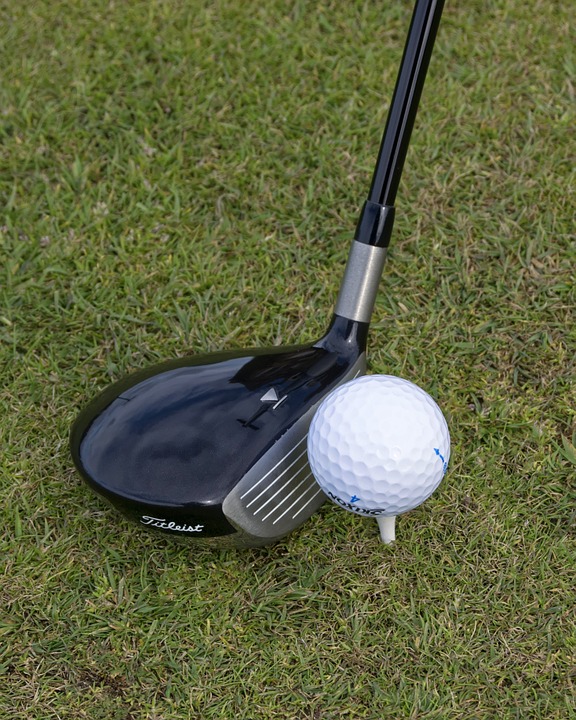 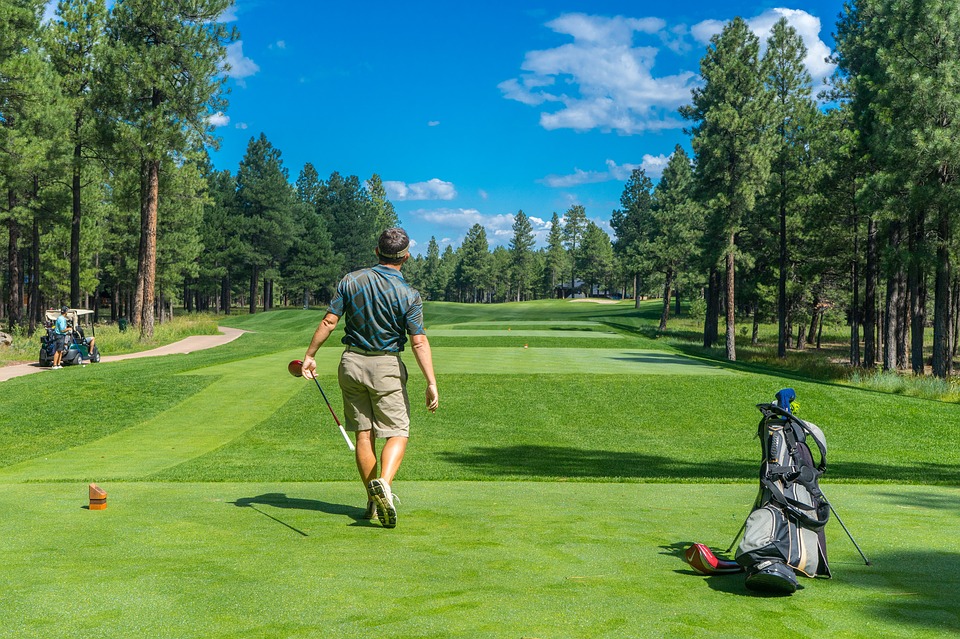 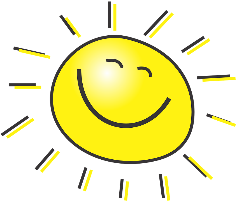 [Speaker Notes: By Dirk Ingo Franke - Own work, CC BY 3.0, https://commons.wikimedia.org/w/index.php?curid=25196419]
39. In which famous race is the last to finish given a red lantern?
Monaco Grand Prix
Tour de France
The Grand National
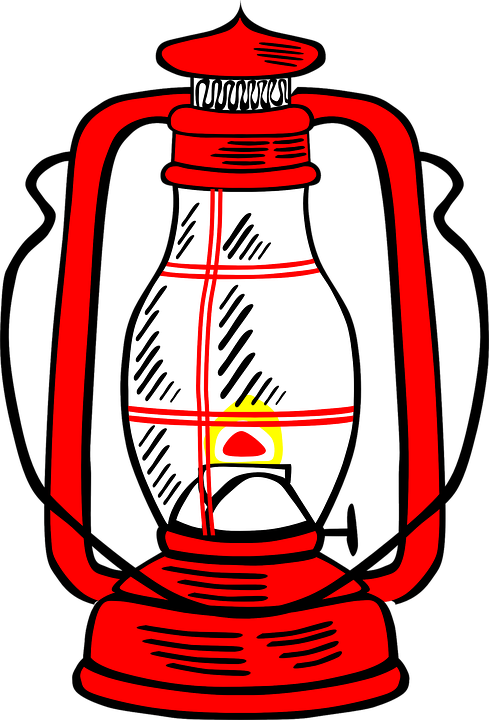 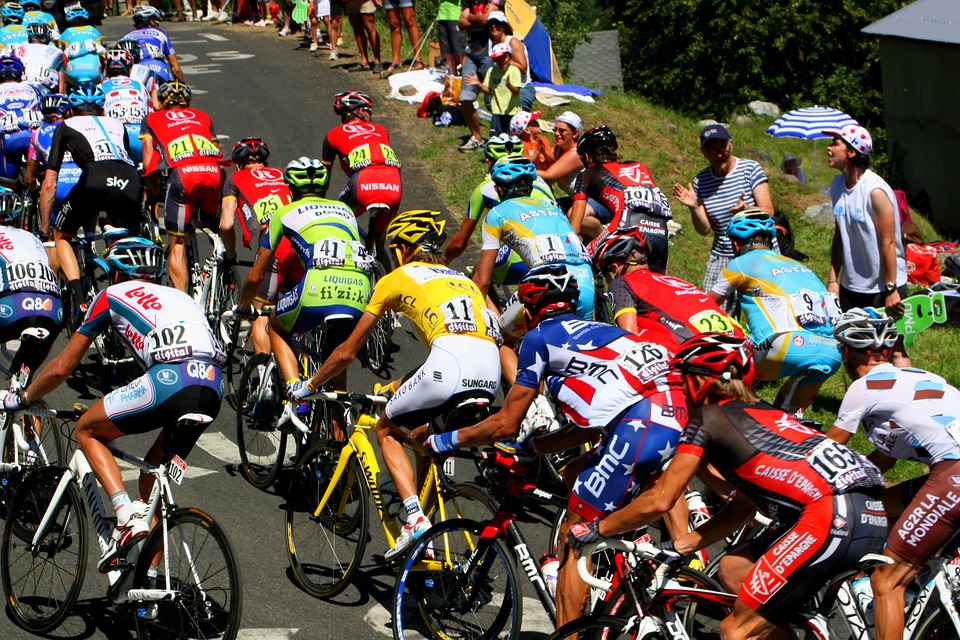 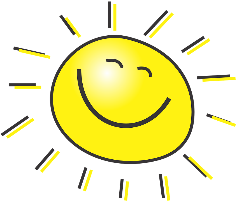 [Speaker Notes: https://commons.wikimedia.org/wiki/File:Cow_on_the_Corner,_Brunswick,_Western_Australia.jpg
https://en.wikipedia.org/wiki/Fielding_(cricket)#/media/File:Cricketfieldingpositions.jpg]
40. How many yards are there between each set of stumps in cricket?
22 yards
20 yards
25 yards
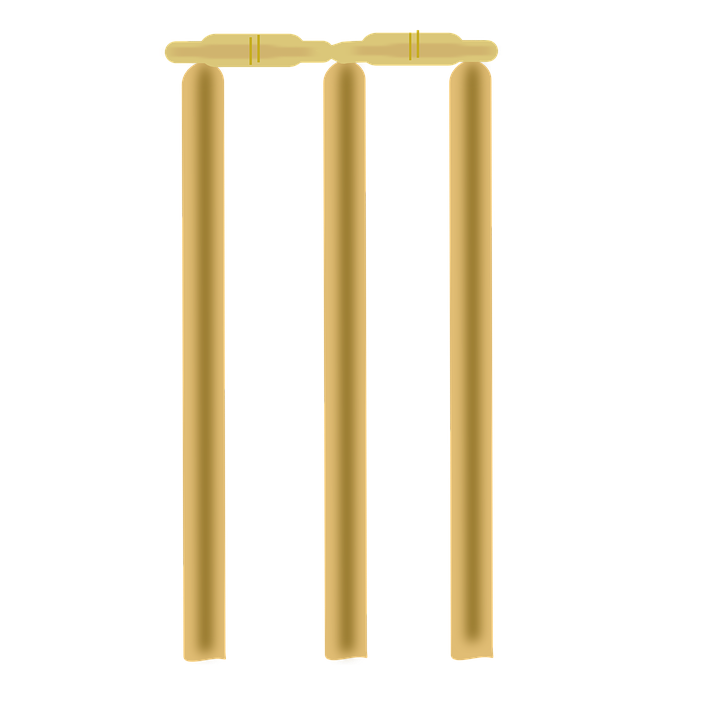 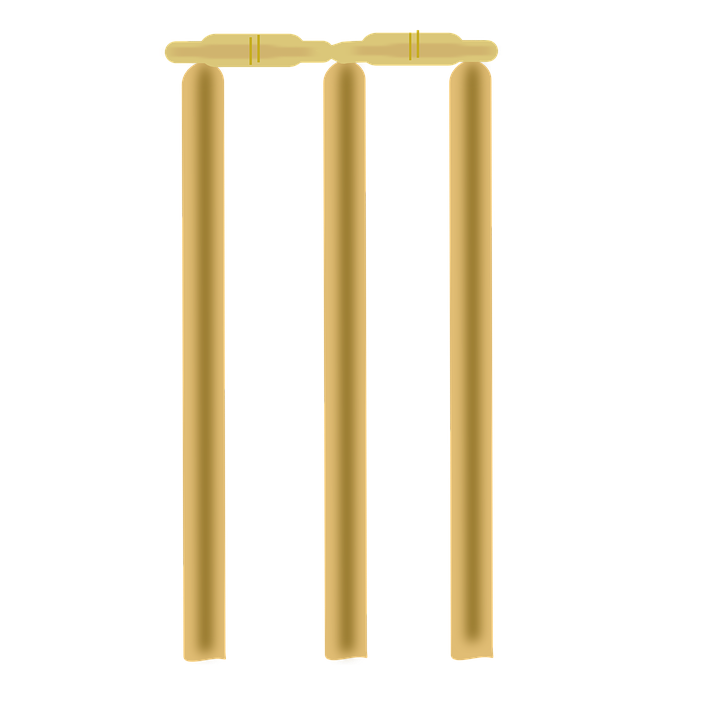 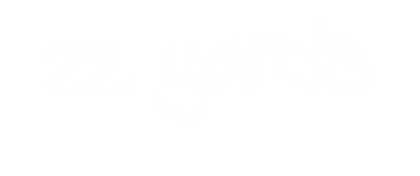 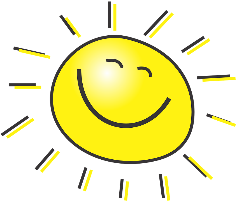 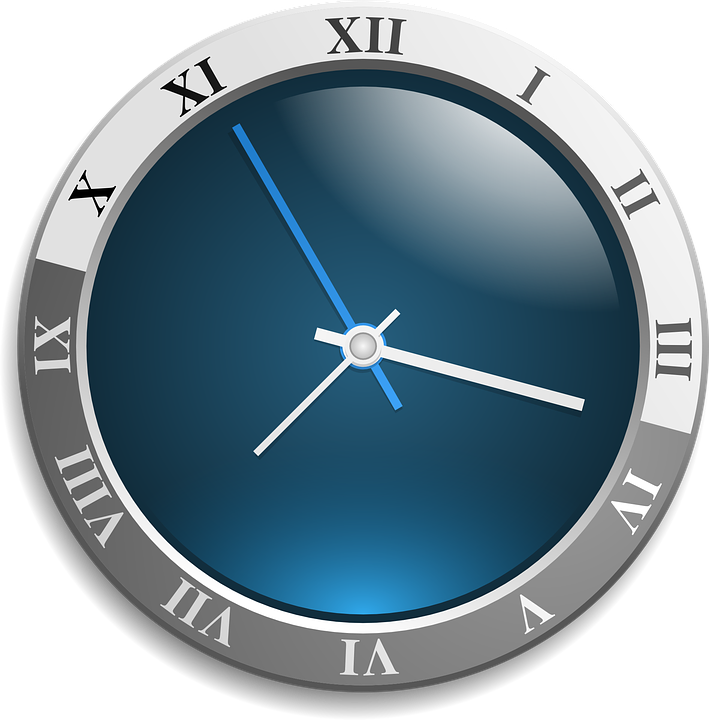 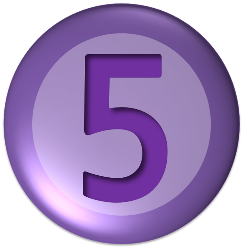 41. What is the maximum amount of time a golf player may take to look for a lost ball?
5 minutes
3 minutes
7 minutes
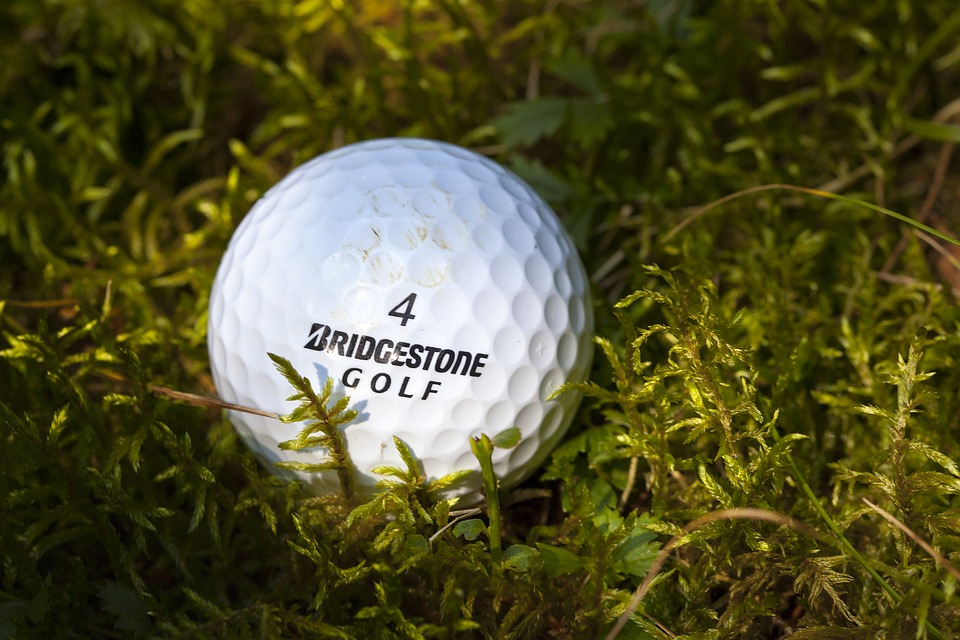 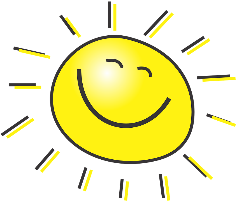 [Speaker Notes: By Steve Boulton - Flickr: God, CC BY 2.0, https://commons.wikimedia.org/w/index.php?curid=27609758]
42. Penhold is a type of grip in which sport?
judo
lacrosse
table tennis
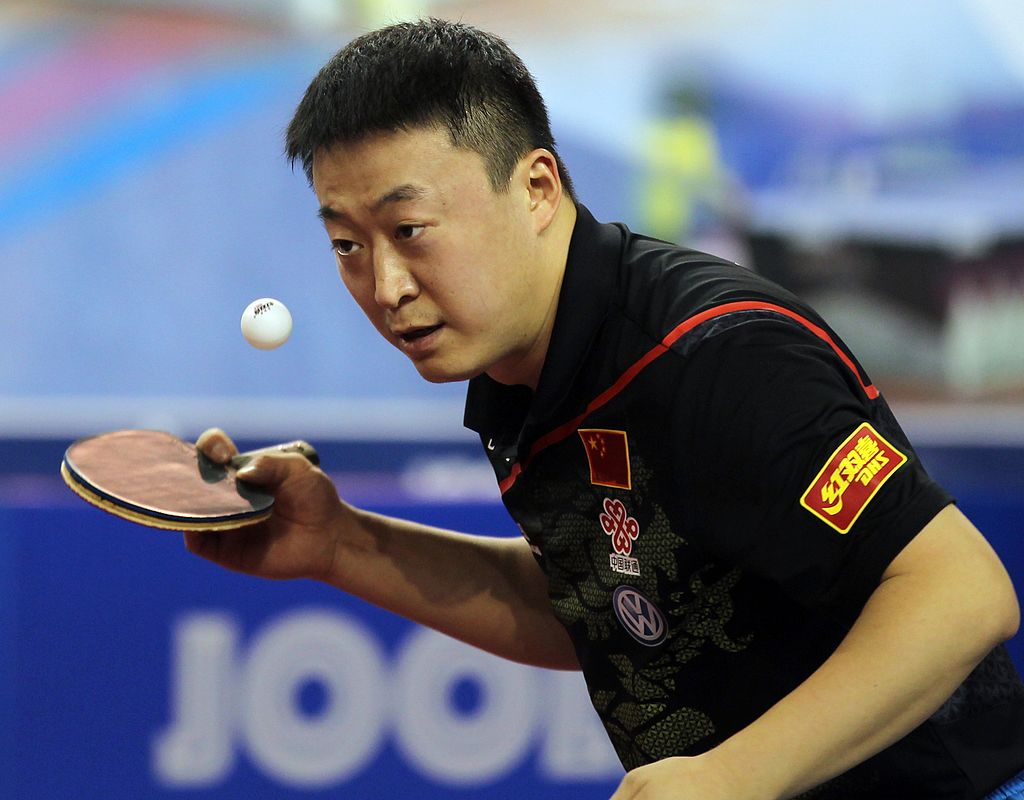 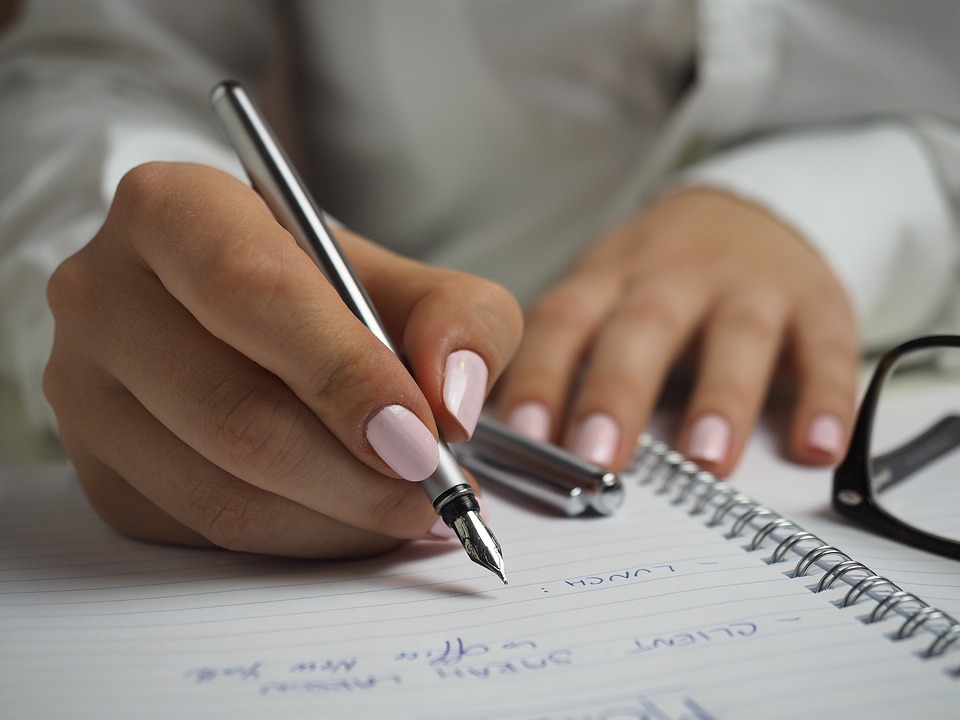 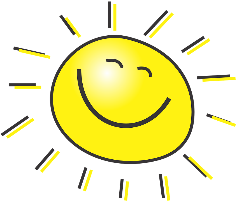 [Speaker Notes: By Mohan Doha Stadium Plus Qatar - Ma Lin, CC BY 2.0, https://commons.wikimedia.org/w/index.php?curid=19072593]
43. Which English football club was originally called Newton Heath?
Manchester City
Stoke
Manchester United
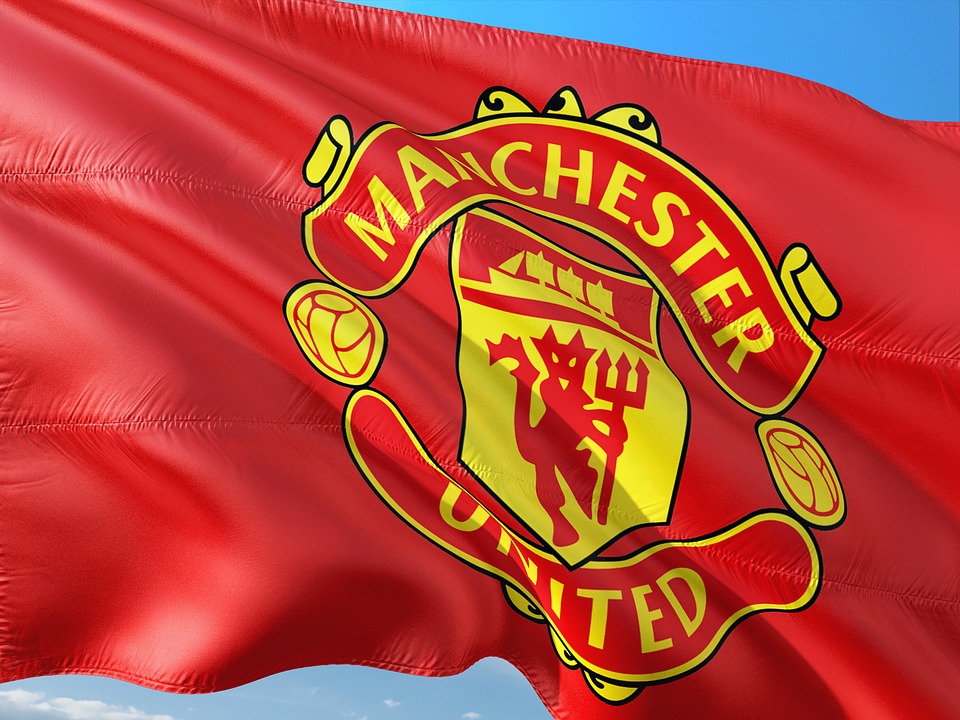 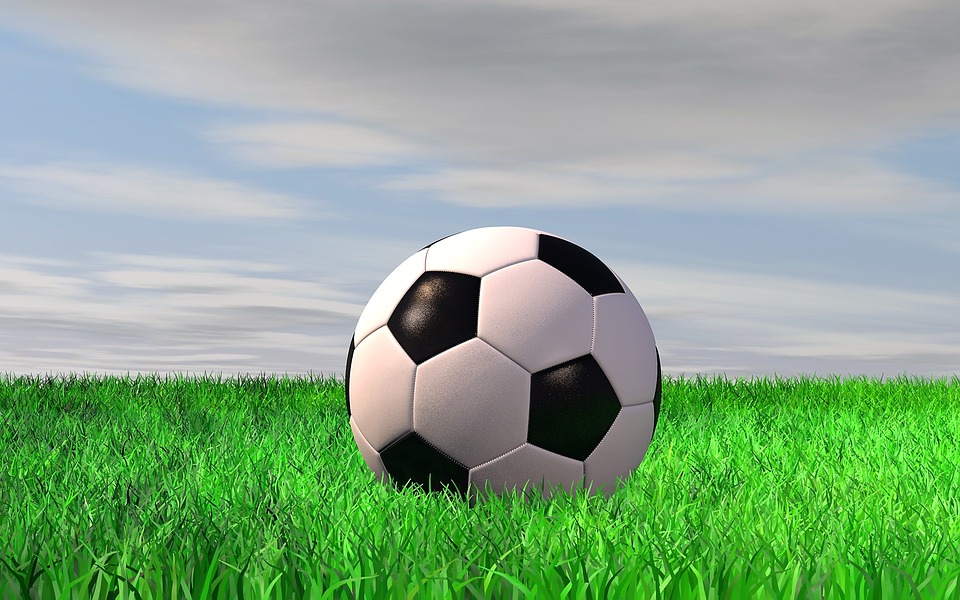 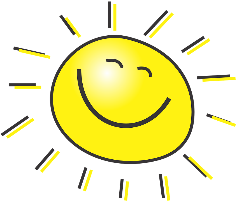 [Speaker Notes: https://commons.wikimedia.org/wiki/File:Wimbledon_trophies.jpg]
44. In golf, how many stokes would you have to take at a par 4 hole to get an albatross?
2
3
1
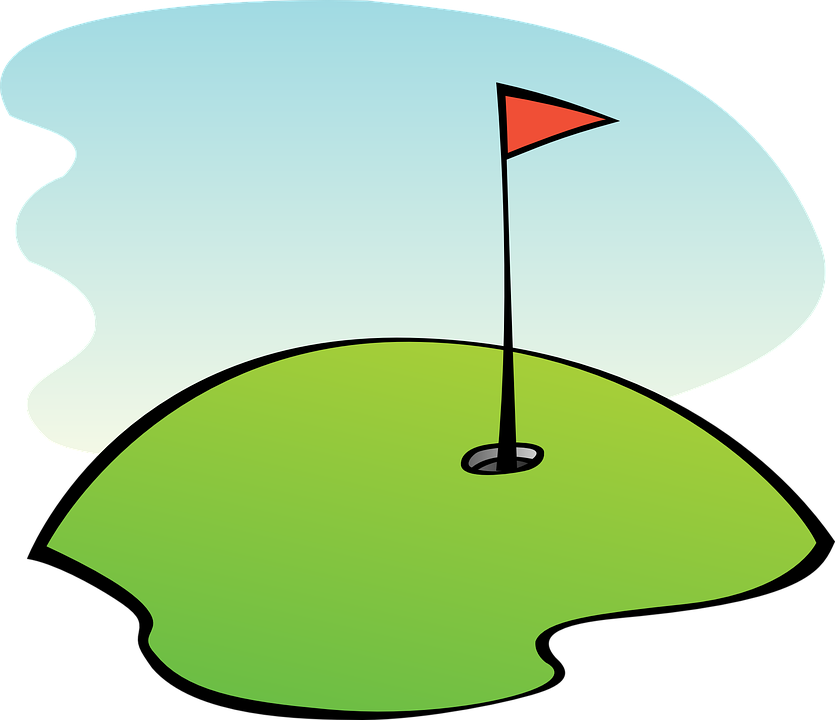 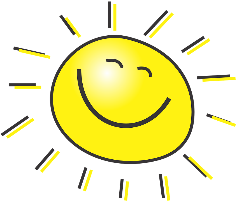 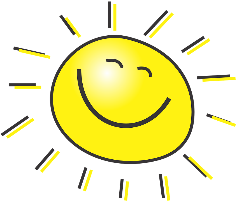 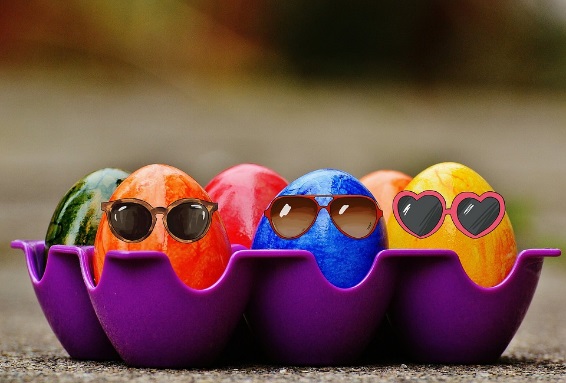 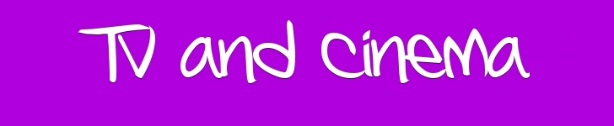 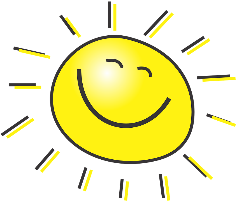 45. What movie is this soundtrack from?
Saturday Night Fever
Grease
Hairspray
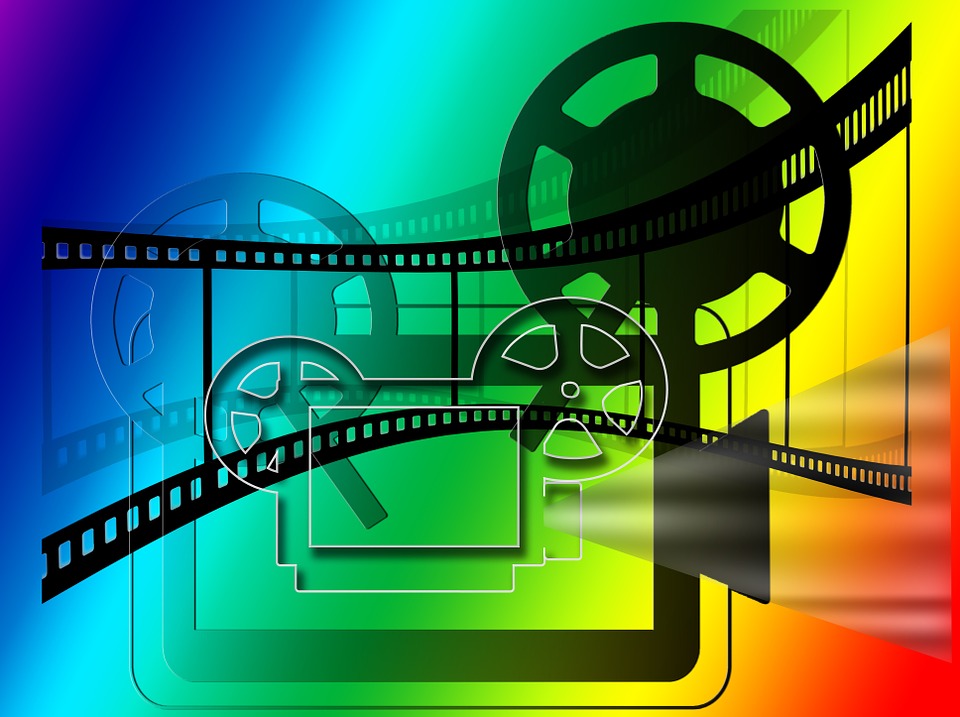 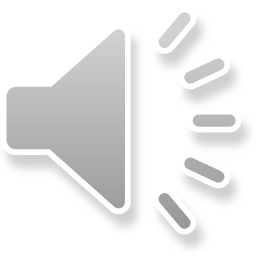 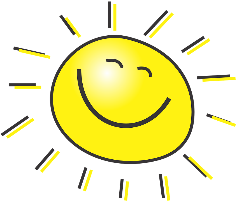 [Speaker Notes: https://commons.wikimedia.org/wiki/File:Dua_Lipa-0779.jpg]
46. Which 21st Century object made an unexpected guest appearance in Game of Thrones?
a coffee cup
a watch
an iPhone
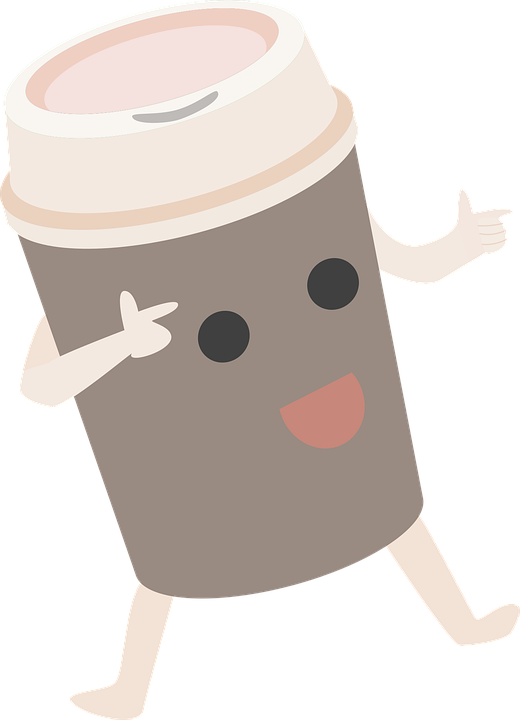 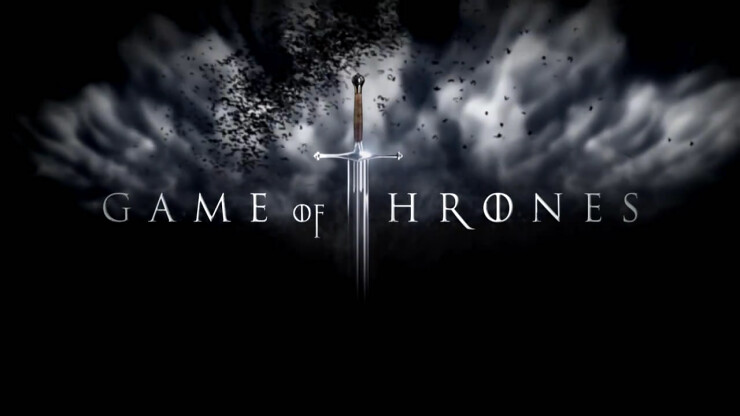 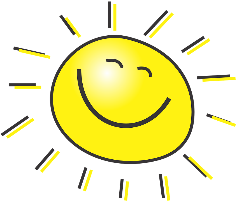 [Speaker Notes: https://www.flickr.com/photos/121483302@N02/13473480295/sizes/l]
47. Which movie in 1978 featured the song Summer Nights?
Hairspray
Saturday Night Fever
Grease
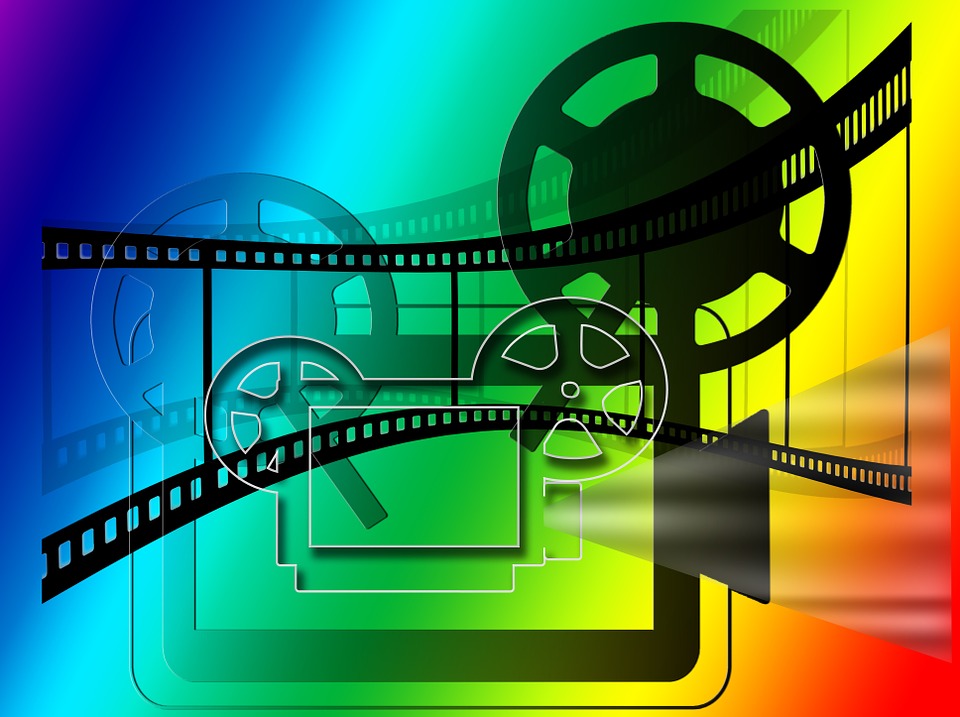 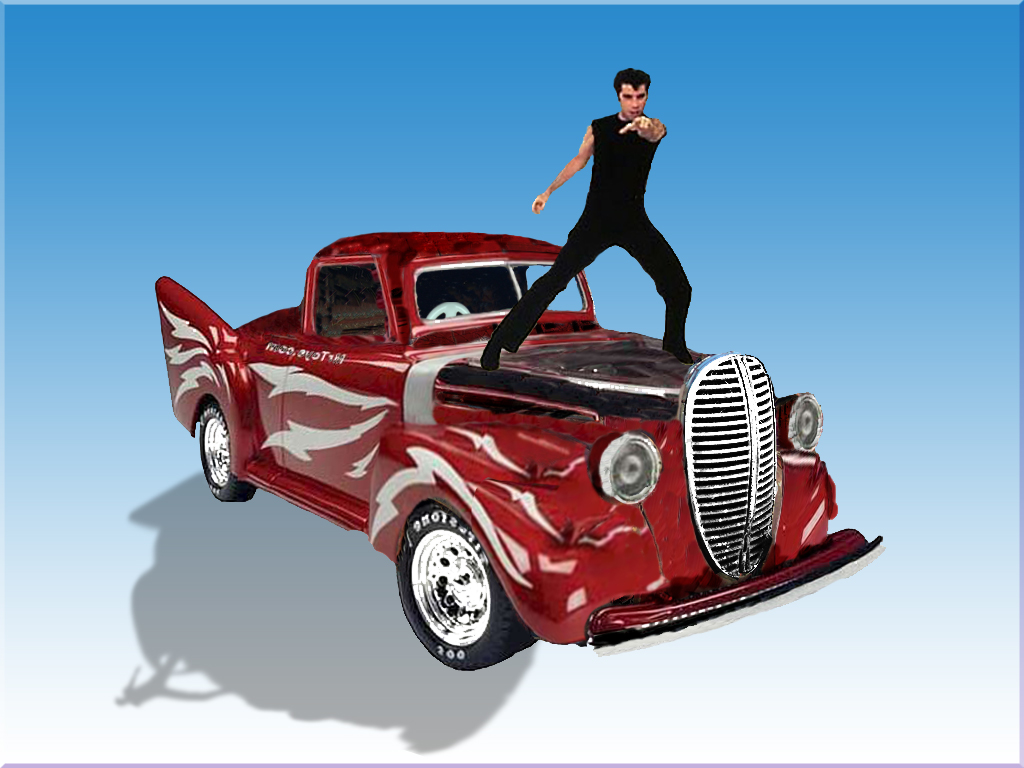 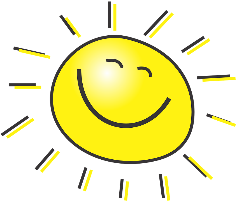 [Speaker Notes: https://en.wikipedia.org/wiki/File:Donaustadtbruecke-Praterbruecke-DSC_0024w.jpg]
48. Who plays the part of Peter Parker in ‘Spider-Man: Far From Home’?
Tom Holland
Andrew Garfield
Tobey Maguire
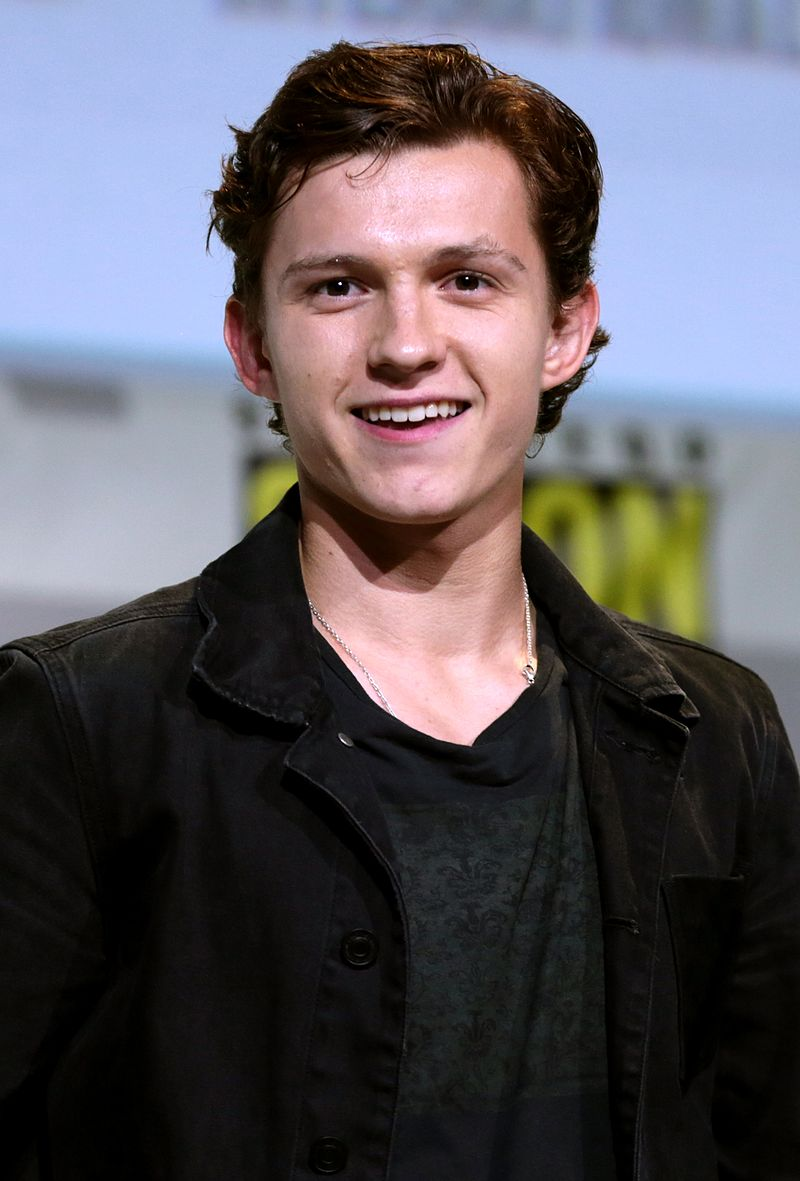 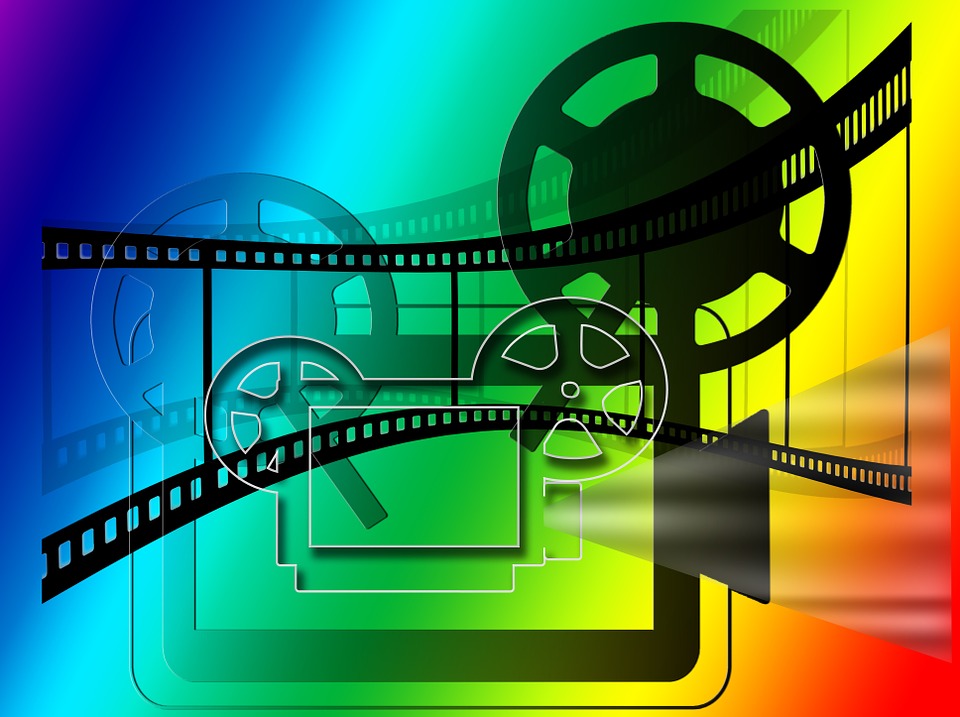 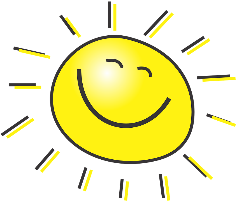 [Speaker Notes: By Gage Skidmore, CC BY-SA 3.0, https://commons.wikimedia.org/w/index.php?curid=50404093]
49. Who won the best performance for a leading role in the 2020 Oscars?
Leonardo DiCaprio
Adam Driver
Joaquin Phoenix
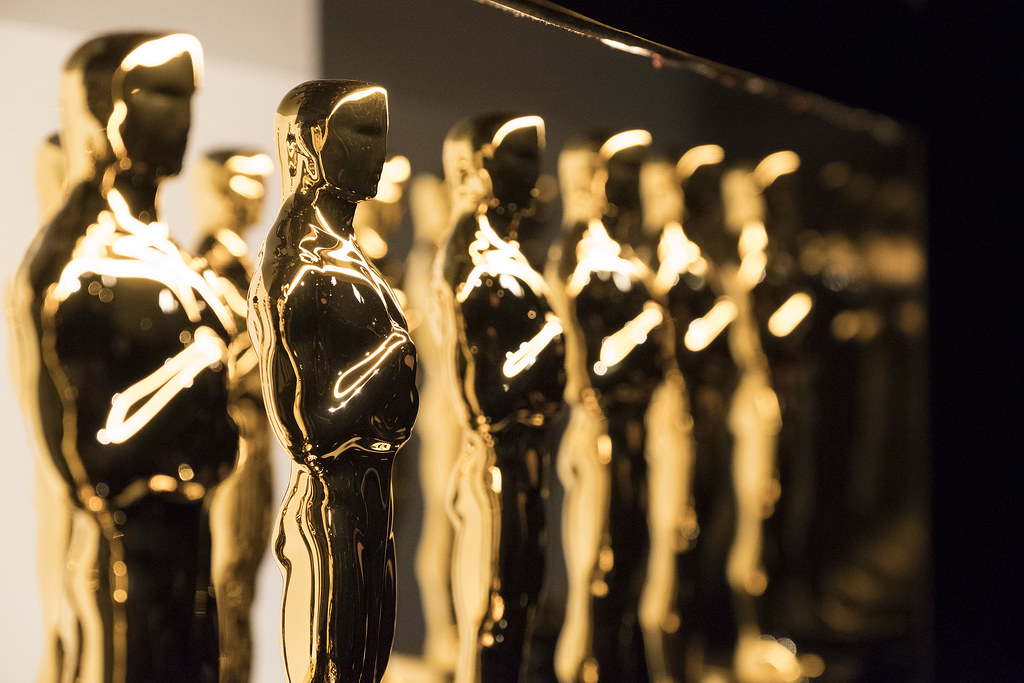 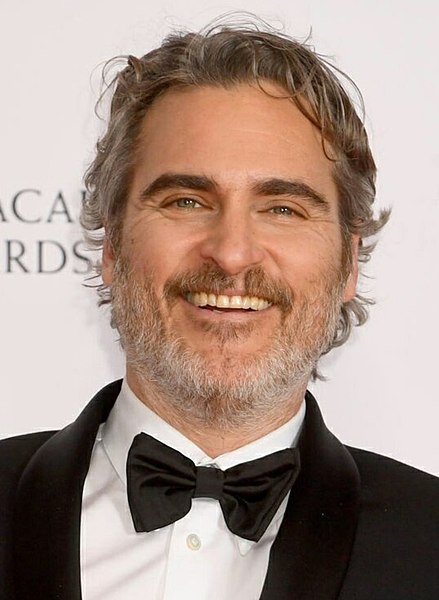 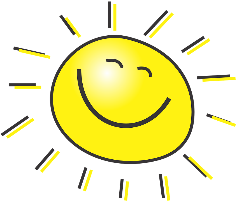 [Speaker Notes: https://commons.wikimedia.org/wiki/File:Genres_on_Justori.jpg
https://www.flickr.com/photos/disneyabc/33013619801]
50. What won the best animated feature film at the 2020 Oscars?
Toy Story 4
Klaus
Missing Link
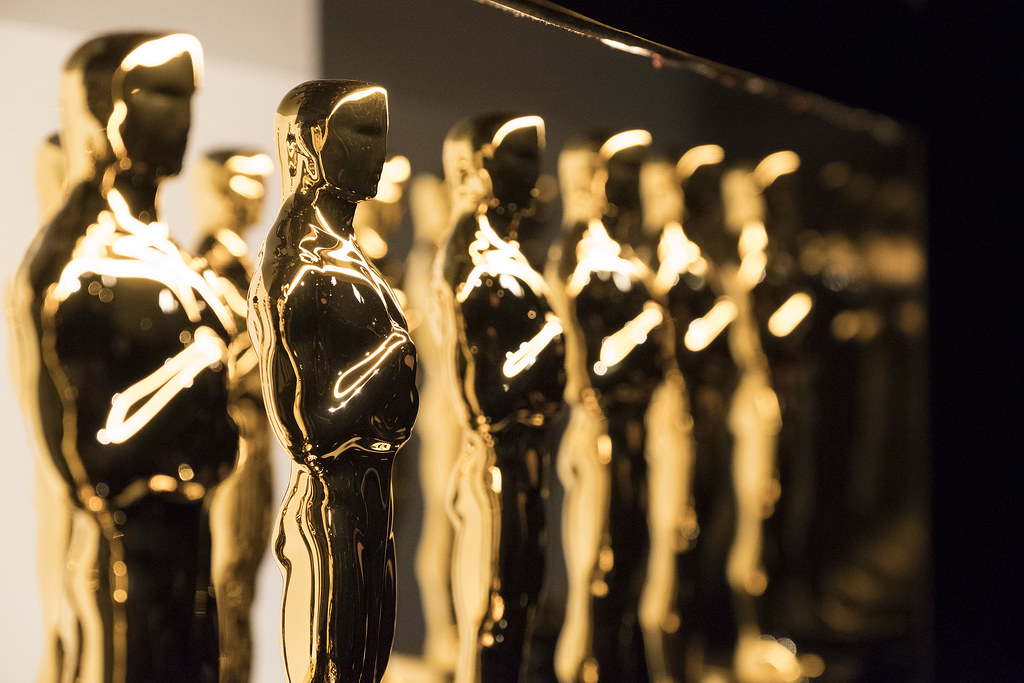 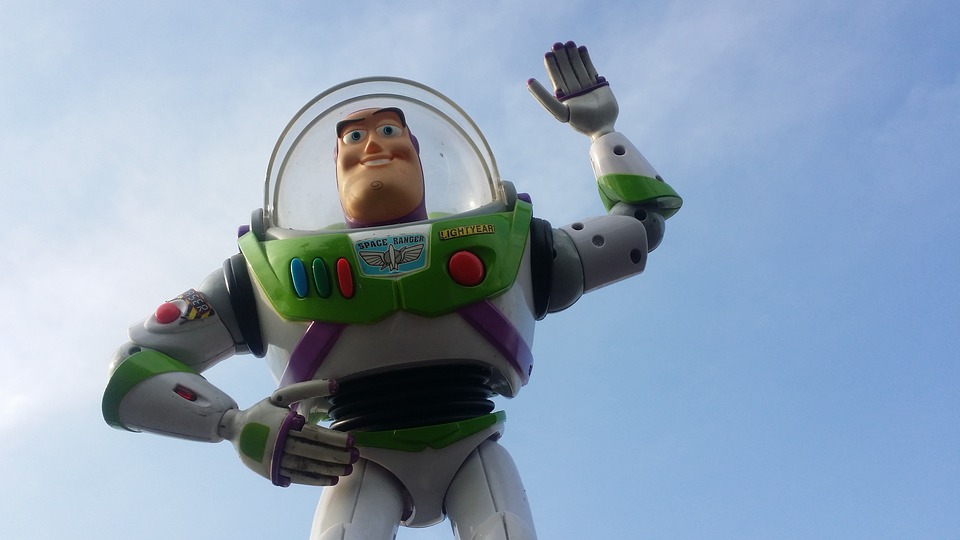 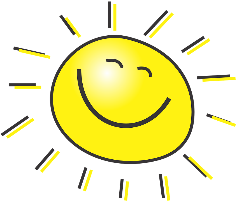 [Speaker Notes: https://commons.wikimedia.org/wiki/File:Anniversery_of_the_making_of_Toy_Story_(26212573580).jpg]
51. Who plays the part of Nala in the 2019 version of ‘The Lion King’?
Adele
Elton John
Beyoncé Knowles
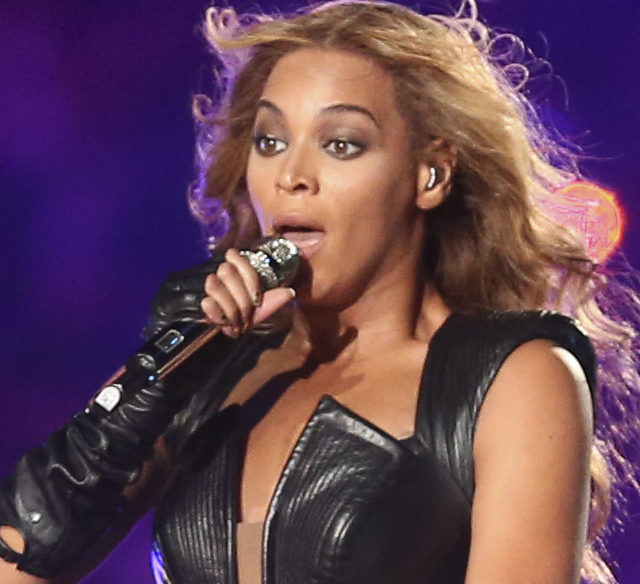 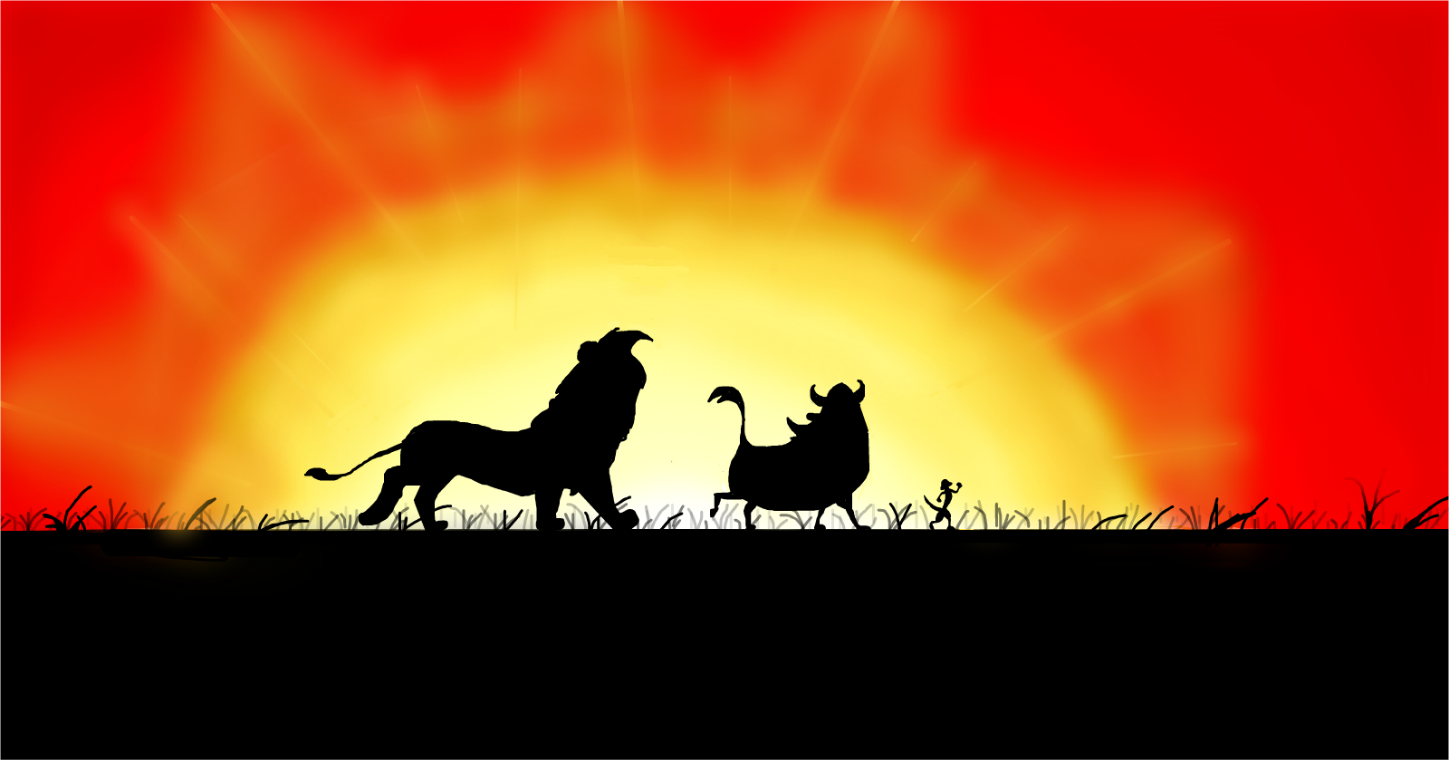 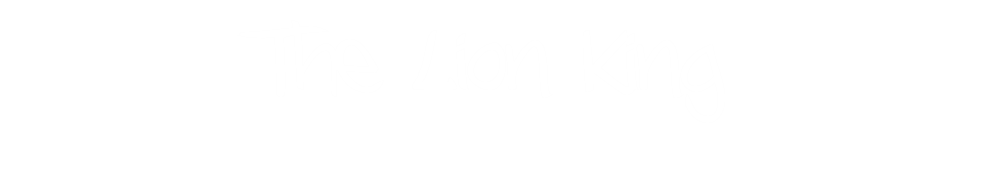 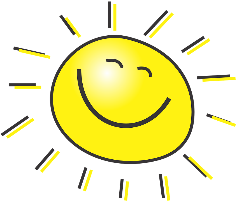 [Speaker Notes: https://commons.wikimedia.org/wiki/File:Beyonc%C3%A9_at_Super_Bowl_XLVII_halftime_show_(7).jpg]
52. Robert Downey Jr. stars in which 2019 movie where allies work together to fix the problems caused by Thanos?
Endgame
Joker
Dark Phoenix
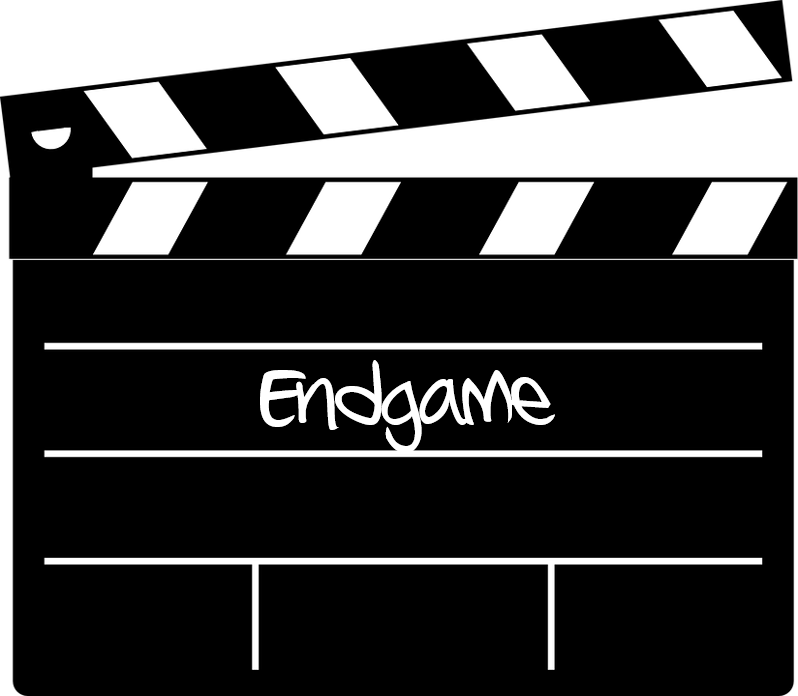 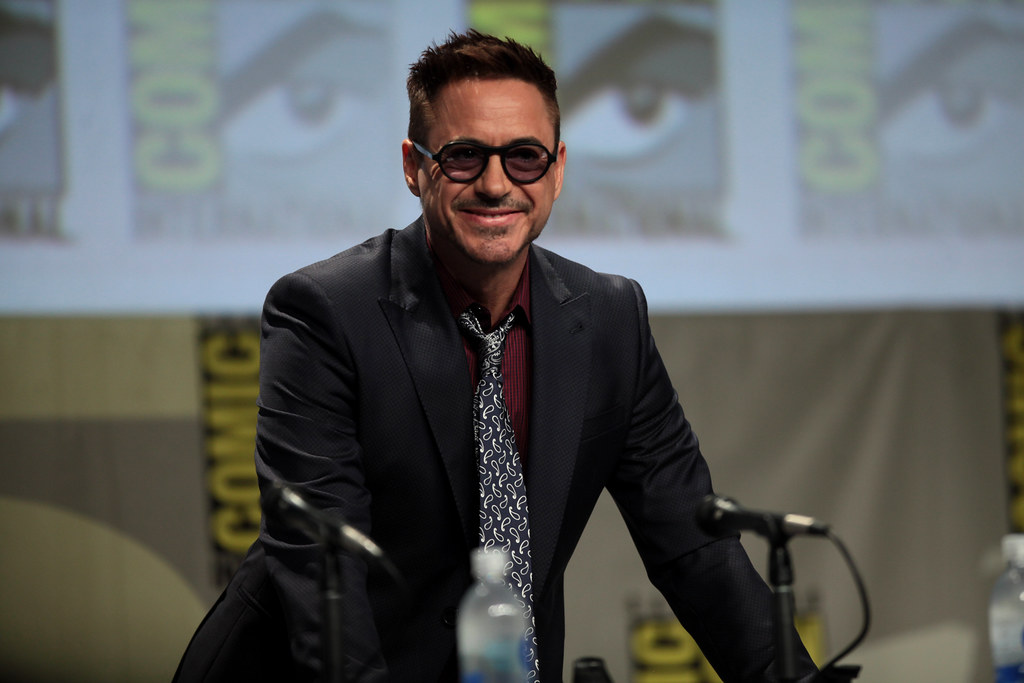 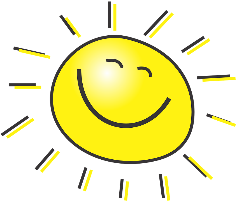 [Speaker Notes: https://www.flickr.com/photos/gageskidmore/14800476884/sizes/l]
53. Which actor plays J. R. R. Tolkien in ‘Tolkien’ - the biographical film about Tolkien’s life?
Hugh Dancy
Nicholas Hoult
Christian Bale
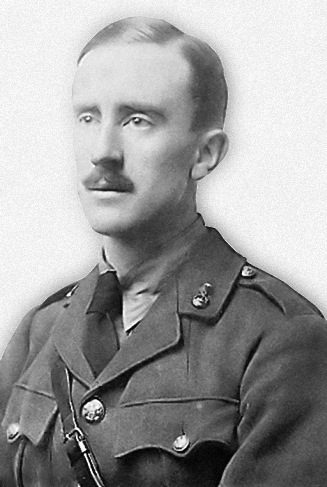 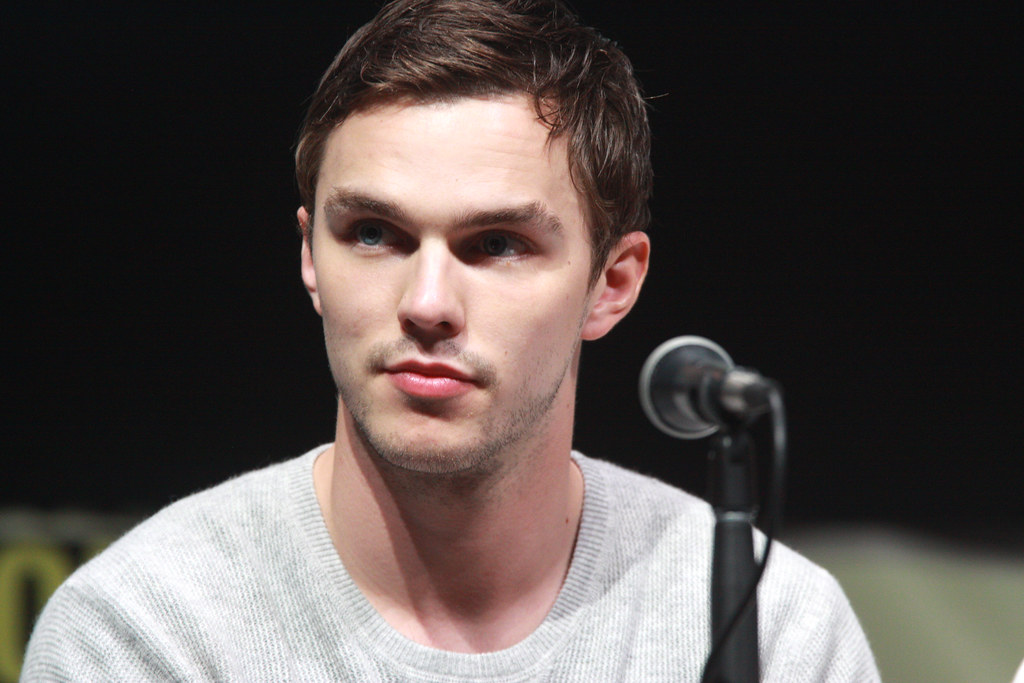 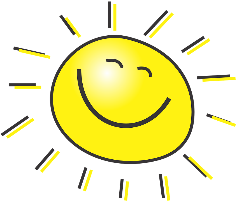 [Speaker Notes: https://commons.wikimedia.org/wiki/File:Tolkien_1916-2.jpg
https://www.flickr.com/photos/gageskidmore/9360223361/sizes/l]
54. In which movie did this bench feature?
Forest Gump
La La Land
Good Will Hunting
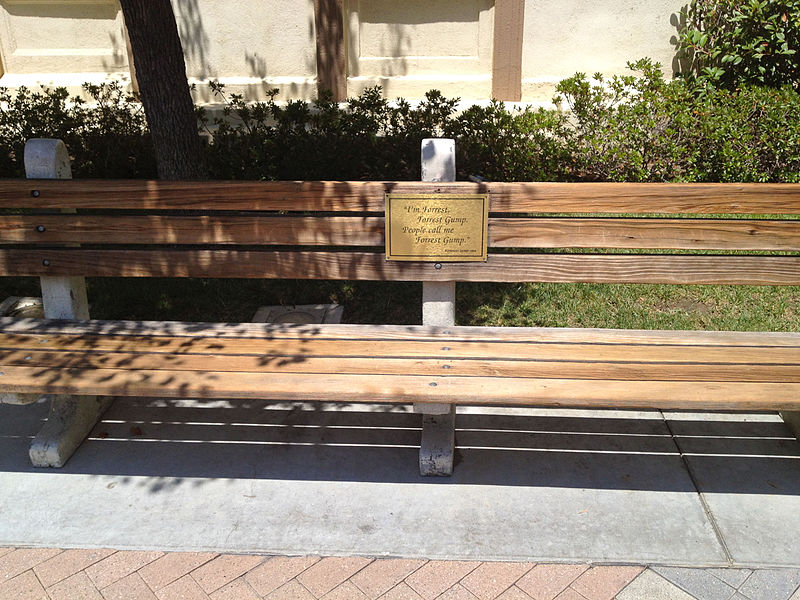 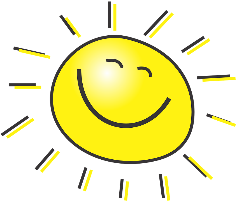 [Speaker Notes: https://commons.wikimedia.org/wiki/File:Bank_Forrest_Gump_(21628053603).jpg]
55. Who was in the group Destiny’s Child and later became a judge on ‘The X-Factor’?
Tula Paulinea Contostavlos
Amanda Holden
Kelly Roland
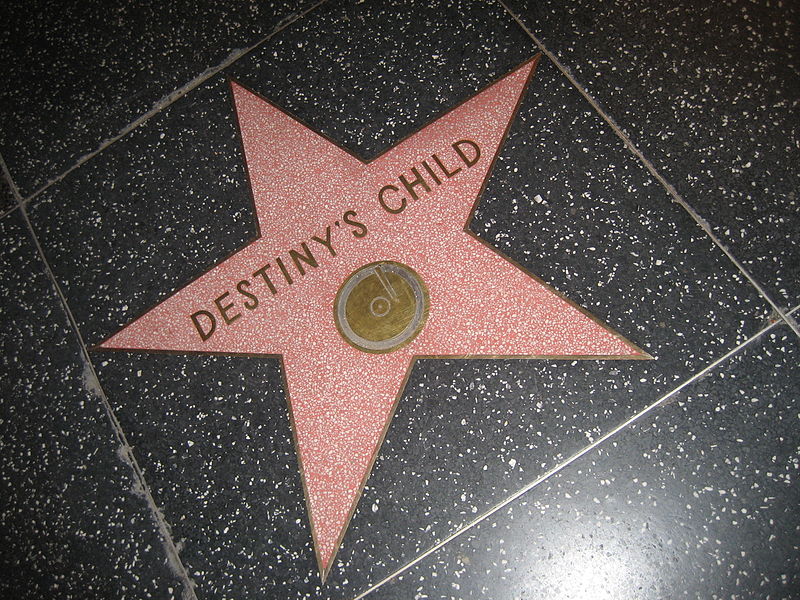 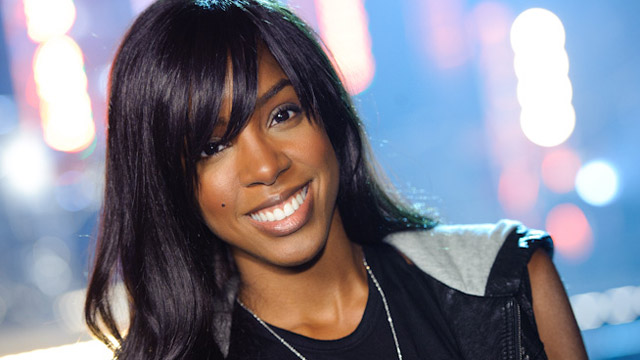 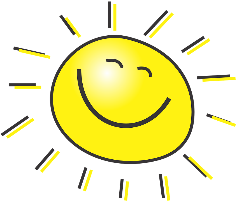 [Speaker Notes: By melika - originally posted to Flickr as destiny's child..., CC BY 2.0, https://commons.wikimedia.org/w/index.php?curid=10902355
https://www.flickr.com/photos/lunchboxstudios/5037142224]
56. Who plays the part of the first female superhero in ‘Captain Marvel’?
Brie Larson
Annette Bening
Lashana Lynch
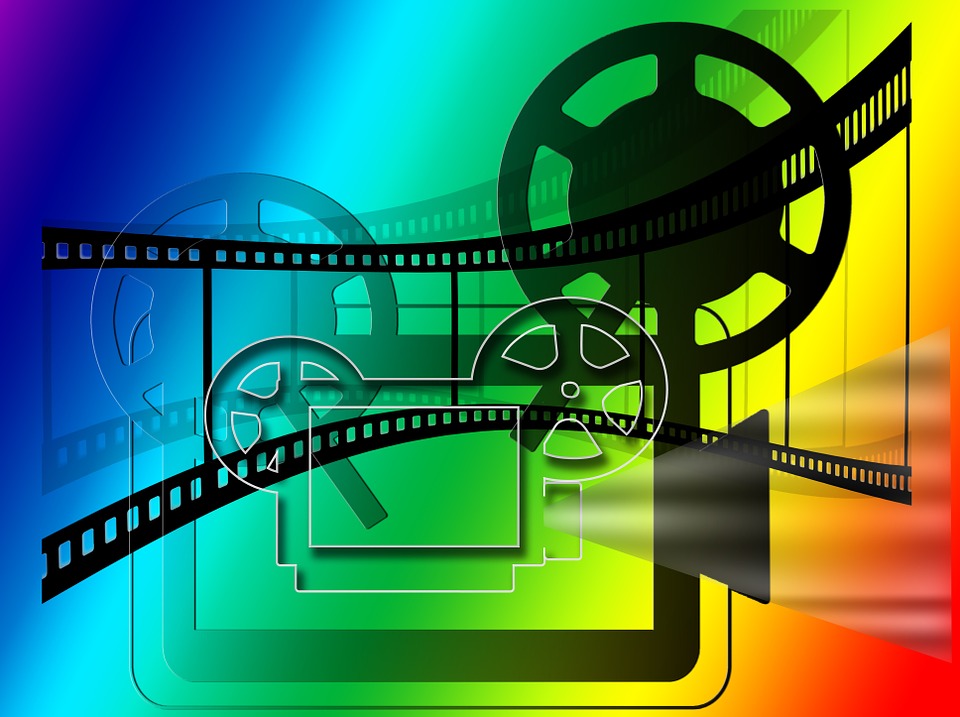 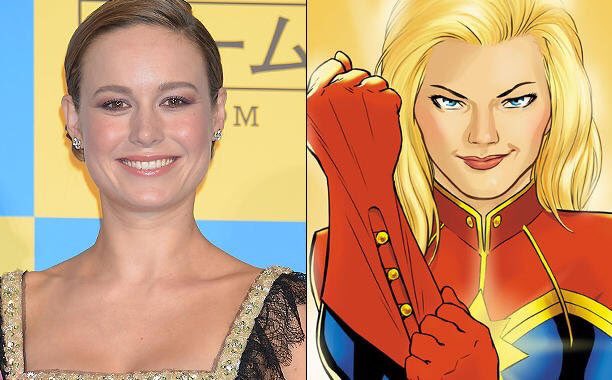 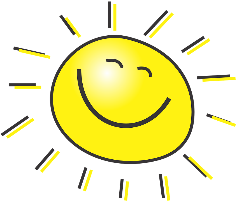 [Speaker Notes: https://commons.wikimedia.org/wiki/File:Brie_Larson_2018.jpg
https://www.flickr.com/photos/antdude3001/27886986784/sizes/o/]
57. Which British film made in 1973 was set on Summer Isle?
Don’t Look Now
The Wickerman
That'll Be The Day
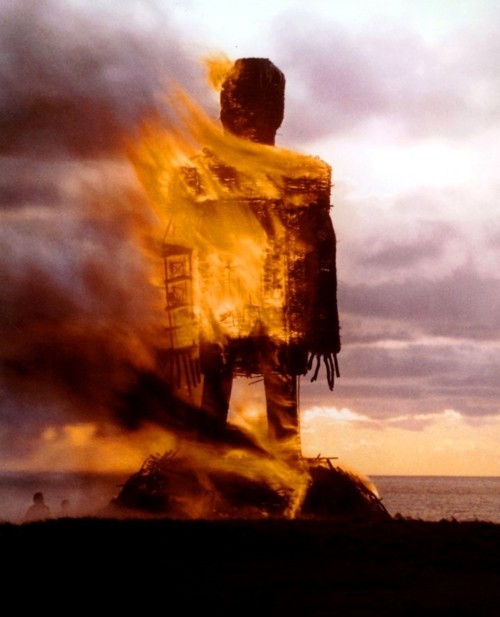 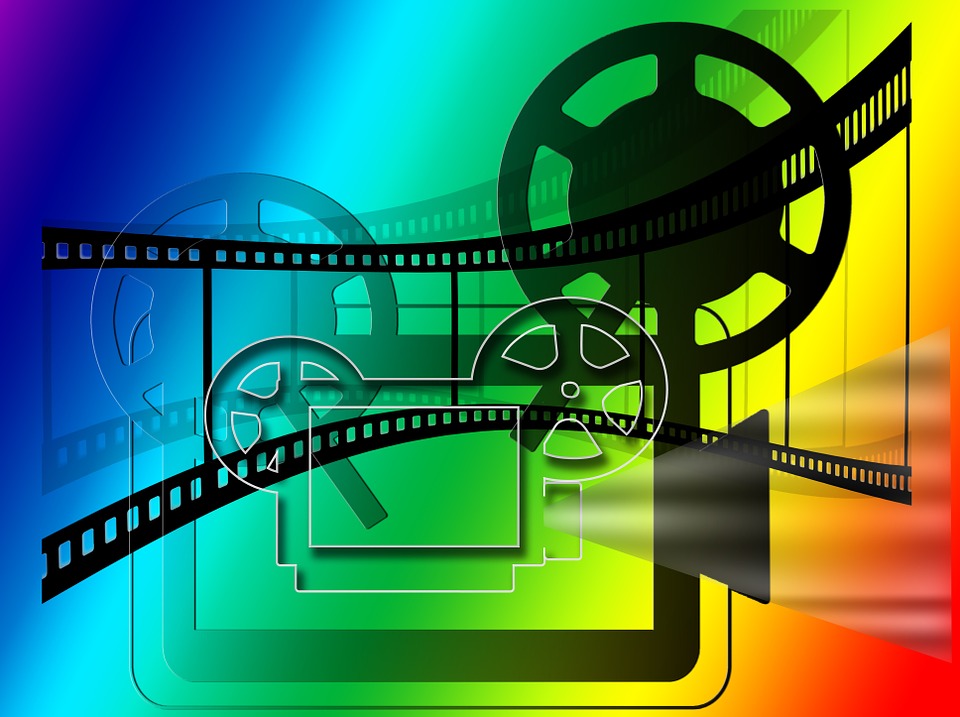 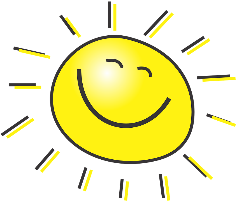 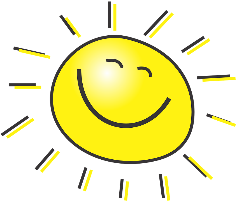 [Speaker Notes: https://www.flickr.com/photos/wicker-furniture/7438246422]
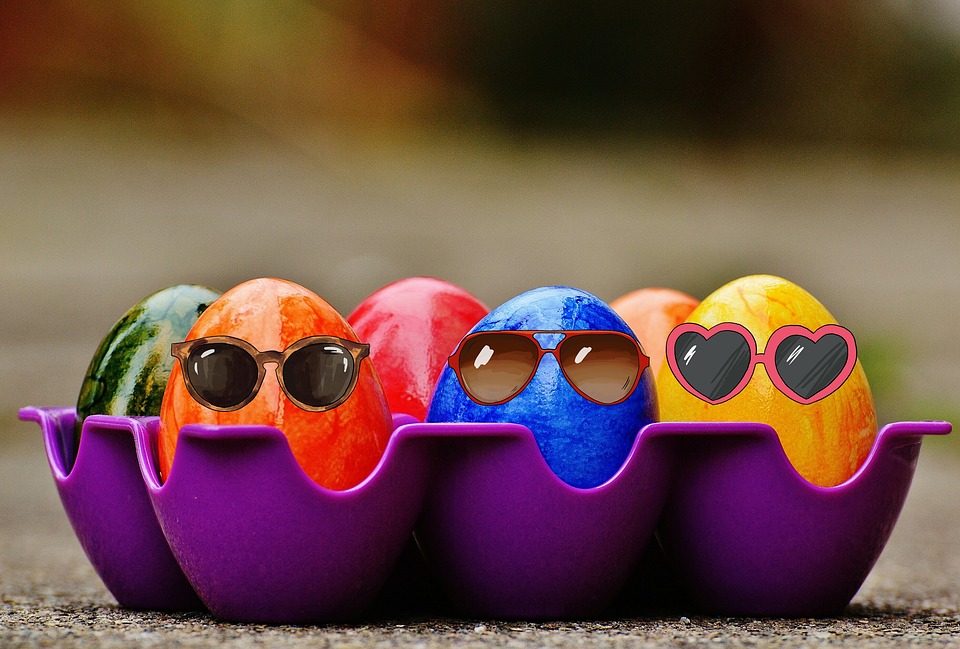 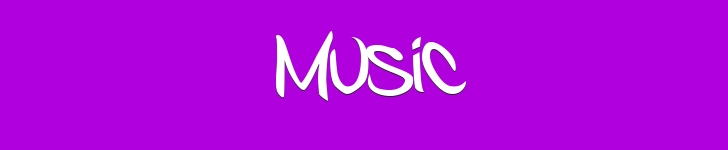 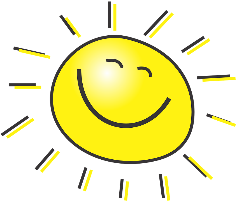 58. Who won the Grammy for the best record of the year at the 2020 awards?
Bon Iver
Billie Eilish
Ariana Grande
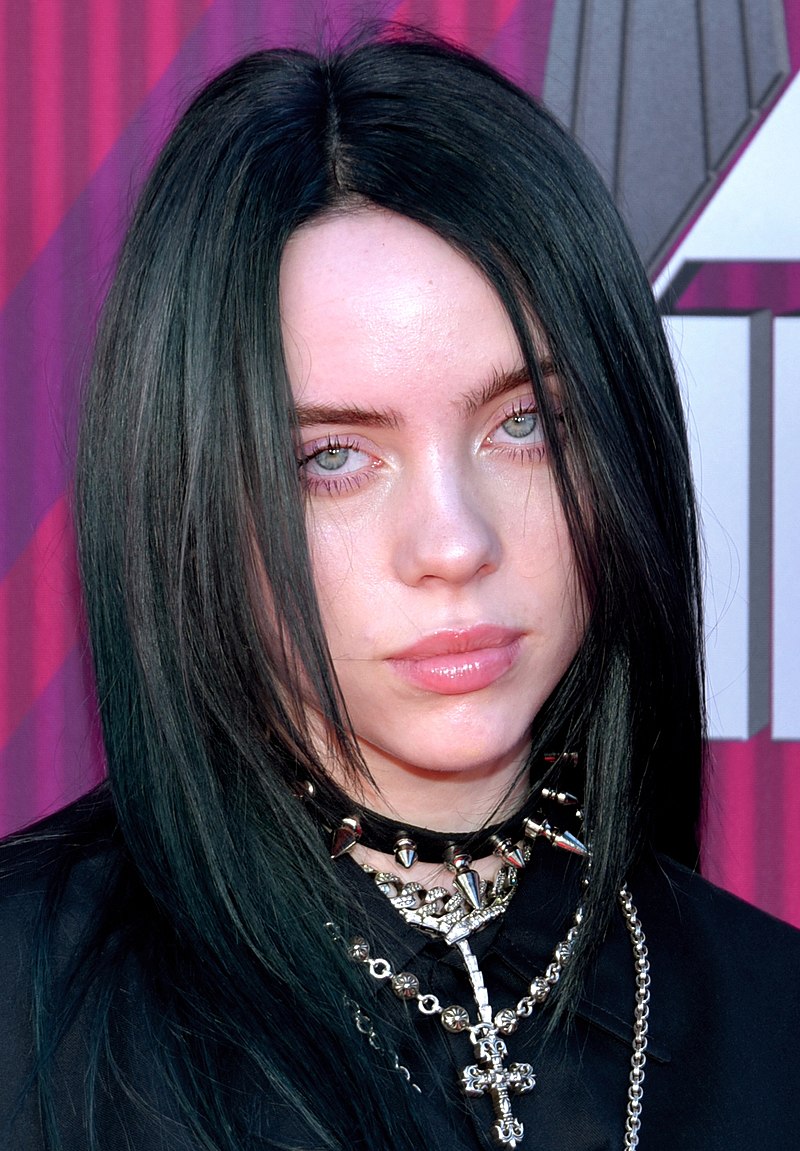 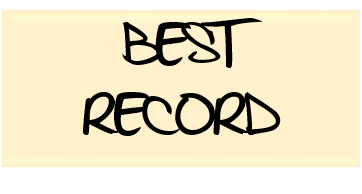 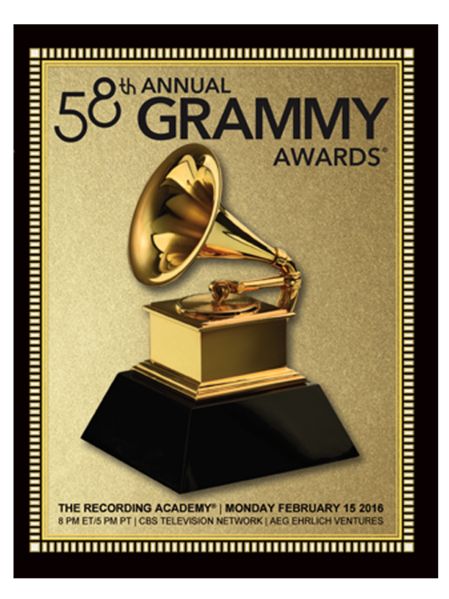 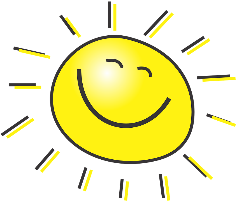 [Speaker Notes: By Toglenn - Own work, CC BY-SA 4.0, https://commons.wikimedia.org/w/index.php?curid=86396007]
59. What song won the Grammy for the best song of the year at the 2020 awards?
Hey, Ma
Bad Guy
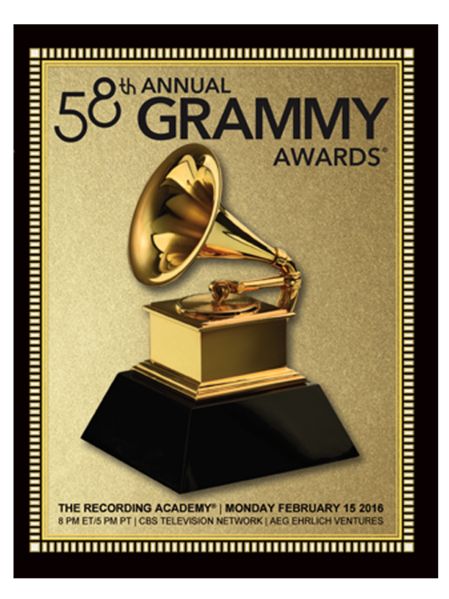 BEST SONG
7 Rings
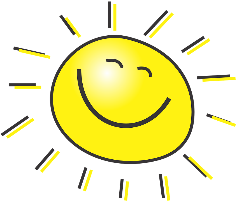 [Speaker Notes: https://www.flickr.com/photos/slgc/23499426448/sizes/l
https://commons.wikimedia.org/w/index.php?curid=12955417
By Brothers Le - Bruno Mars, CC BY 2.0, https://commons.wikimedia.org/w/index.php?curid=17679582
By Dmileson - Own work, CC BY-SA 4.0, https://commons.wikimedia.org/w/index.php?curid=34983023]
60. Hakuna Matata was a song from which 1994 Disney film?
Aladdin
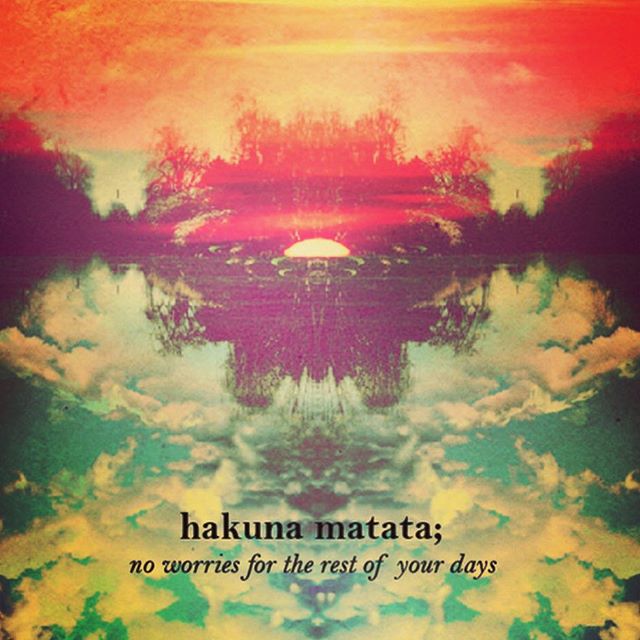 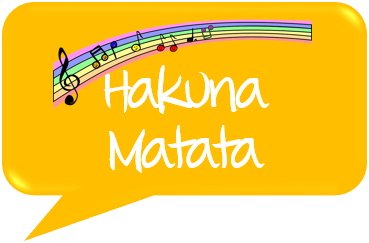 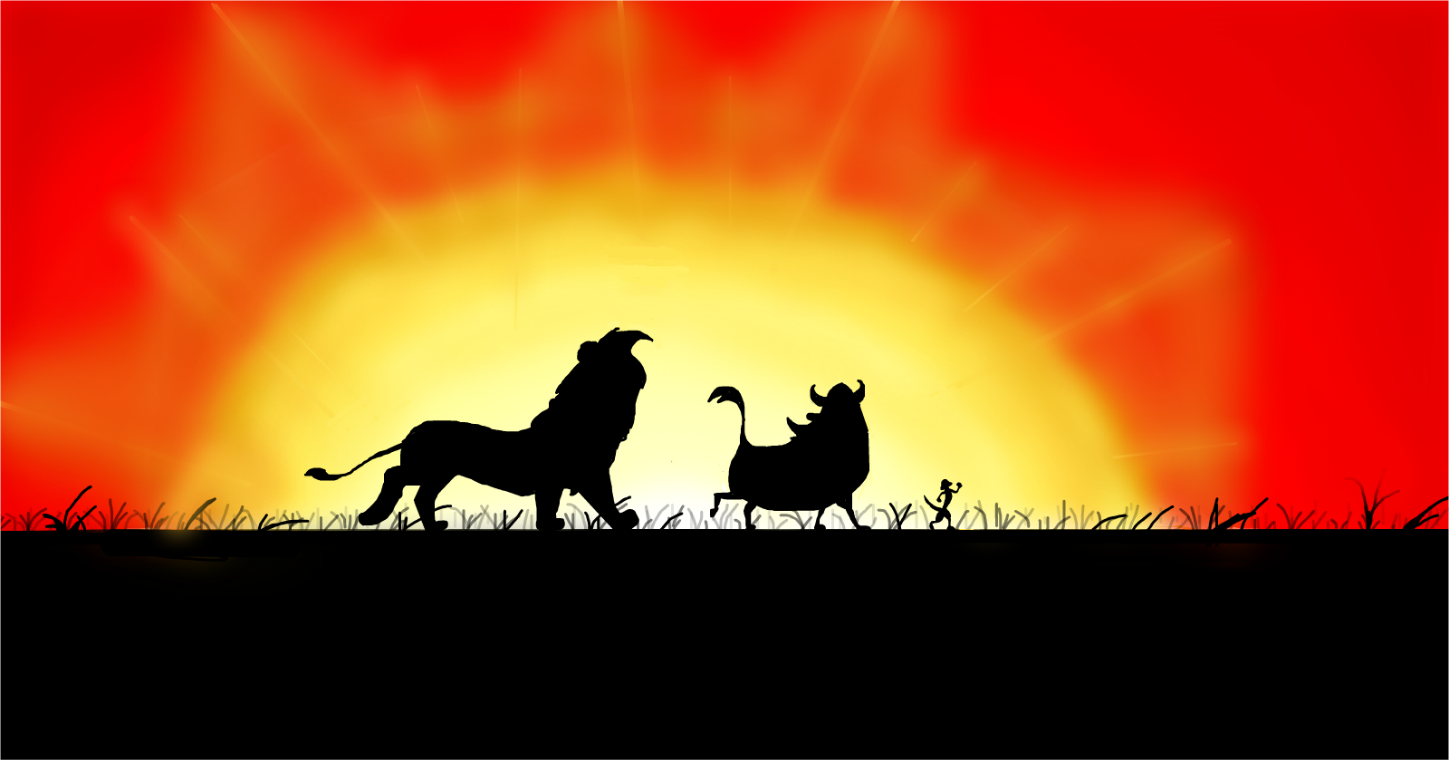 The Lion King
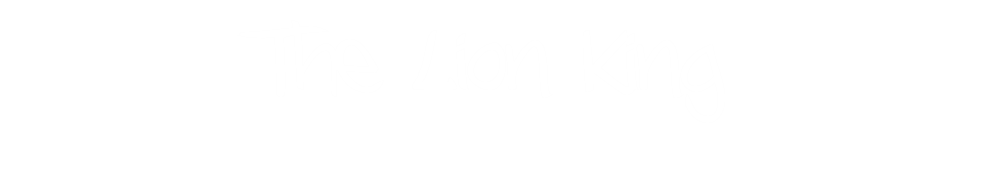 A Bug’s Life
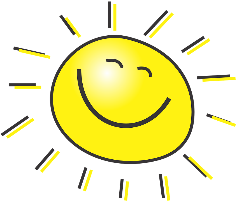 [Speaker Notes: https://www.flickr.com/photos/brookebida/20369345499/sizes/o/
https://www.sketchport.com/drawing/6353855952453632/the-lion-king]
61. Which summer classic spent the shortest period at the top of the singles charts?
Summer Holiday
In the Summertime
Mungo Jerry
Summer Holiday - Cliff Richard and the Shadows
Summer Nights - John Travolta & Olivia Newton-John
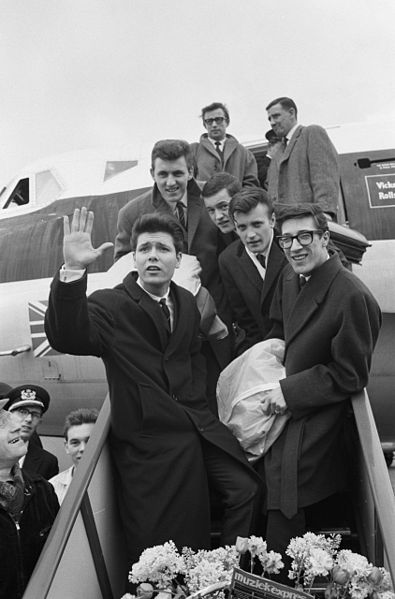 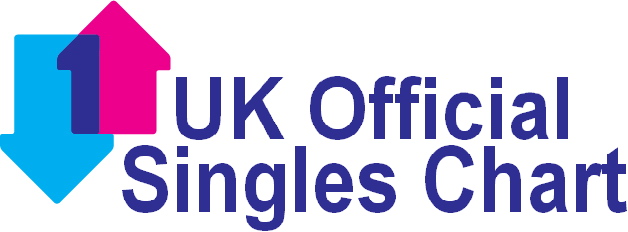 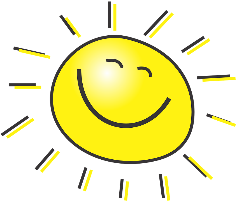 [Speaker Notes: https://commons.wikimedia.org/wiki/File:UK_singles_chart.jpg]
62. Which concerto in Vivaldi's ‘The Four Seasons’ honours summer?
Concerto No. 2 in G minor
Concerto No. 1 in E major
Concerto No. 3 in F major
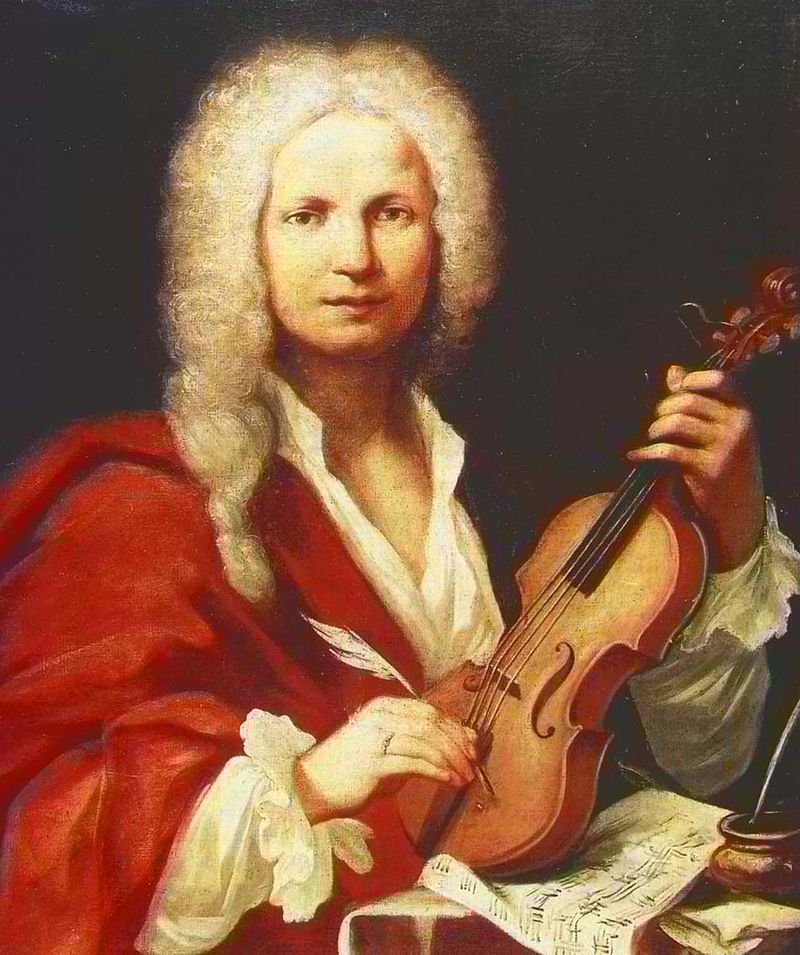 Concerto No. 2 in G minor
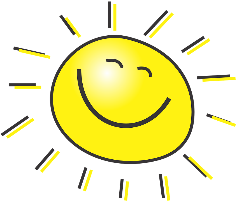 [Speaker Notes: https://en.wikipedia.org/wiki/Antonio_Vivaldi#/media/File:Vivaldi.jpg]
63. Who sang 'Summer’ in 2015 and was nominated for the Single of the Year at the 2015 Brit Awards?
Clean Bandit
Calvin Harris
Sigma
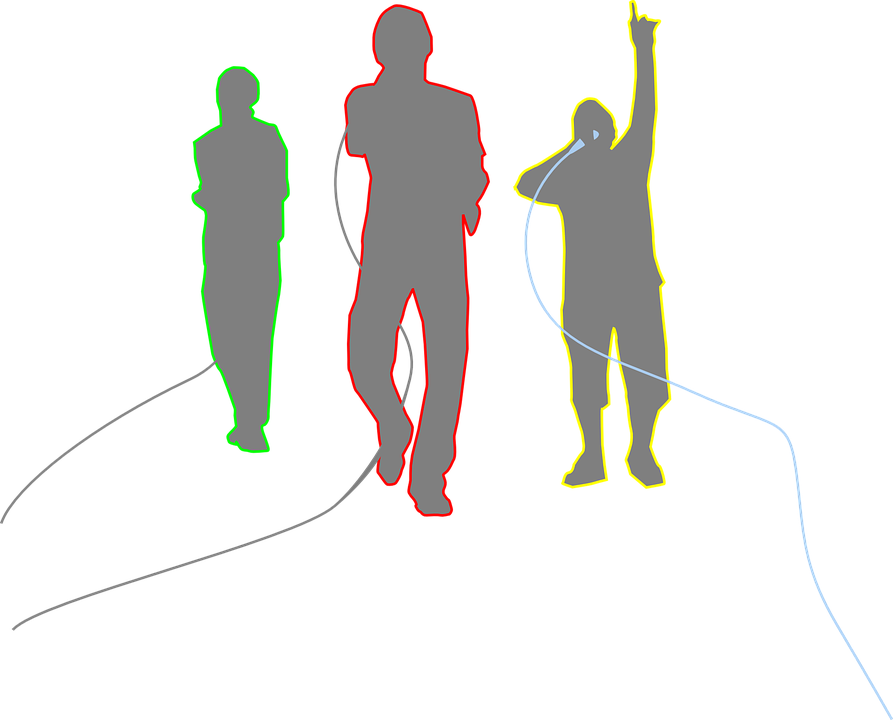 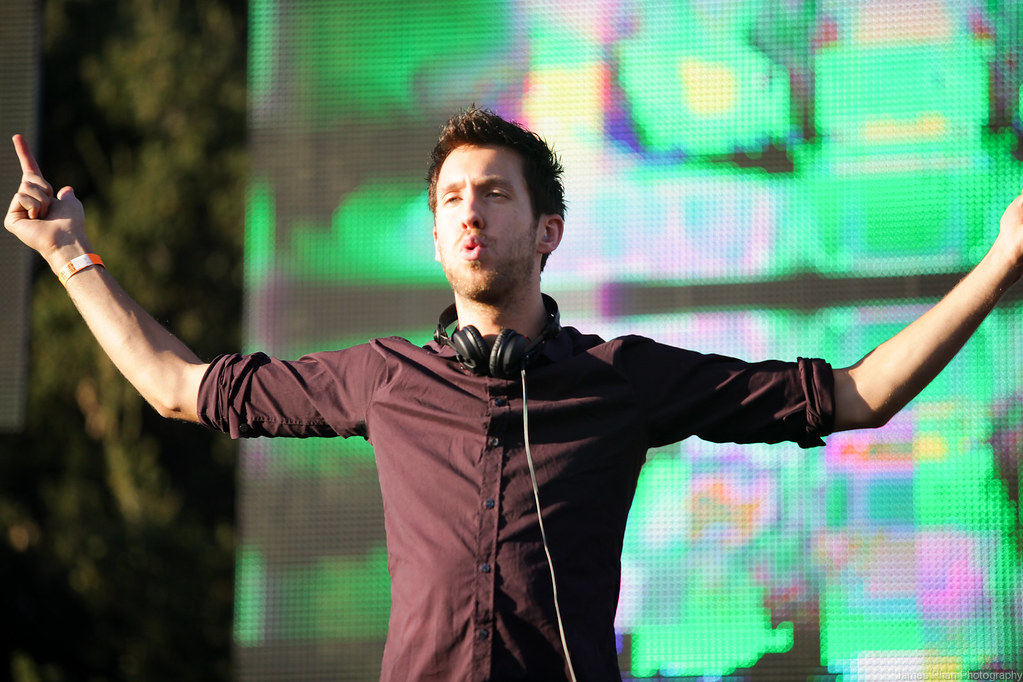 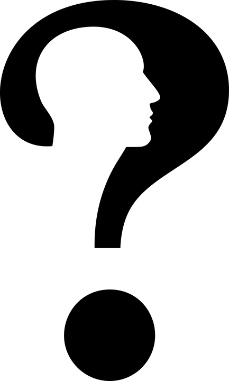 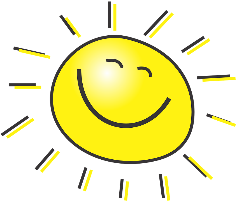 [Speaker Notes: https://www.flickr.com/photos/jametiks/7395505238/sizes/l]
64. Who sang ‘Summer in the City’ which was number 1 in the charts in August 1966, for three consecutive weeks?
The Beach Boys
The Monkeys
The Lovin' Spoonful
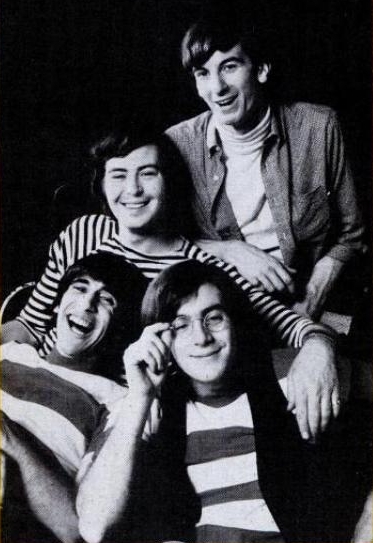 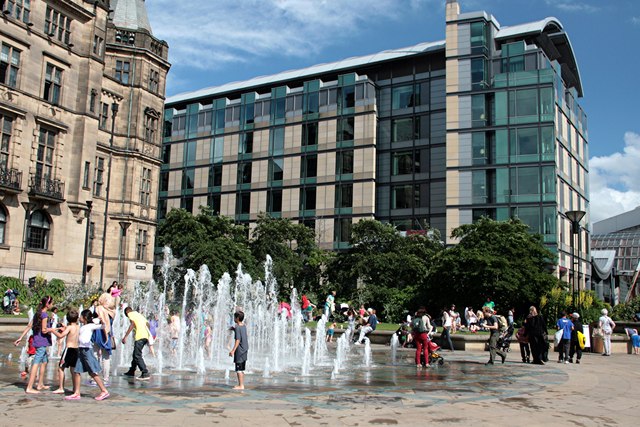 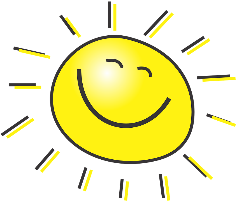 [Speaker Notes: https://commons.wikimedia.org/wiki/File:Lovin_Spoonful_1965.jpg
https://www.geograph.org.uk/photo/3055472]
65. Which band sang ‘Here Comes The Sun’ in 1969?
The Beatles
Dave Clark Five
The Bee Gees
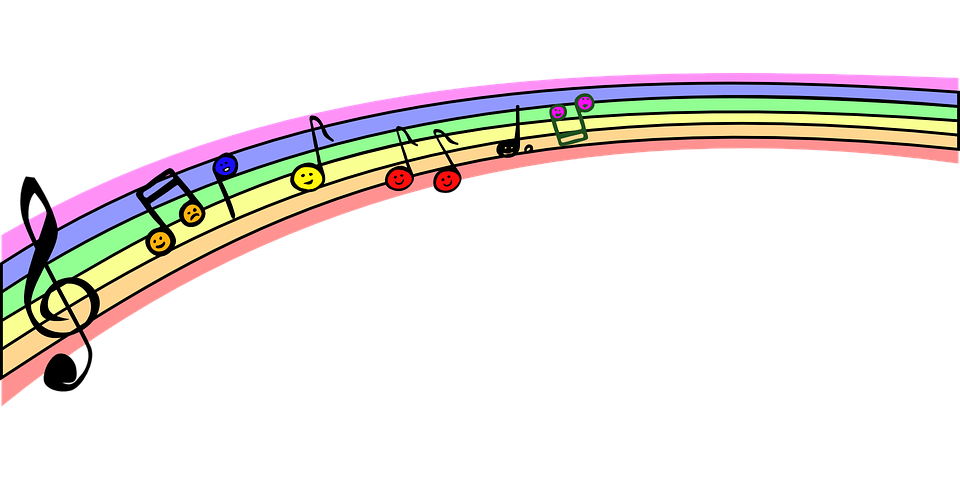 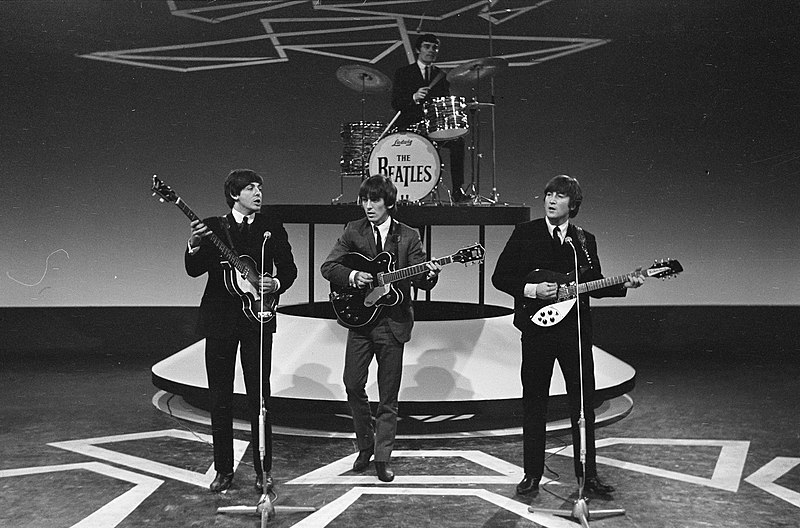 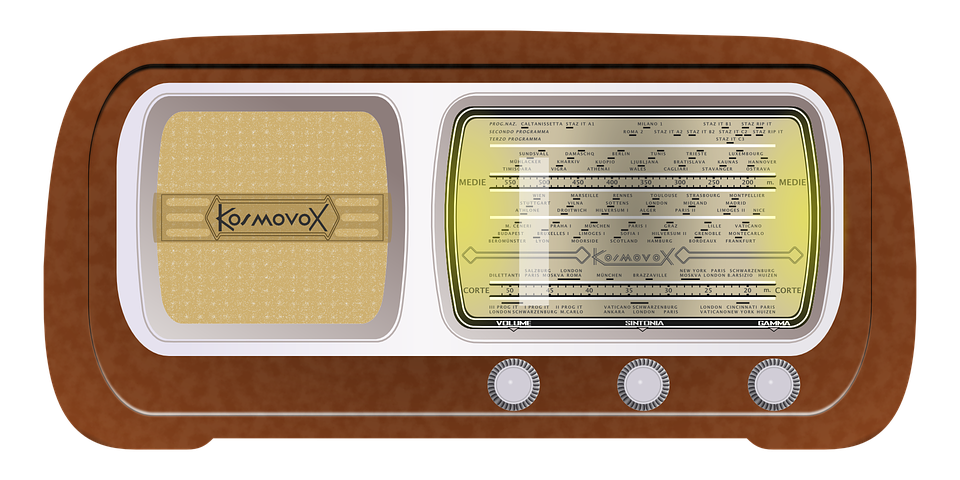 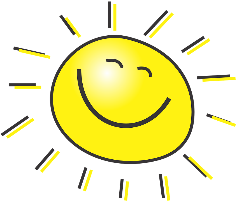 [Speaker Notes: https://en.wikipedia.org/wiki/File:Televisie-optreden_van_The_Beatles_in_Treslong_te_Hillegom_vlnr._Paul_McCartney,_Bestanddeelnr_916-5099.jpg]
66. Name the song and the artist(s)?
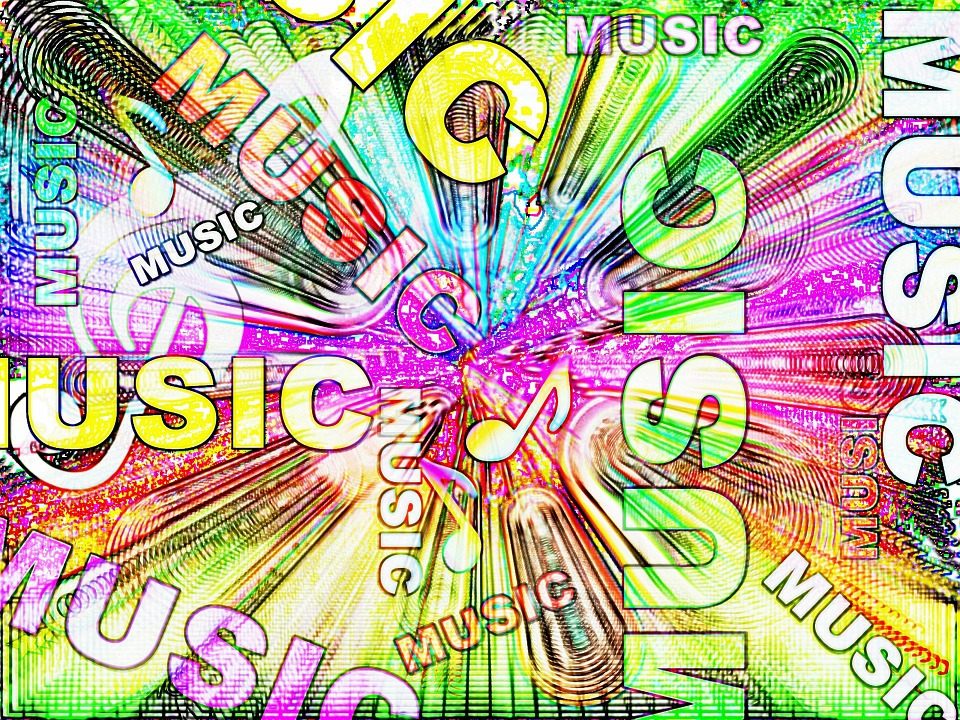 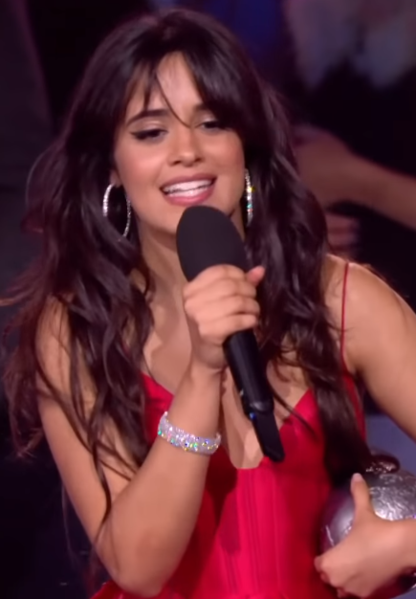 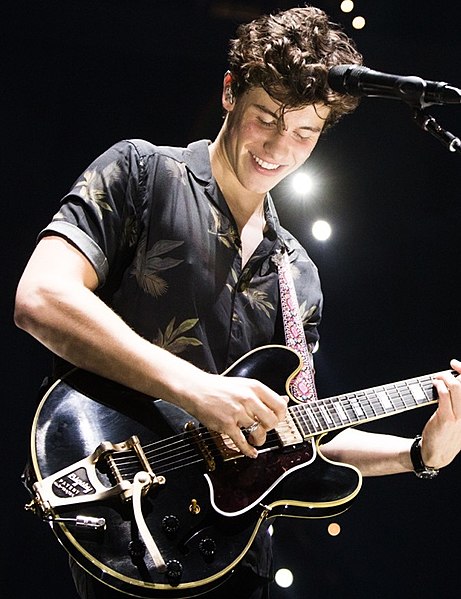 Yeah no
Sapphire moonlight
We danced for hours in the sand
Tequila sunrise
Señorita - Shawn Mendes, Camila Cabello
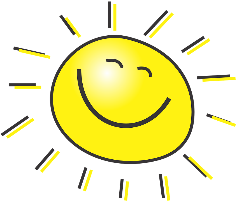 [Speaker Notes: https://commons.wikimedia.org/wiki/File:Shawn_Mendes_Live_in_Concert_(cropped).jpg
https://commons.wikimedia.org/wiki/File:Camila_Cabello_2018.png]
67. Name the song and the artist(s)?
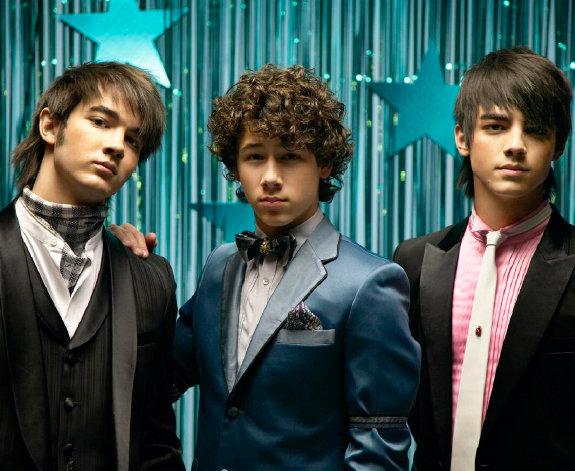 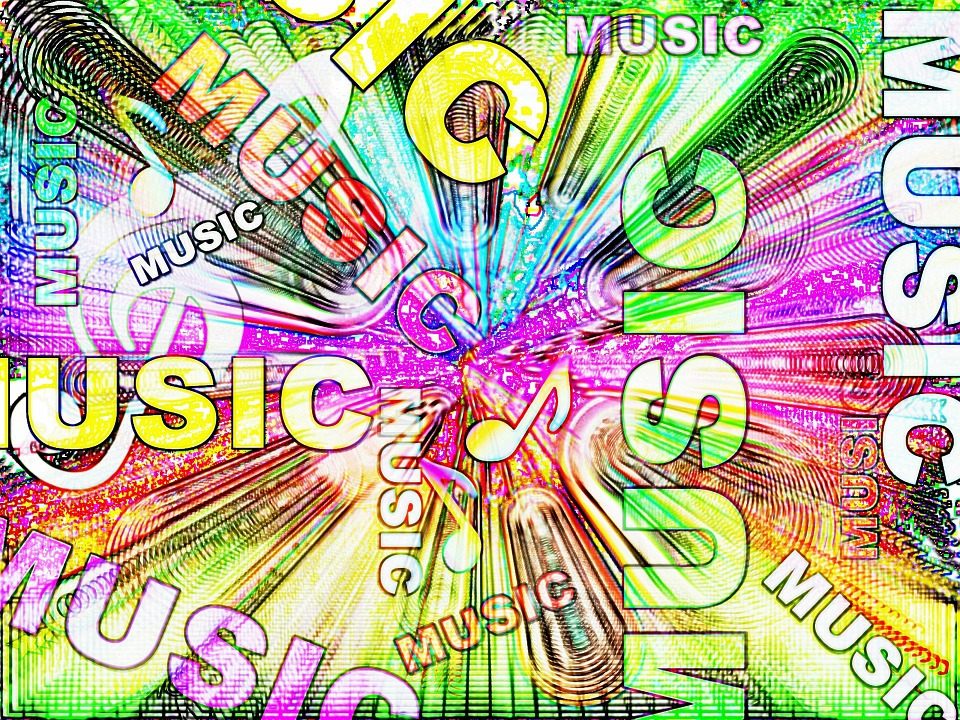 We go together
Better than birds of a feather, you and me
We change the weather, yeah
I'm feeling heat in December when you're 'round me
Sucker
Jonas Brothers
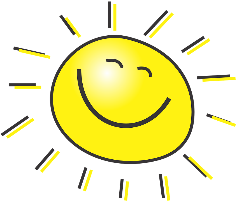 [Speaker Notes: https://www.flickr.com/photos/kjnf/2766896566/sizes/o/]
68. Name the song and the artist(s)?
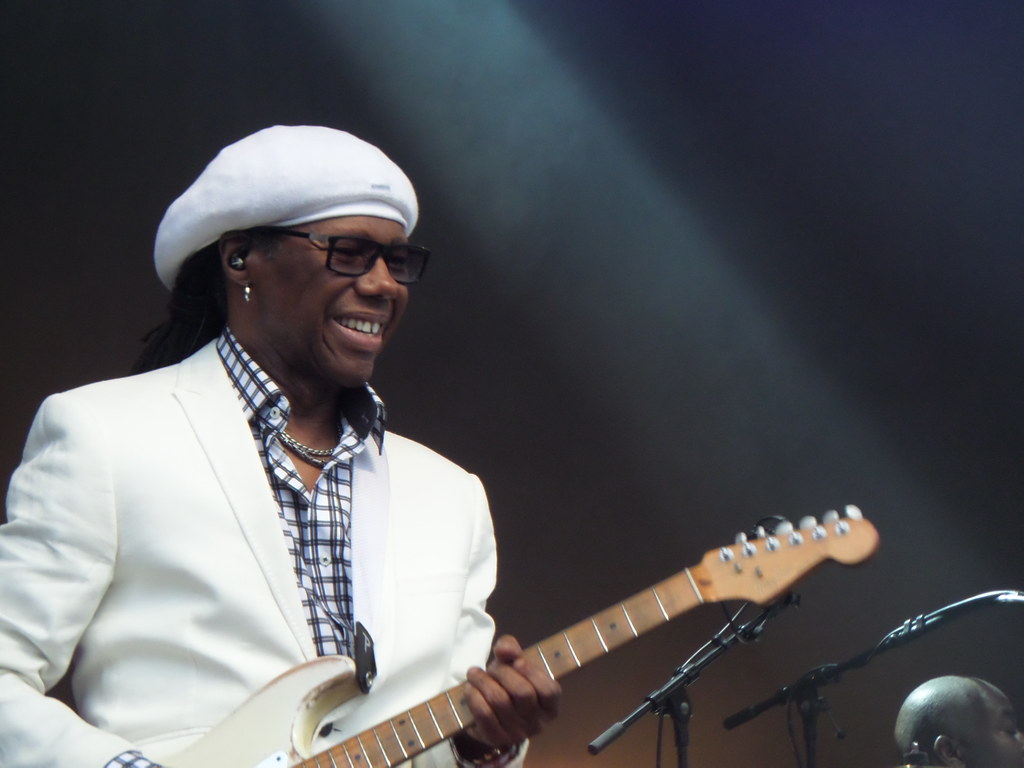 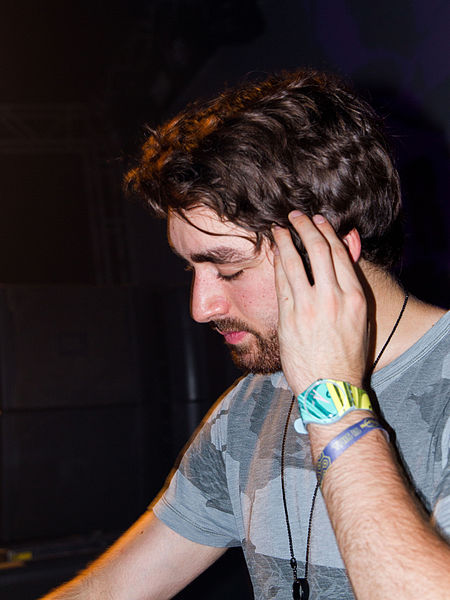 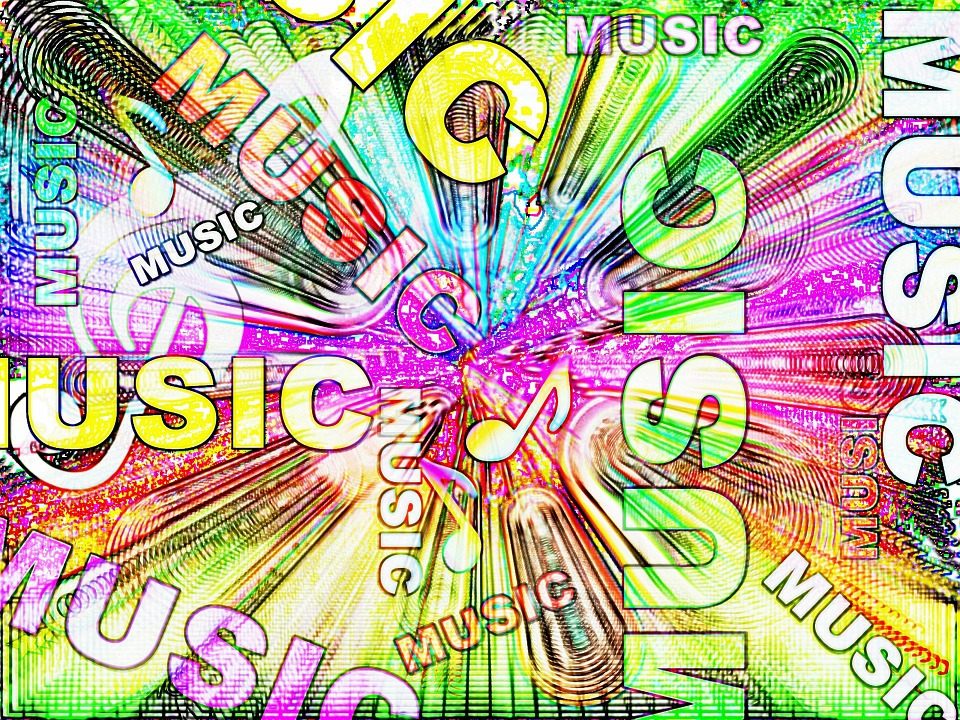 You and the winds are changing
I'm trying to hold on
Don't think I'll still be waiting
For you all winter long
We're feeling like September
We're fading fast
Summer Lover
Oliver Heldens, Devin and Nile Rodgers
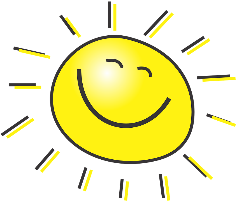 [Speaker Notes: https://commons.wikimedia.org/wiki/File:Airbeat_One_2015_Oliver_Heldens_by_Denis_Apel-1648.jpg
https://www.flickr.com/photos/perolofforsberg/27447632333/sizes/l]
69. Name the song and the artist(s)?
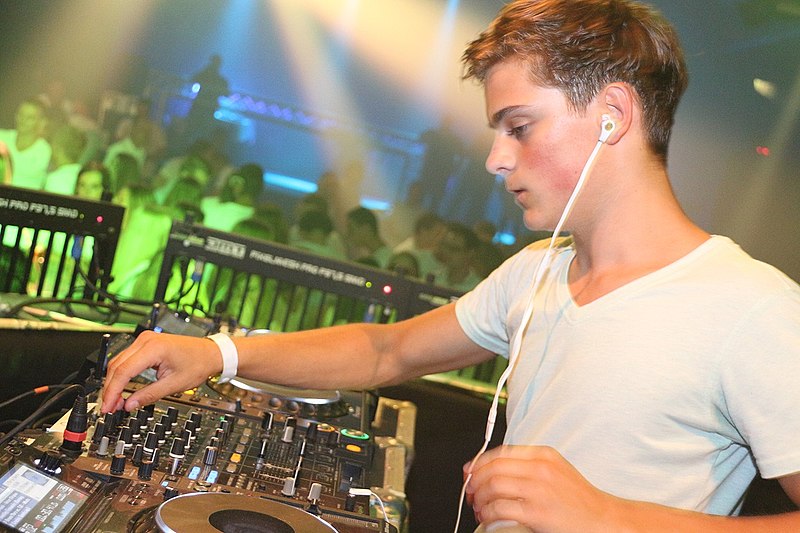 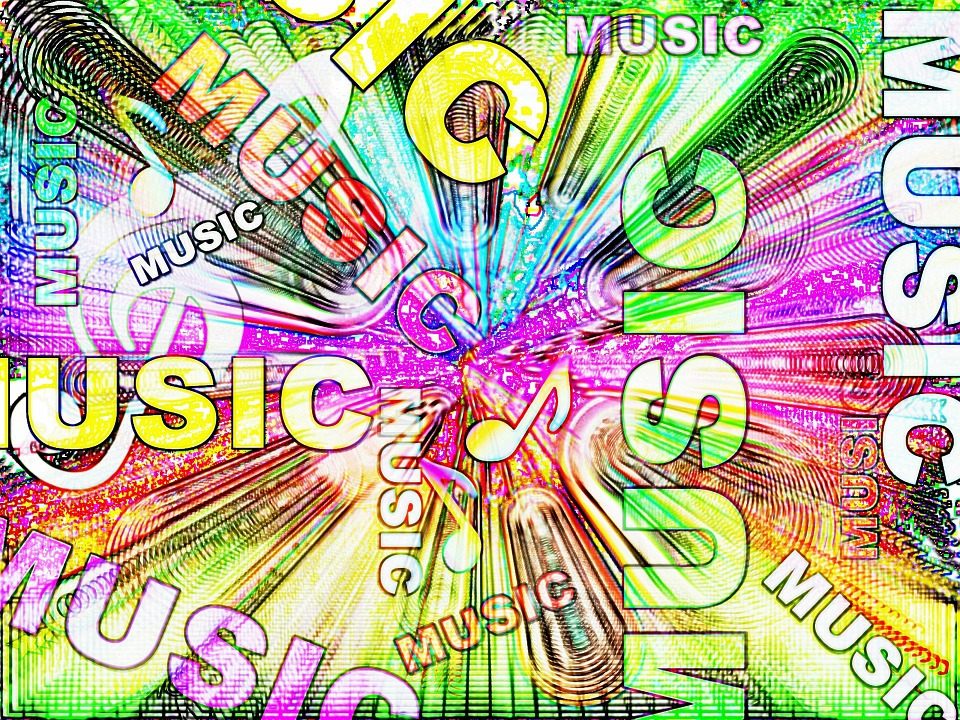 Knew it when I saw her face
I just thought that she could be the one
Sundress with you on my arm
Take the coupe out the garage
Pull the roof back just me, you and the stars
Summer Days
Martin Garrix
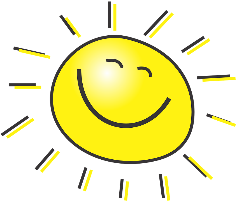 [Speaker Notes: By Jasper K - Own work, CC BY-SA 3.0, https://commons.wikimedia.org/w/index.php?curid=27692878]
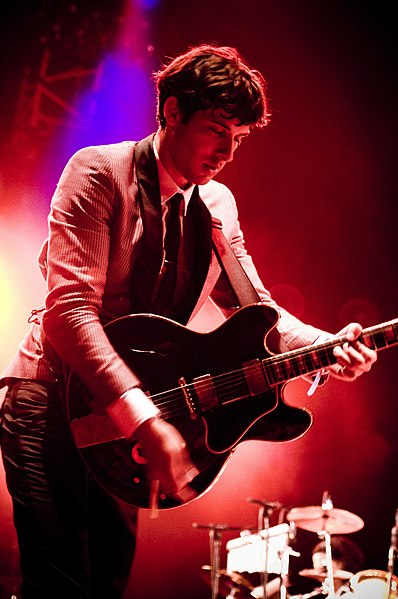 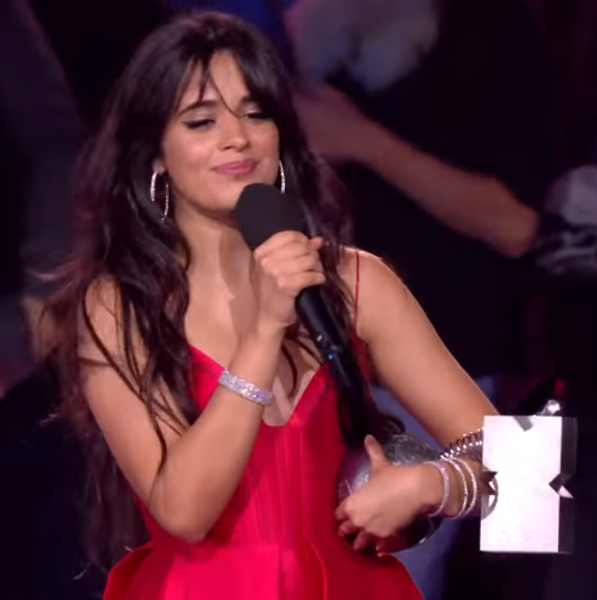 70. Name the song and the artist(s)?
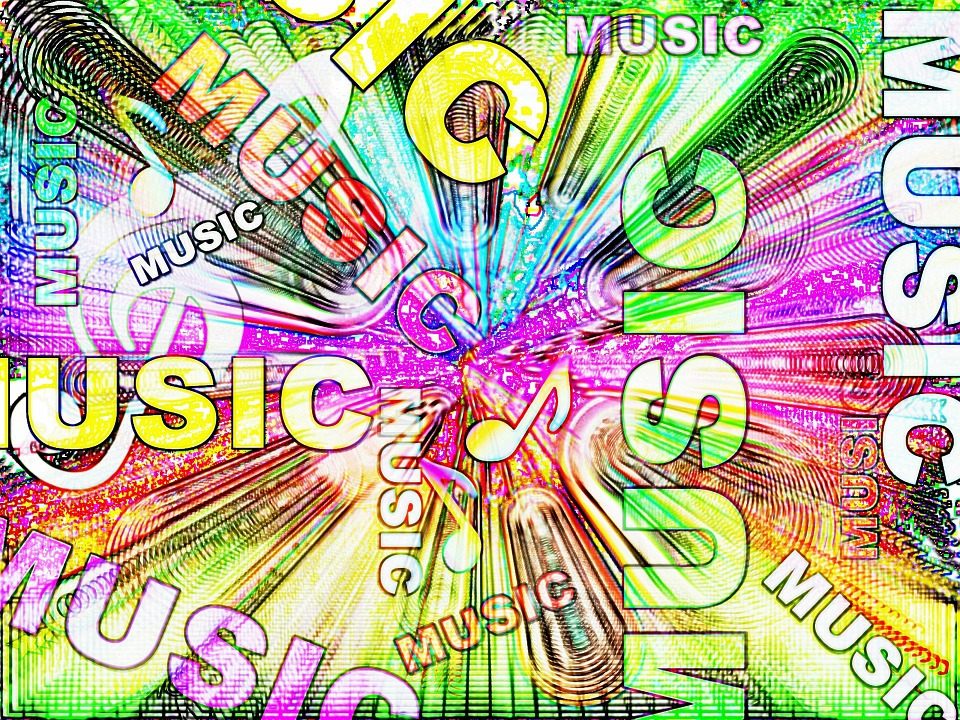 Baby, baby, I
Walk in the late night
Looking for your eyes
Put up a fight to find you
Lose it every time
You were the last of your kind
All of the blame's mine
Find U Again
Mark Ronson and Camila Cabello
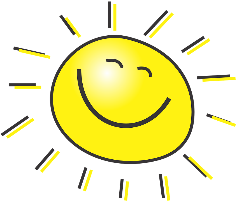 [Speaker Notes: https://commons.wikimedia.org/wiki/File:Mark_Ronson_(3596316314).jpg
https://commons.wikimedia.org/wiki/File:Camila_Cabello_Accepts_Best_Artist_Award_EMA_2018.png]
71. Name the song and the artist(s)?
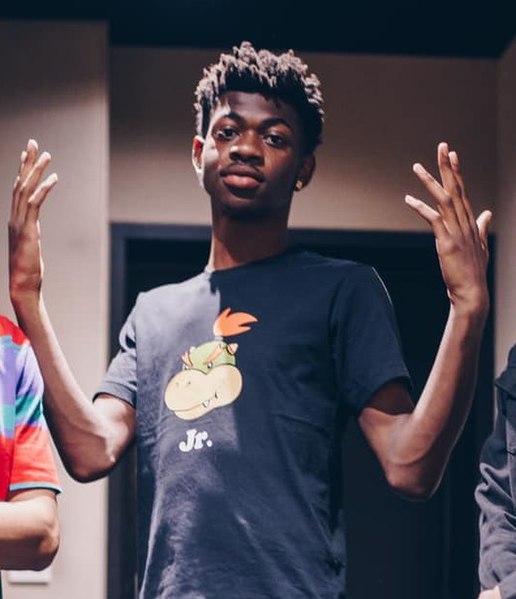 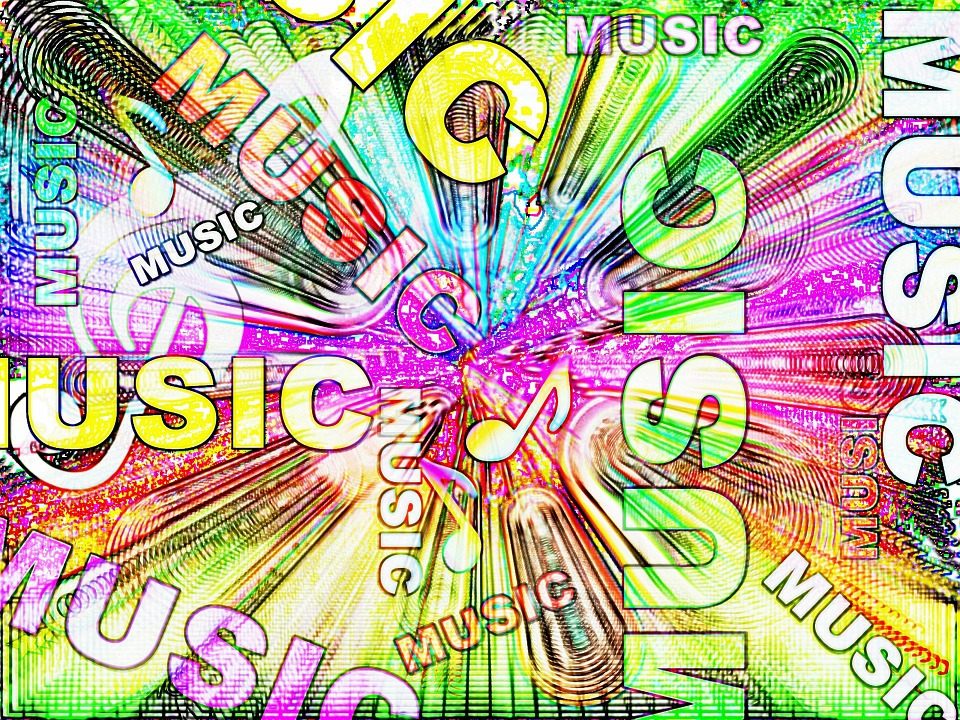 I got the horses in the back
Horse tack is attached
Hat is matte black
Got the boots that's black to match
Ridin' on a horse, ha
You can whip your Porsche
Old Town Road
Lil Nas X
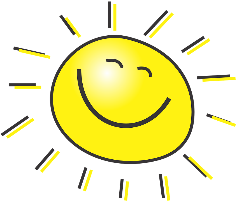 [Speaker Notes: https://commons.wikimedia.org/wiki/File:Lil_Nas_X_(cropped).jpg]
72. Name the song and the artist(s)?
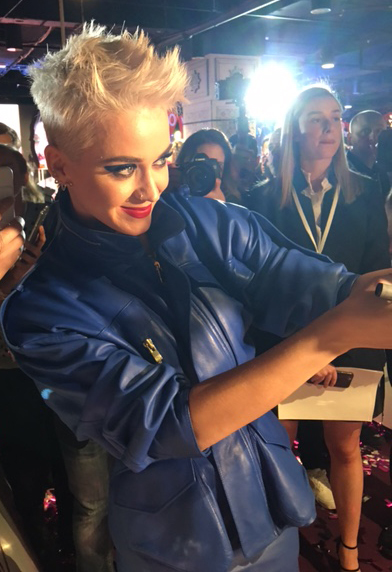 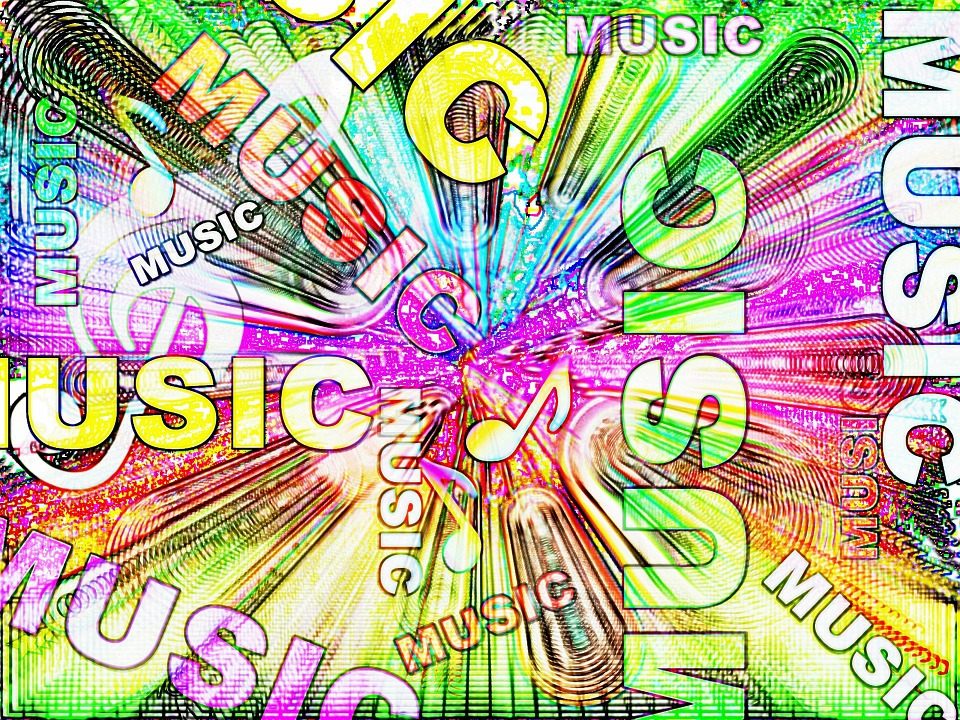 I'm losing my self-control
Yeah, you're starting to trickle back in
But I don't wanna fall down the rabbit hole
Cross my heart, I won't do it again
Never Really Over
Katy Perry
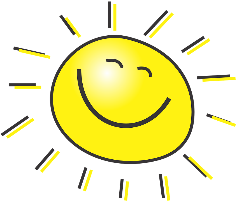 [Speaker Notes: By https://www.flickr.com/photos/evarinaldiphotography/ - https://www.flickr.com/photos/evarinaldiphotography/35688394755/, CC BY 2.0, https://commons.wikimedia.org/w/index.php?curid=61024681]
73. Name the song and the artist(s)?
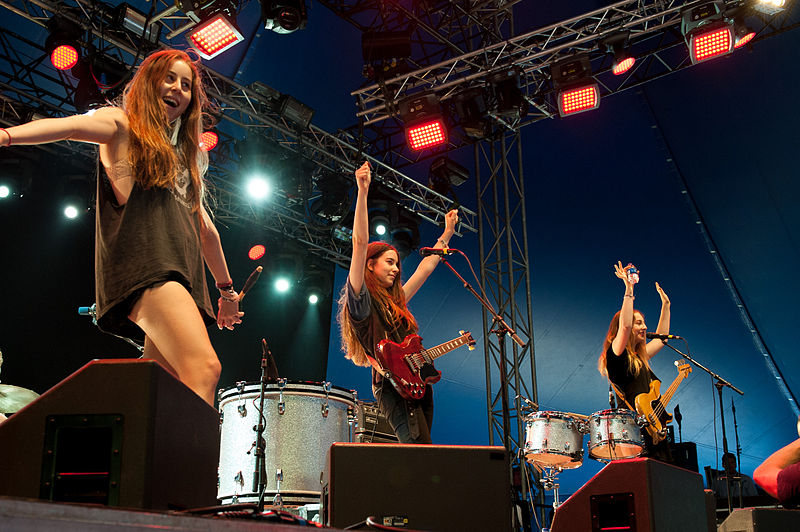 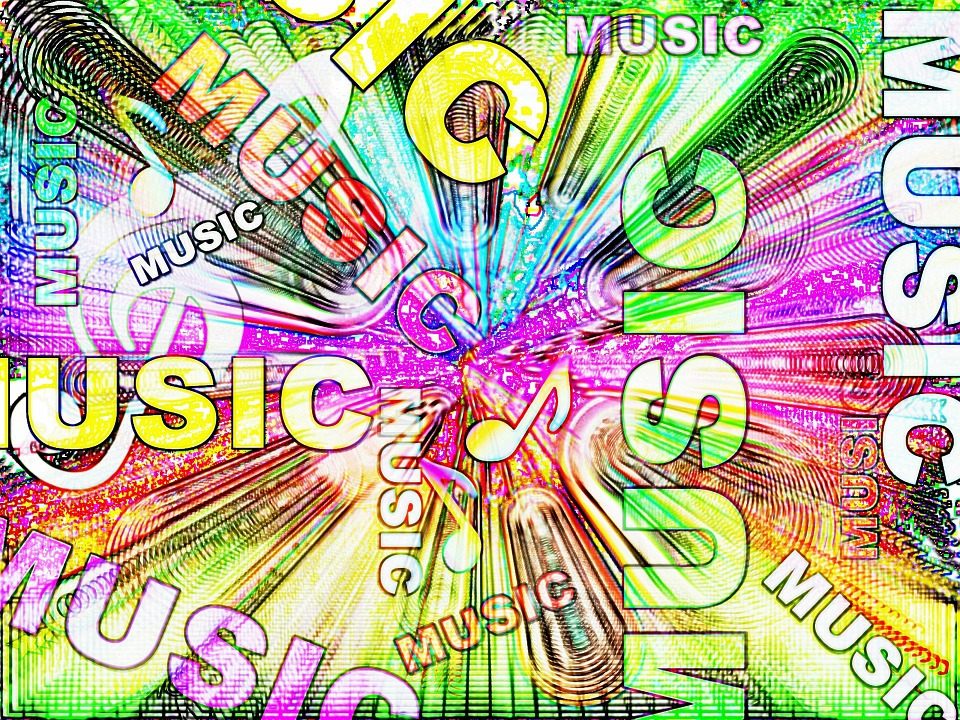 Lightning in your eyes, you can't speak
Falling from the sky, down to me
I see it in your face, I'm relief
I'm your summer girl
Summer Girl
Haim
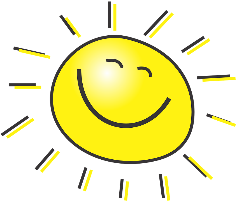 [Speaker Notes: By Kim Metso - Own work, CC BY-SA 3.0, https://commons.wikimedia.org/w/index.php?curid=28337666]
74. Name the song and the artist(s)?
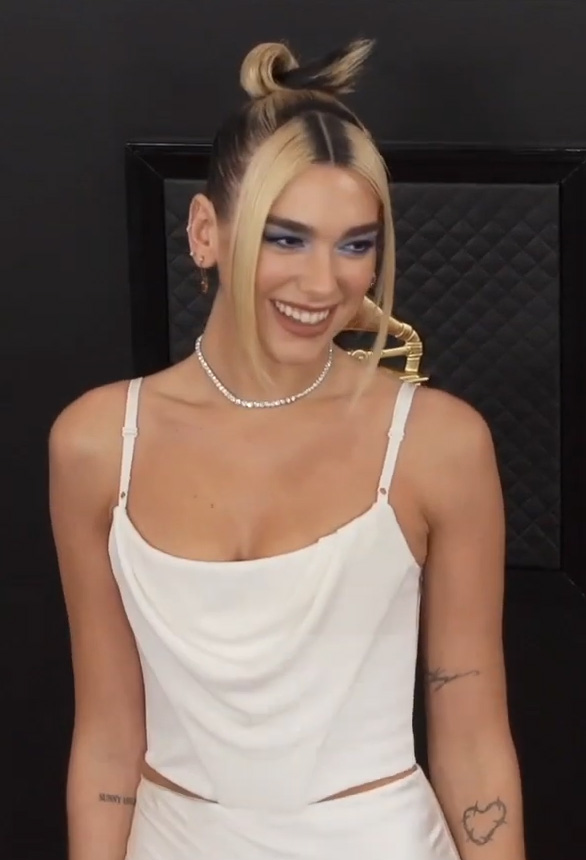 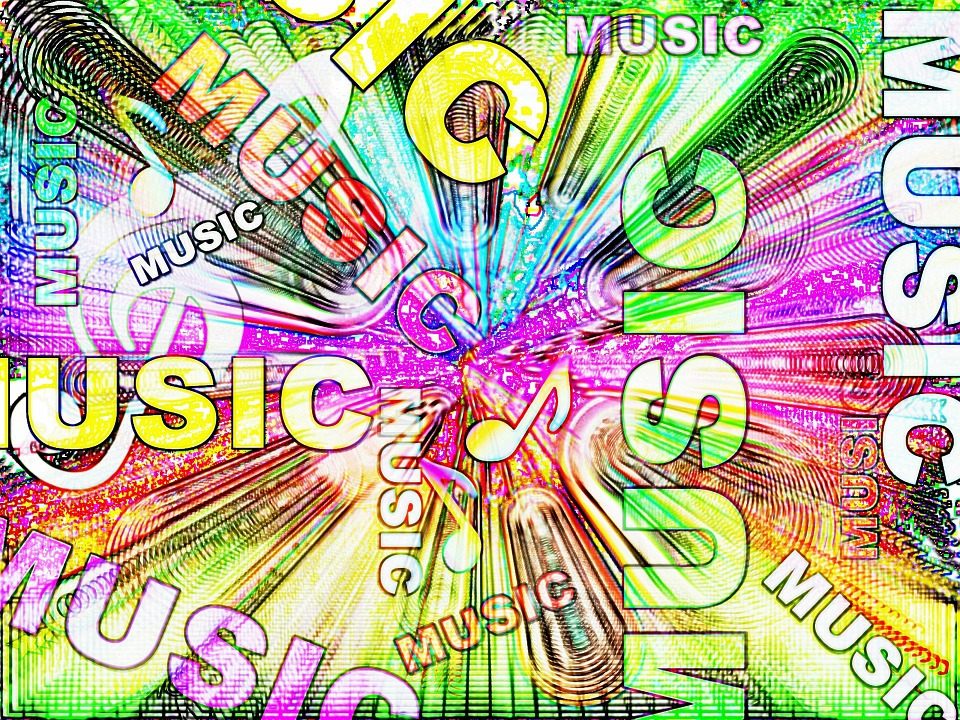 You got me, you got me losin' all my cool
I guess we're ready for the summer
Cool
Dua Lipa
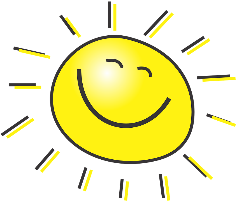 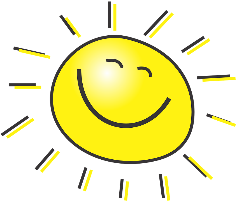 [Speaker Notes: By Cosmopolitan UK - YouTube: Best dressed celebrities at the 2020 Grammys | Cosmopolitan UK – View/save archived versions on archive.org and archive.today (see specific archived version or its text-only cache, for slow loading), CC BY 3.0, https://commons.wikimedia.org/w/index.php?curid=87842465]
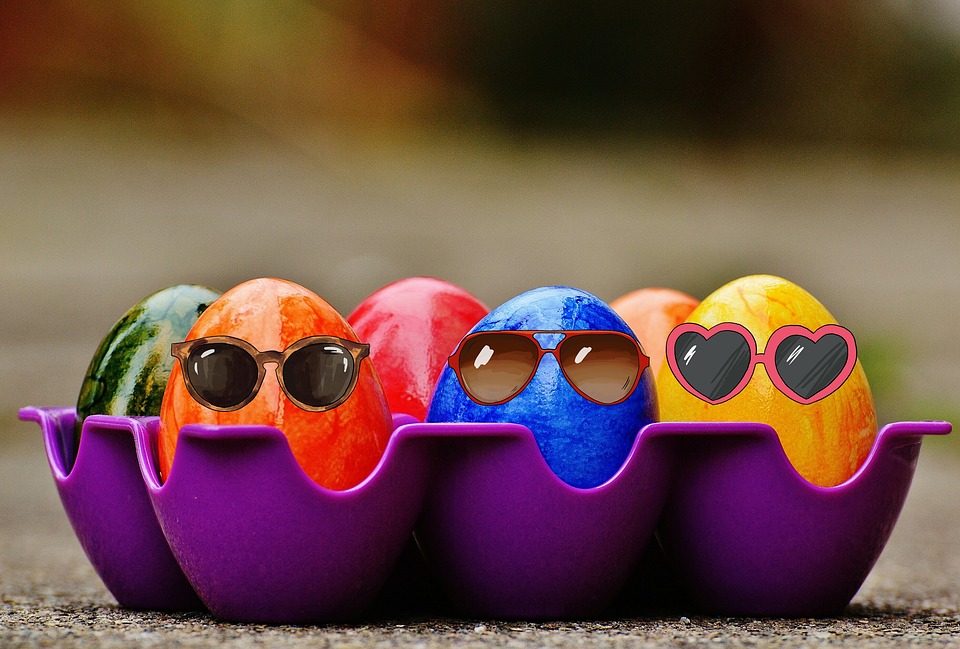 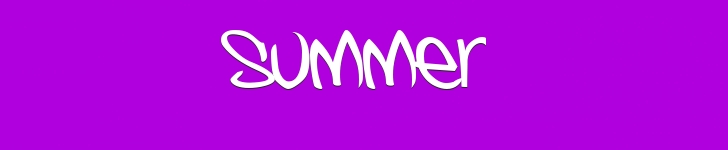 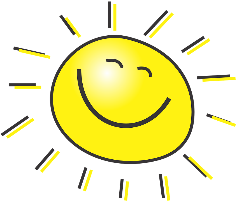 75. When is the festival of Midsummer Day?
20th June
21st June
24th June
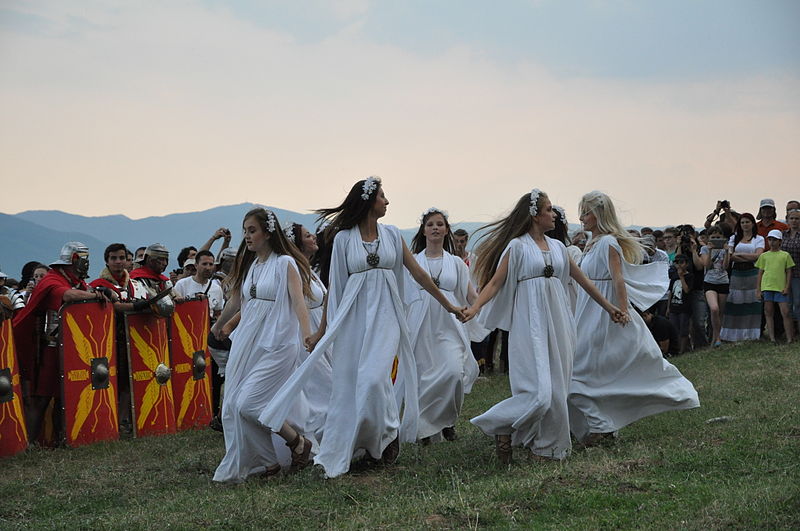 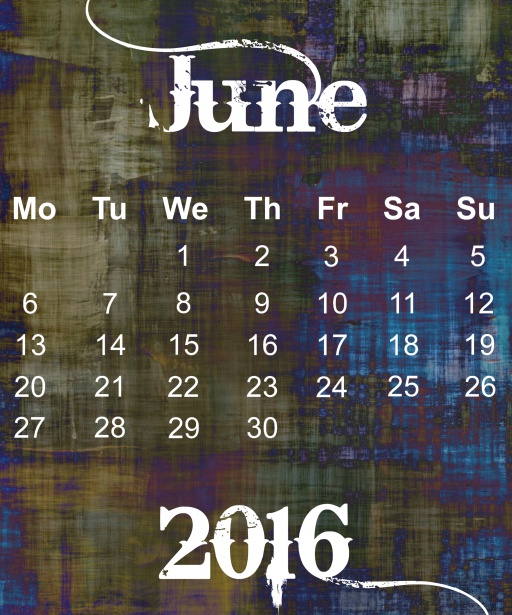 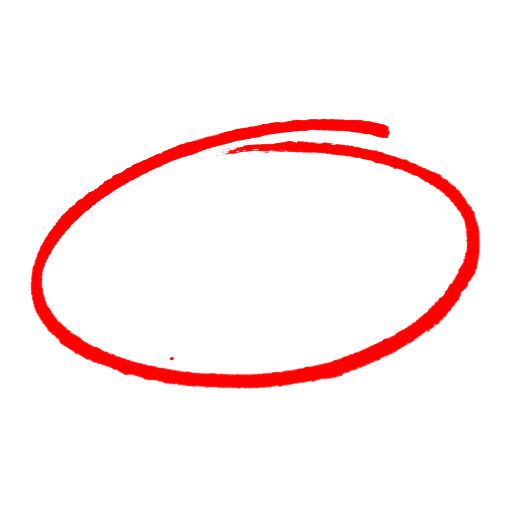 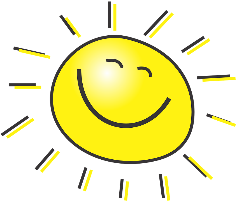 [Speaker Notes: https://commons.wikimedia.org/wiki/File:Cricau_Festival_2013_-_Sanziene_-_24.jpg]
76. Esther Summerson is a character in which novel by Charles Dickens?
Bleak House
Great Expectations
Little Dorrit
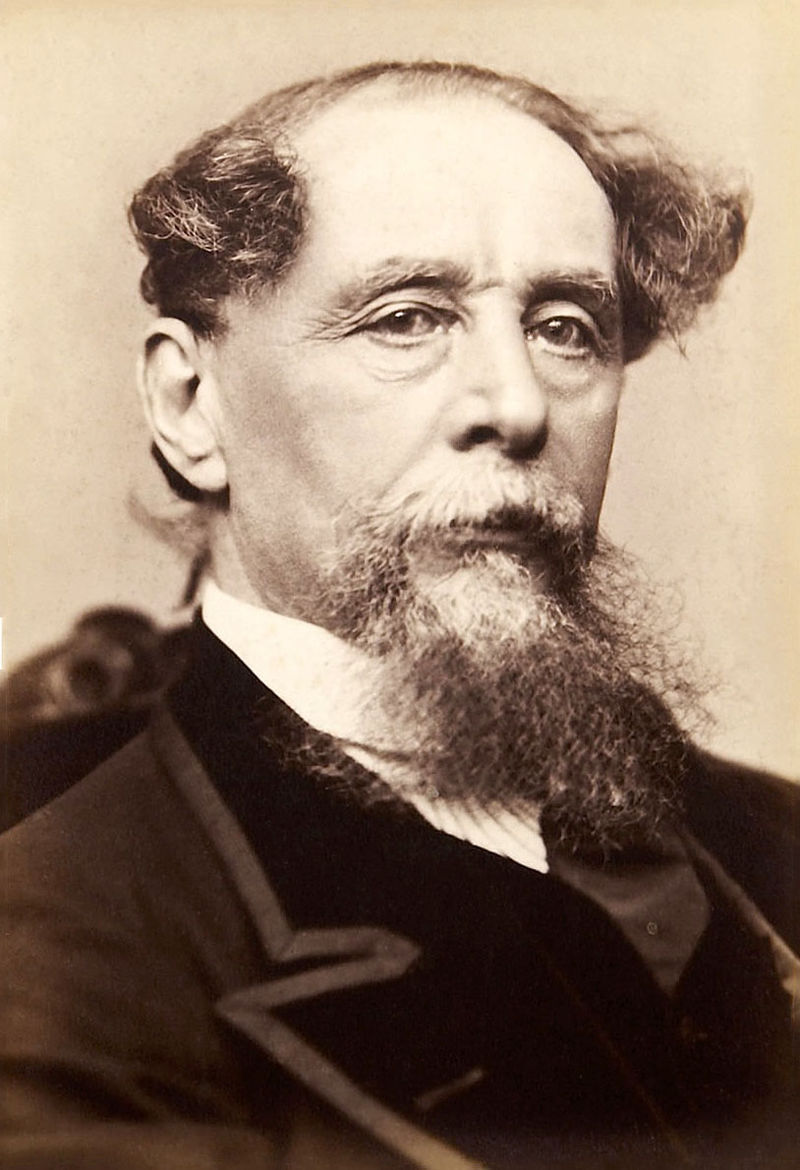 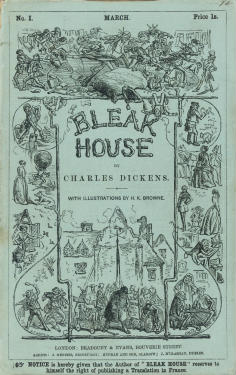 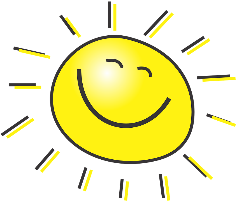 [Speaker Notes: https://commons.wikimedia.org/wiki/File:Cricau_Festival_2013_-_Sanziene_-_24.jpg]
77. Where are the Summer Isles?
Finland
Scotland
Norway
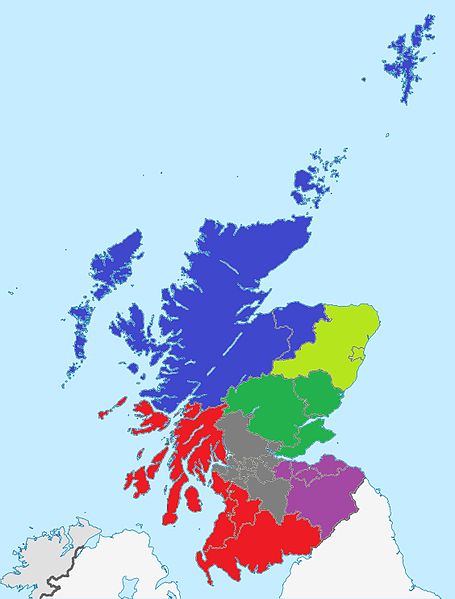 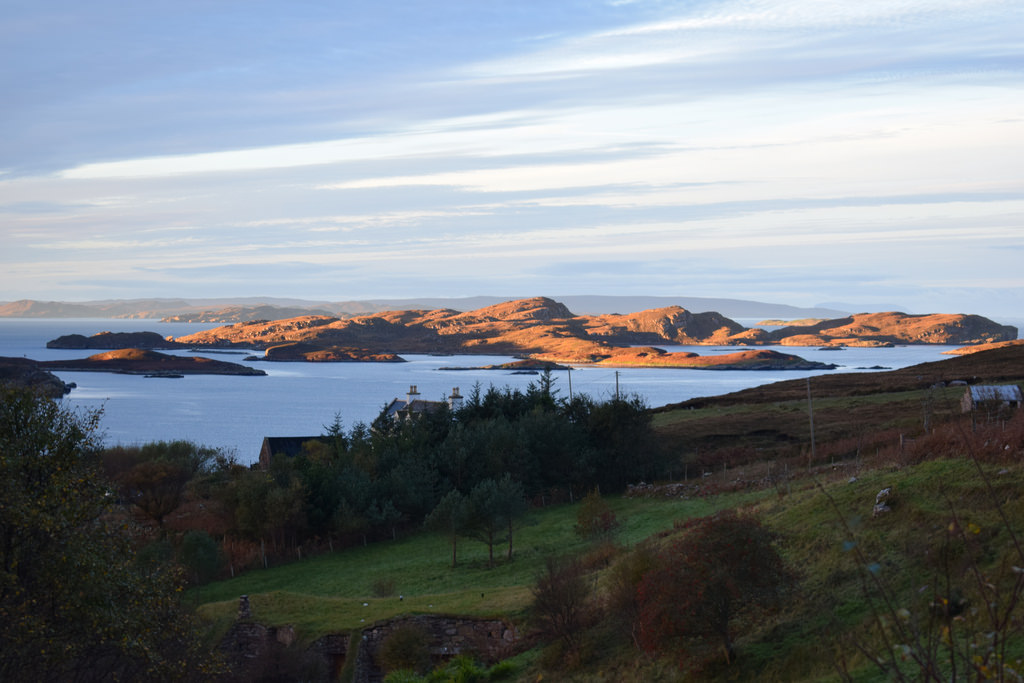 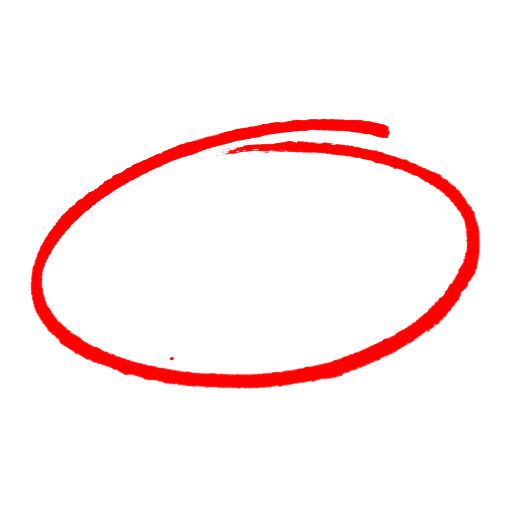 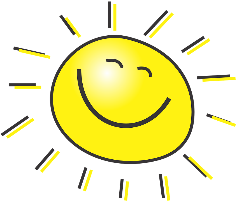 [Speaker Notes: https://www.flickr.com/photos/104346167@N06/30692459341/sizes/l
https://commons.wikimedia.org/wiki/File:Scotland,_map_for_%22Lijst_van_golfbanen_in_Scholtand%22.jpg]
78. What filling does summer pudding contain?
soft fruits
ice-cream
vanilla
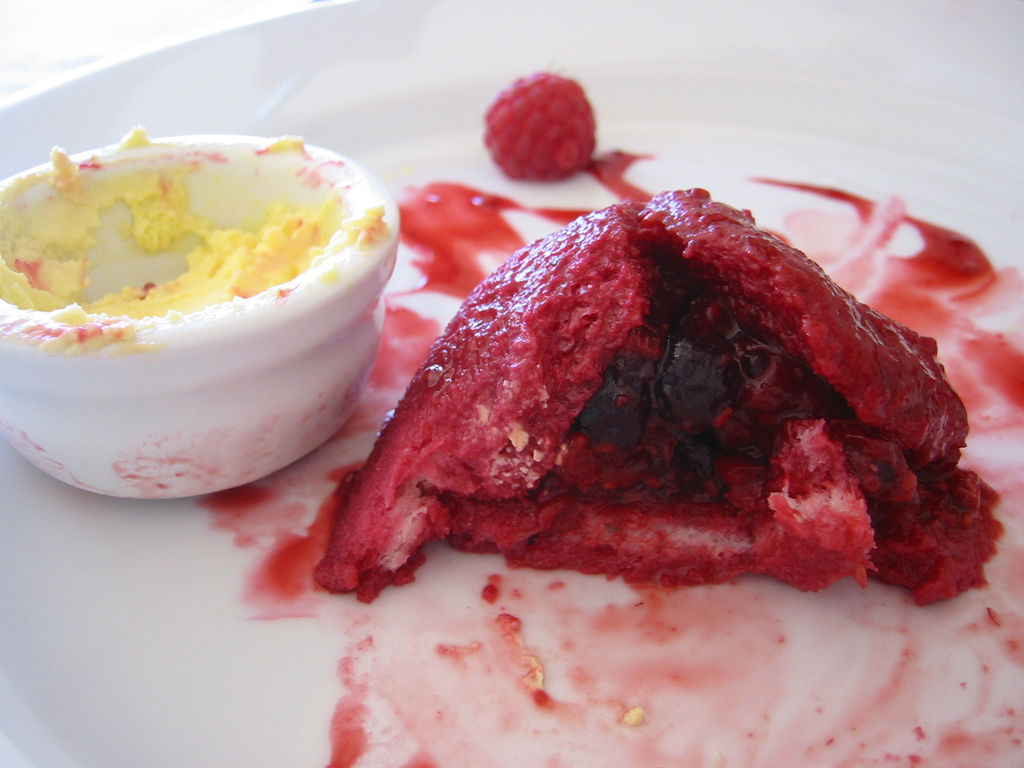 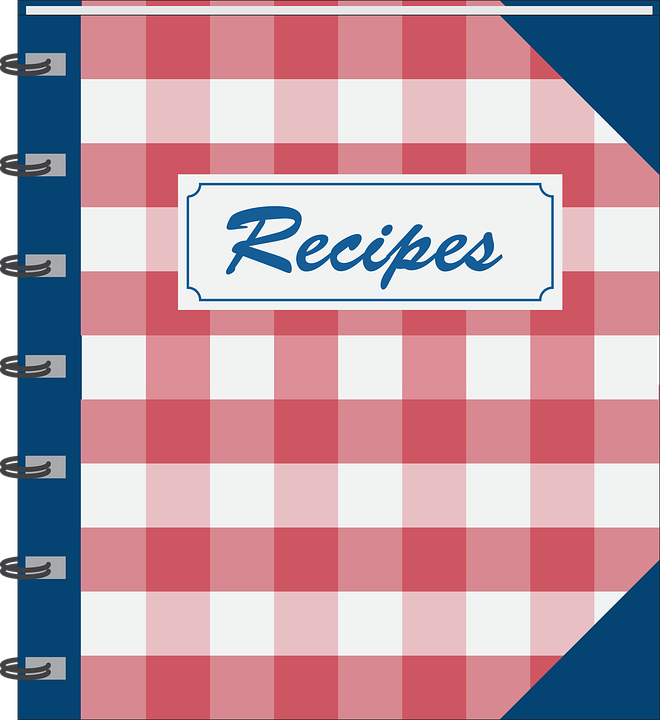 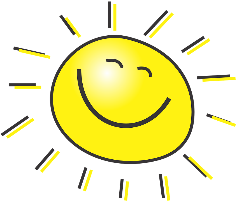 [Speaker Notes: https://www.flickr.com/photos/adactio/38733629/sizes/l]
79. When did Billy Butlin open his first holiday camp?
1933
1936
1939
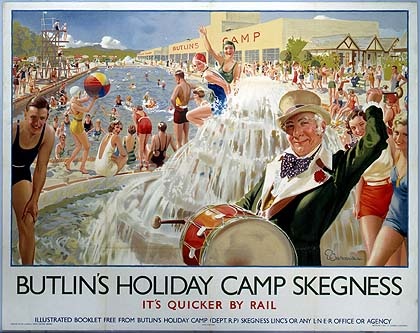 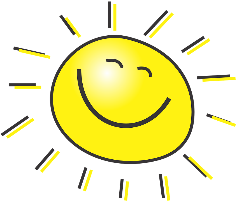 [Speaker Notes: By Mr M Evison, Stuart Jamieson, CC BY-SA 2.0, https://commons.wikimedia.org/w/index.php?curid=14981869]
80. By what other name is the character Puck known as in the play ‘A Midsummer Night's Dream’?
Robert Fellows
Robin Goodfellow
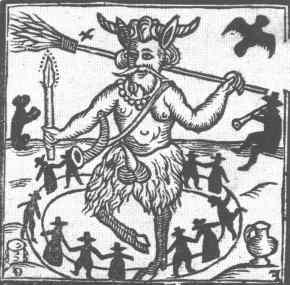 Robert Goodfellow
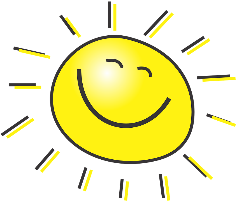 [Speaker Notes: By http://internetshakespeare.uvic.ca/Library/SLT/ideas/folklore.htmlOriginally uploaded on en.wikipedia (Transferred by Andrew Dalby), Public Domain, https://commons.wikimedia.org/w/index.php?curid=16878914]
81. Where is the village of Port Sunlight, built by the Lever Brothers to house workers in its soap factory?
The Wirral
Bristol
Southampton
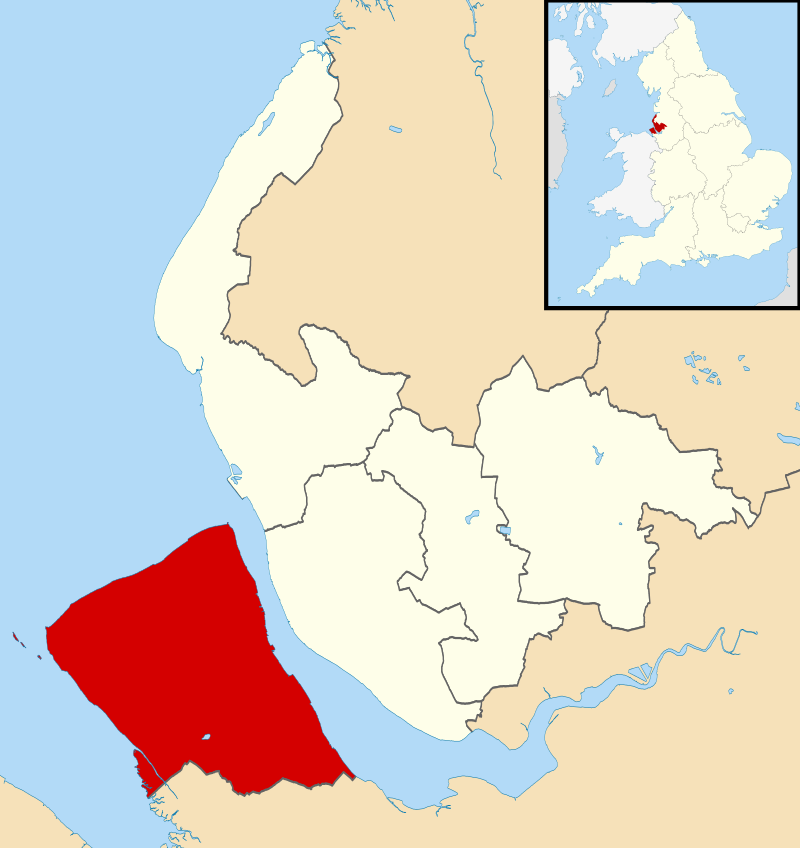 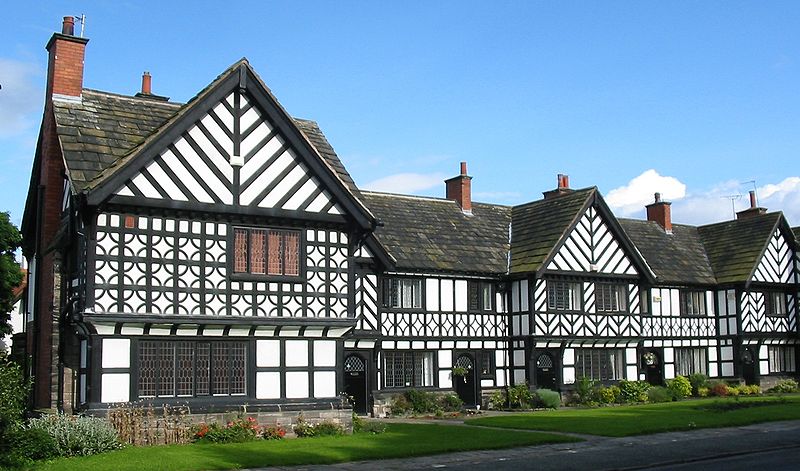 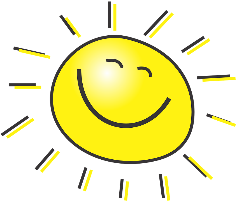 [Speaker Notes: https://en.wikipedia.org/wiki/File:Port_Sunlight_buildings_8.jpg]
82. Where is Queen Victoria’s bathing machine on display?
Windsor Castle
Balmoral Castle
Osborne House
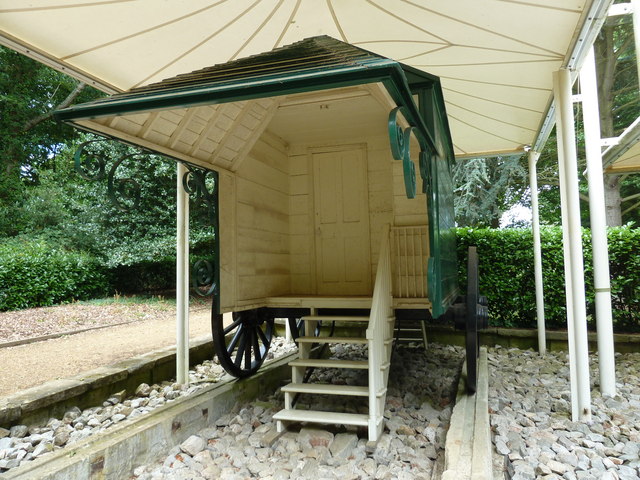 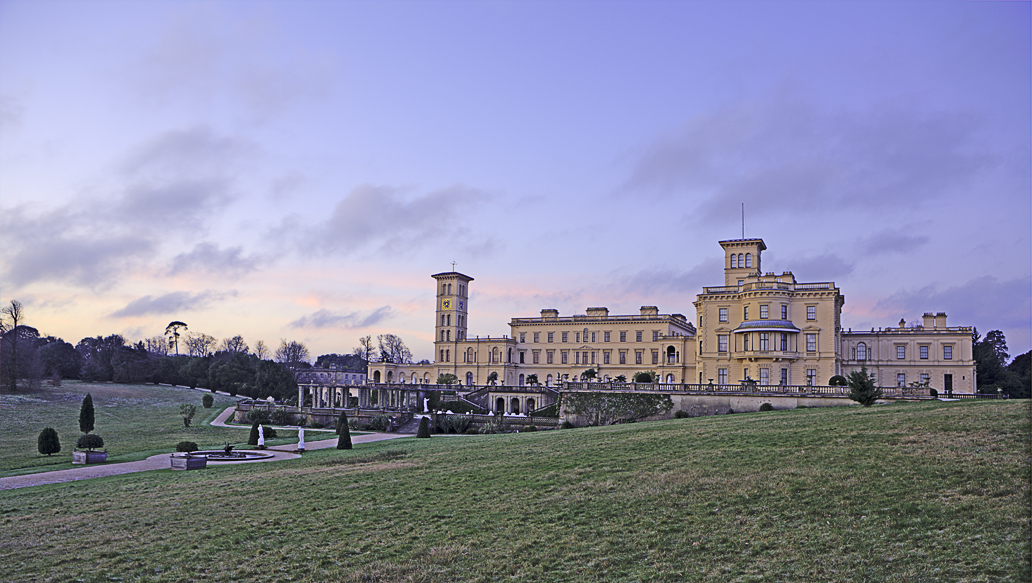 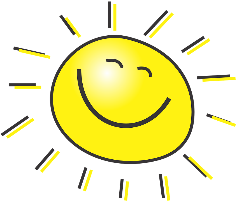 [Speaker Notes: Bathing machine  © Copyright Basher Eyre and licensed for reuse under this Creative Commons Licence.
Osborne houseBy WyrdLight.com, CC BY-SA 3.0, https://commons.wikimedia.org/w/index.php?curid=12766661]
83. Who starred in the 1963 film Summer Holiday?
John Travolta
Elvis Presley
Cliff Richard
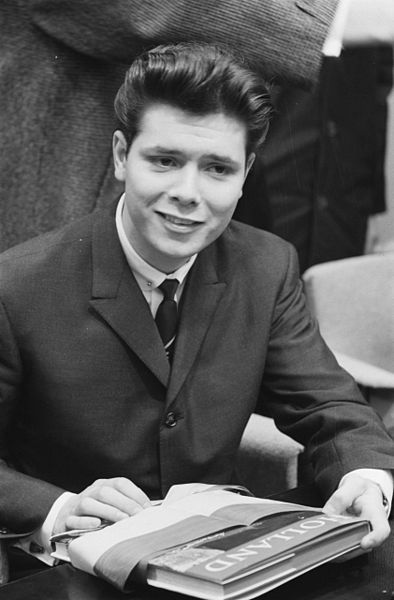 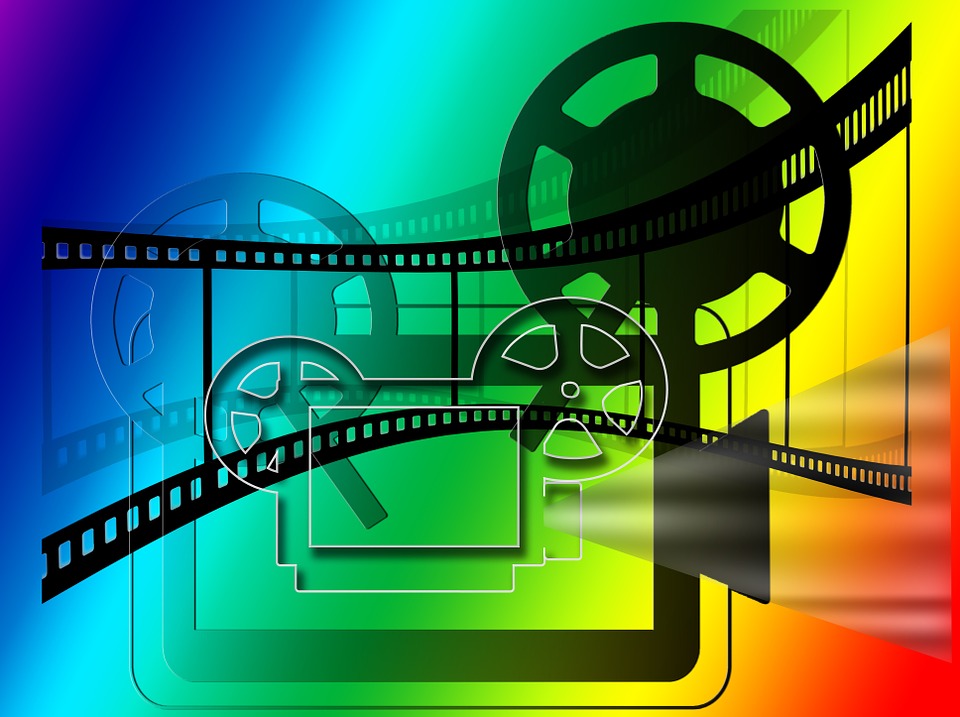 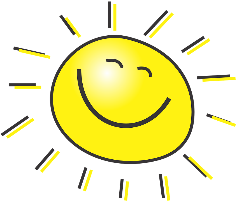 [Speaker Notes: https://commons.wikimedia.org/wiki/File:Cliff_Richard_913-7393.jpg]
84. On what planet does summer last 42 years?
Uranus
Pluto
Mercury
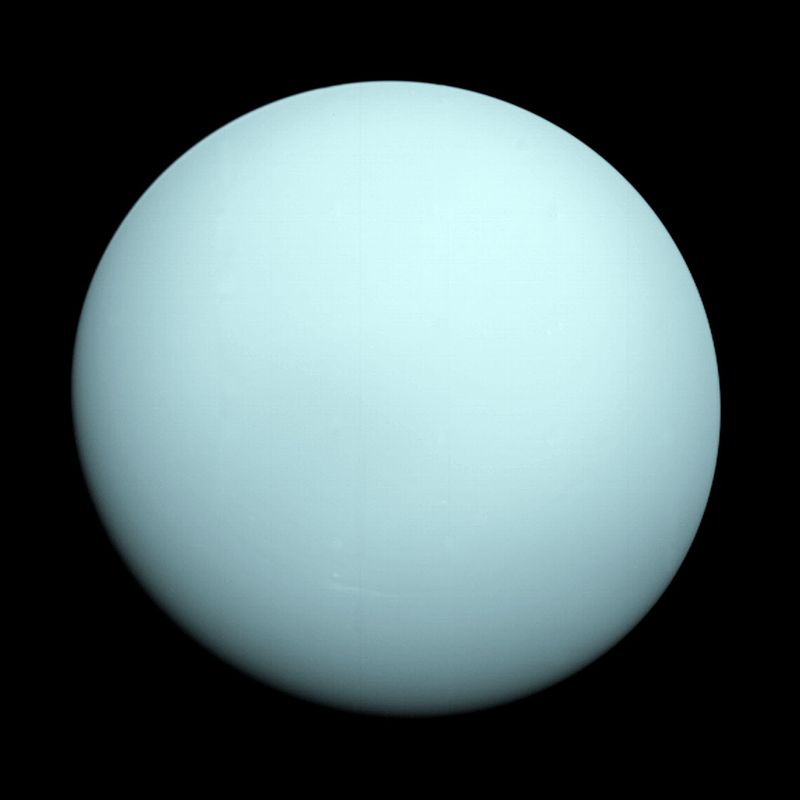 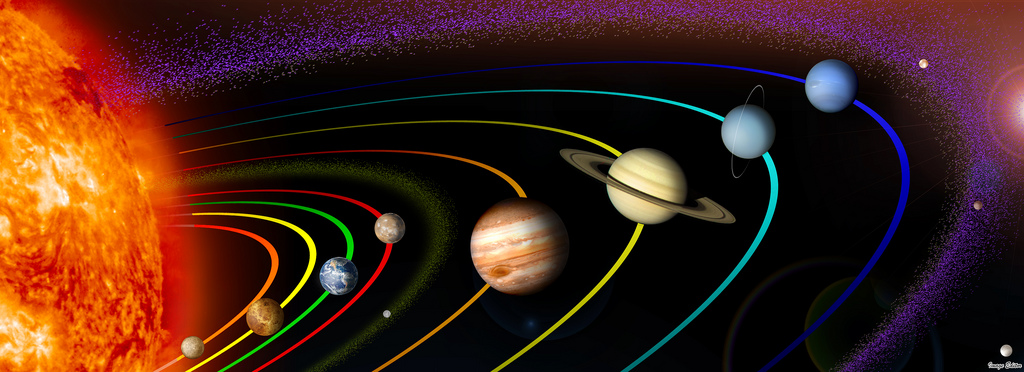 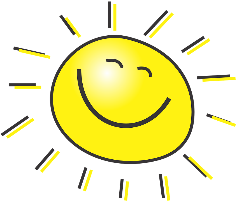 [Speaker Notes: https://en.wikipedia.org/wiki/Uranus#/media/File:Uranus2.jpg
https://www.flickr.com/photos/11304375@N07/2818891443/sizes/l]
85. Who wrote: Shall I compare thee to a summer’s day?
Percy Bysshe Shelley
William Wordsworth
William Shakespeare
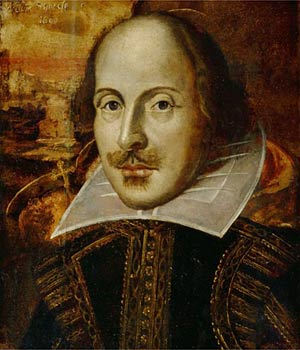 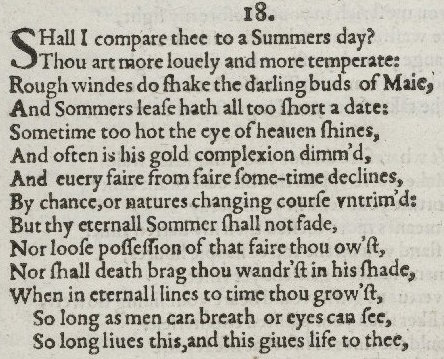 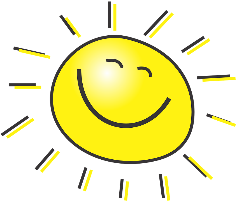 [Speaker Notes: By William Shakespeare - http://luna.folger.edu/luna/servlet/s/by2g21, CC BY-SA 4.0, https://commons.wikimedia.org/w/index.php?curid=47881412]
86. In which Chinese city is ‘The Summer Palace’ which contains a complex of palaces, gardens and lakes?
Shanghai
Beijing
Guangzhou
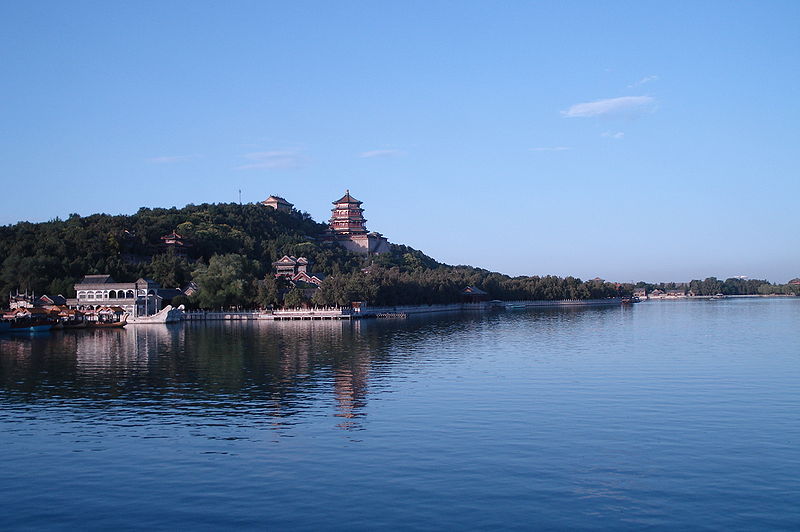 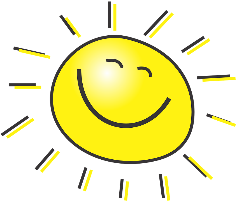 [Speaker Notes: By Zhangzhe0101 - Own work, CC BY-SA 3.0, https://commons.wikimedia.org/w/index.php?curid=7259894]
87. British Summer Time begins and ends in which months?
March and October
April and September
March and September
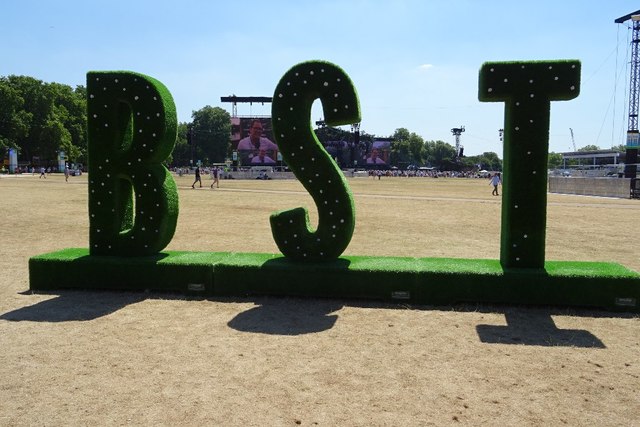 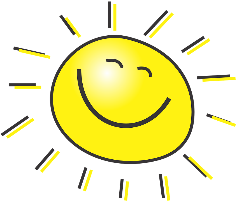 [Speaker Notes: https://www.geograph.org.uk/photo/5862237]
88. Which of these words mean relating to summer?
heimal
vernal
estival
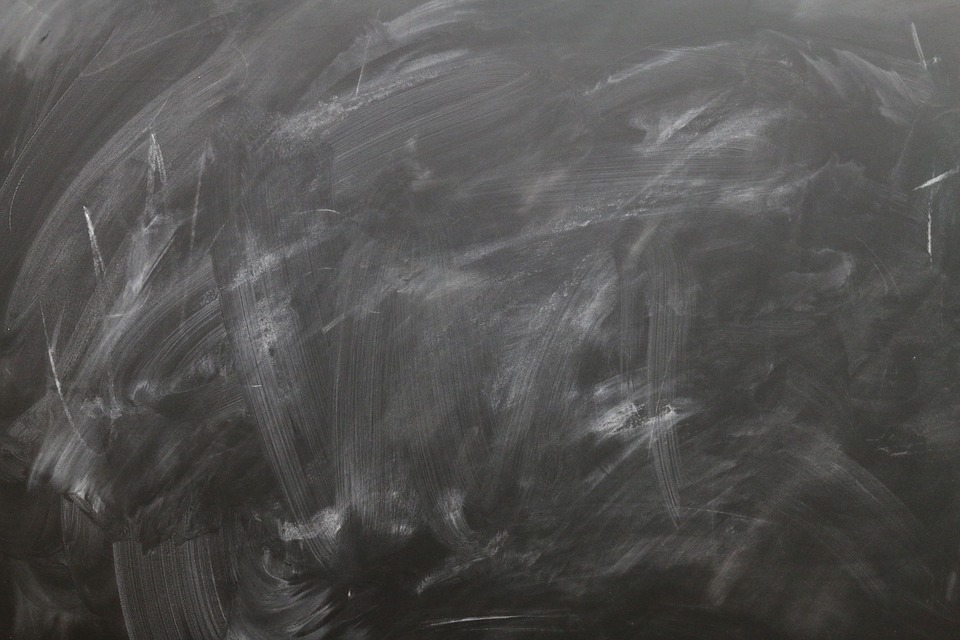 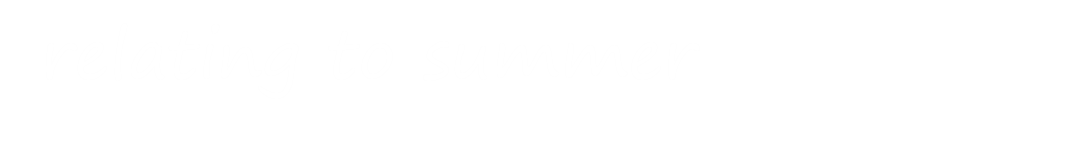 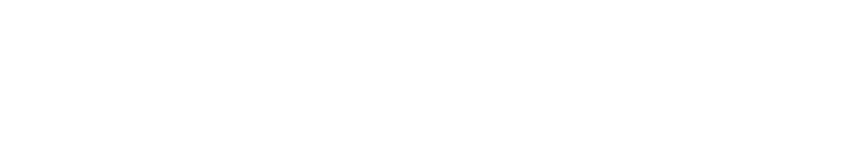 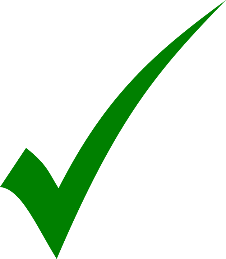 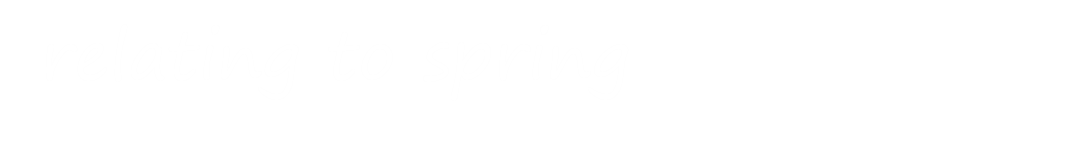 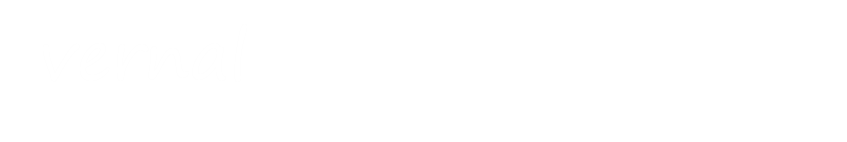 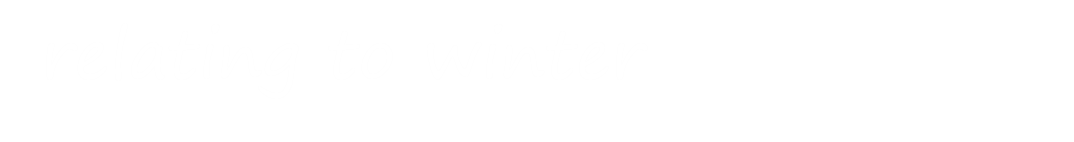 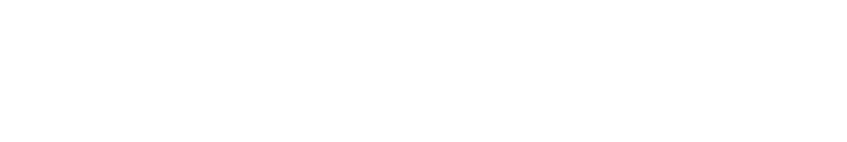 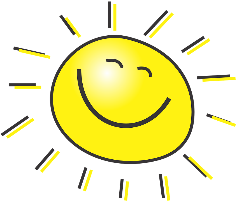 89. Who has a summer residence at Castel Gandolfo?
The Pope
Prince Charles
Giorgio Armani
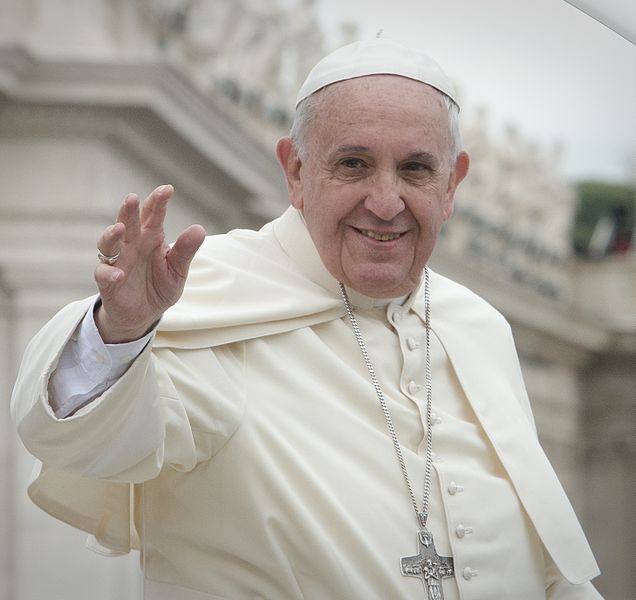 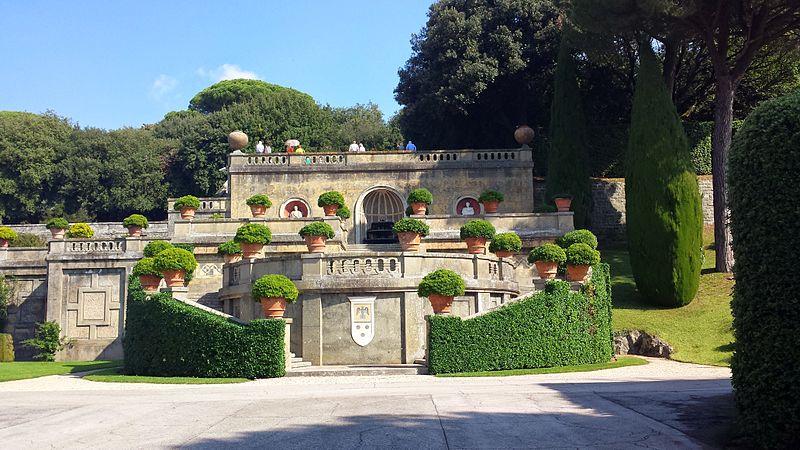 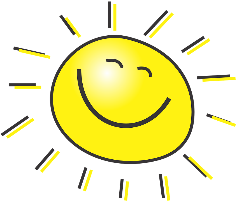 [Speaker Notes: https://commons.wikimedia.org/wiki/File:Piazzale_Quadrato_Castel_Gandolfo_III_20141006.jpg
https://commons.wikimedia.org/wiki/File:Canonization_2014-_The_Canonization_of_Saint_John_XXIII_and_Saint_John_Paul_II_(14036966125).jpg]
90. Where does Queen Elizabeth II usually spend summer?
Holyroodhouse
Sandringham House
Balmoral Castle
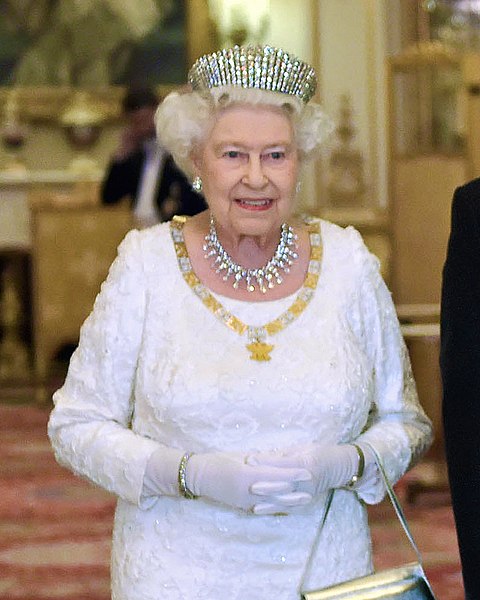 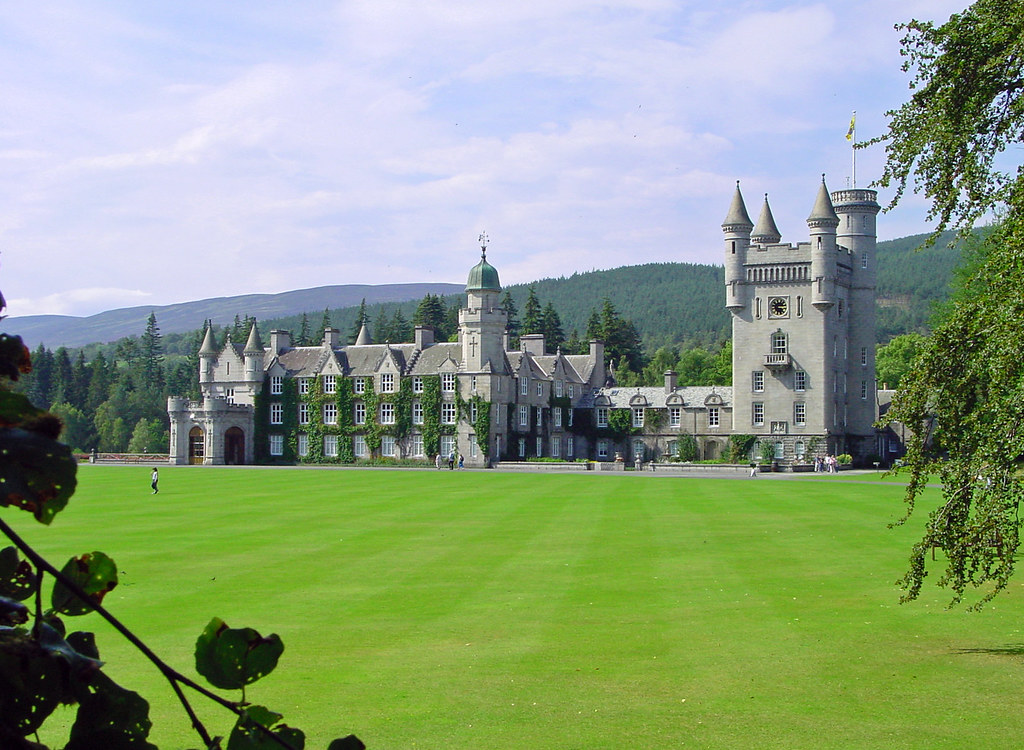 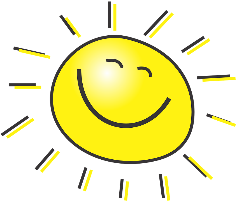 [Speaker Notes: https://www.flickr.com/photos/22746515@N02/2498232281
https://commons.wikimedia.org/wiki/File:HM_Queen_Elizabeth_II.jpg]
91. Which London art gallery hosts the annual Summer Exhibition?
The Royal Academy of Arts
Tate Modern
Saatchi Gallery
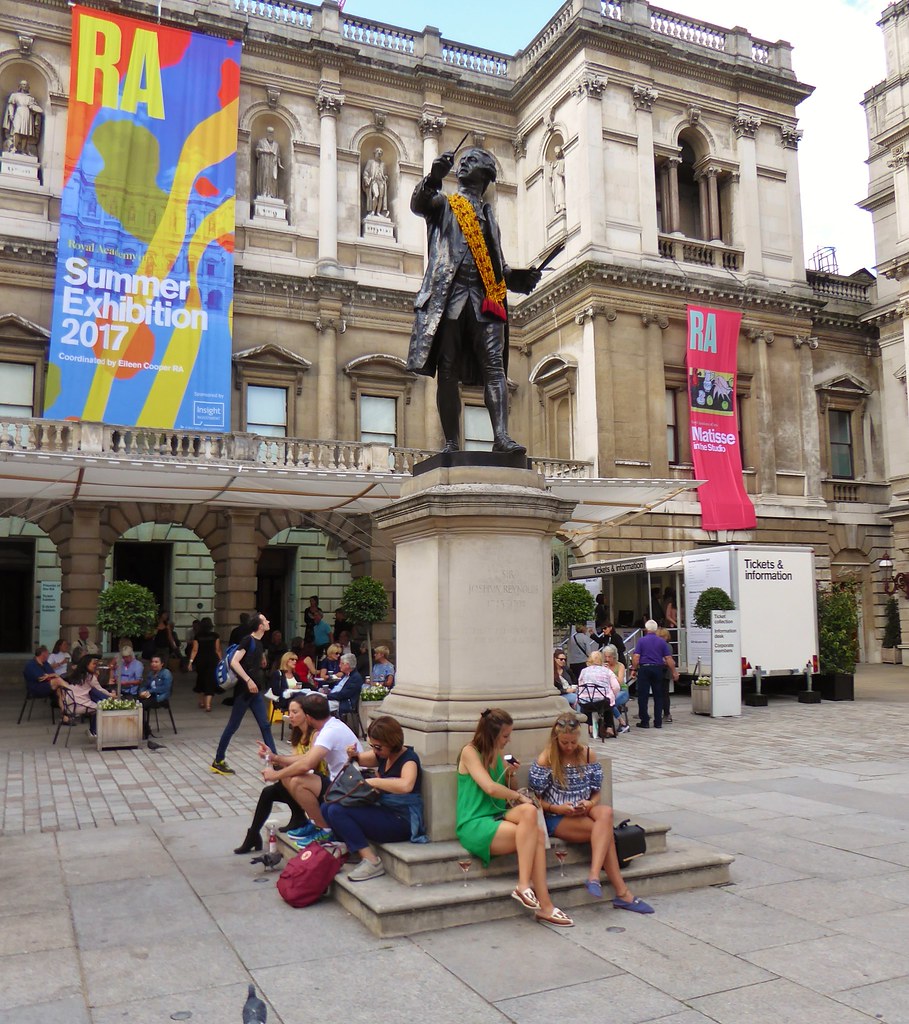 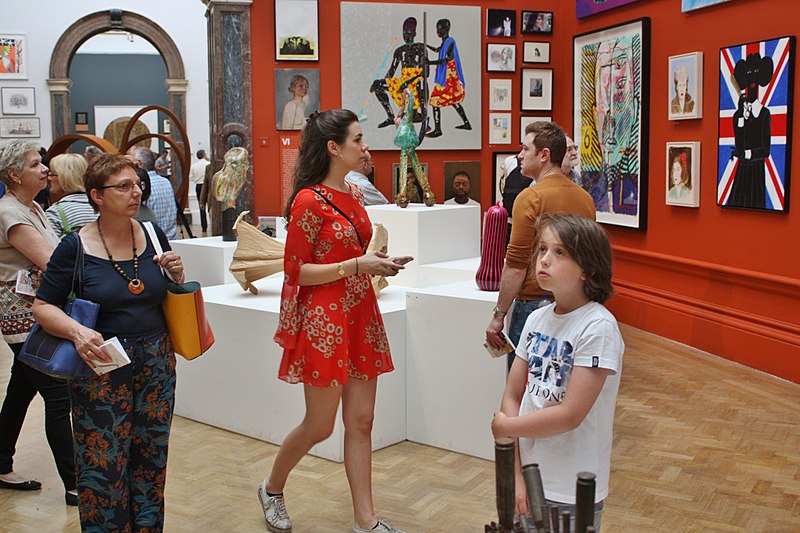 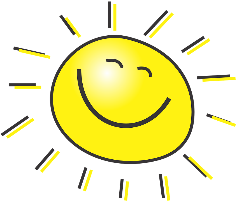 [Speaker Notes: https://www.flickr.com/photos/gareth1953/36334269871/sizes/l
https://commons.wikimedia.org/wiki/File:Royal_Academy_Summer_Exhibition_-_Aug_2017.jpg]
92. What was the top overseas summer holiday destination for Brits in 2019?
Turkey
Greece
Spain
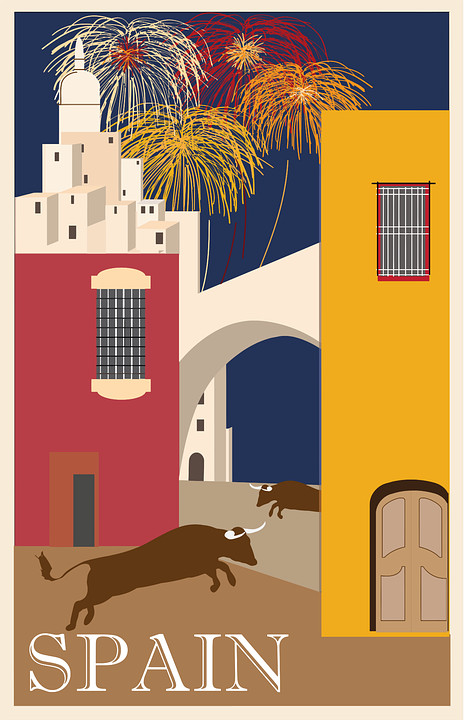 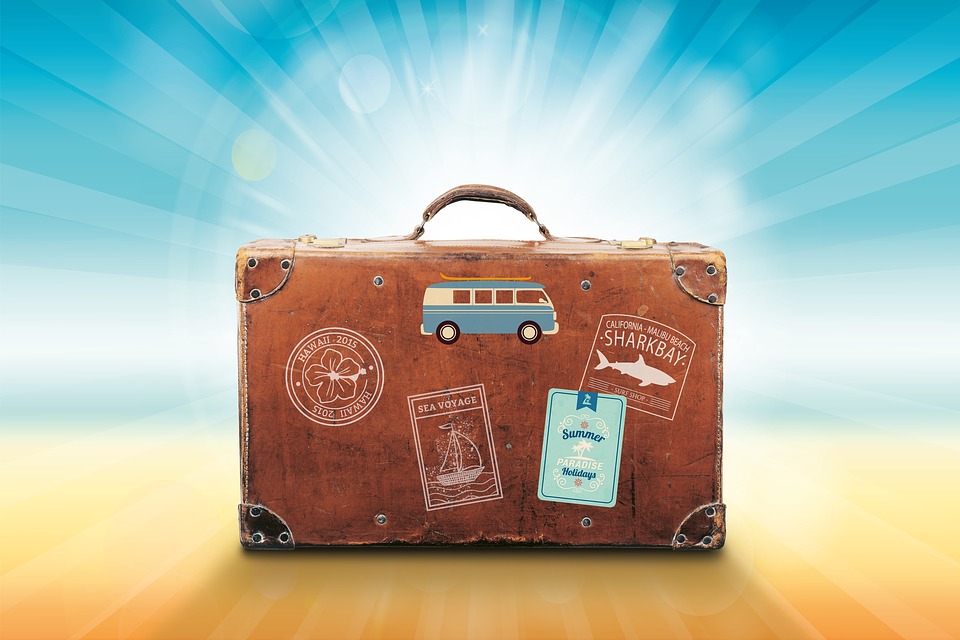 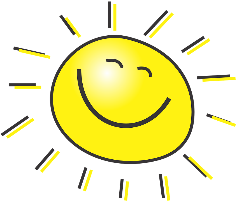 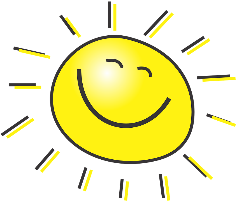 [Speaker Notes: https://www.flickr.com/photos/22746515@N02/2498232281]
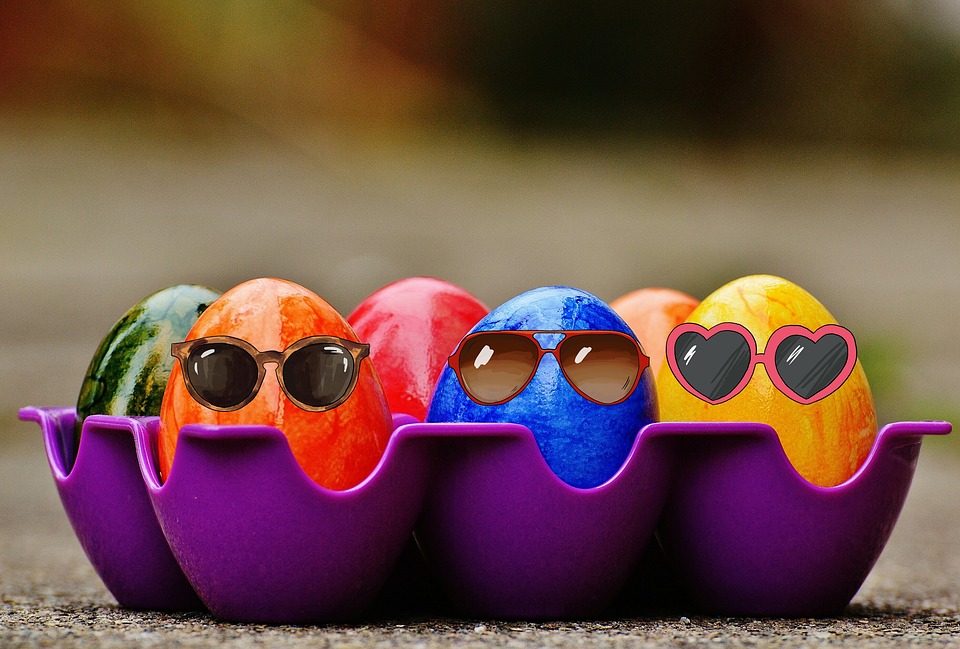 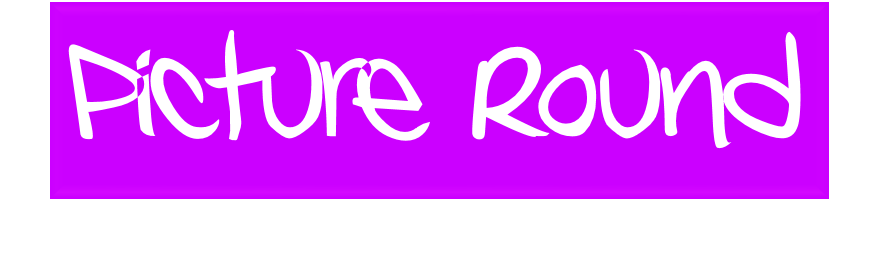 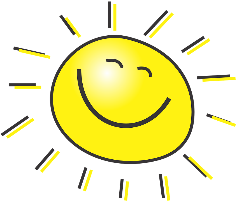 93. Where is this?
Skegness
Southport
Blackpool
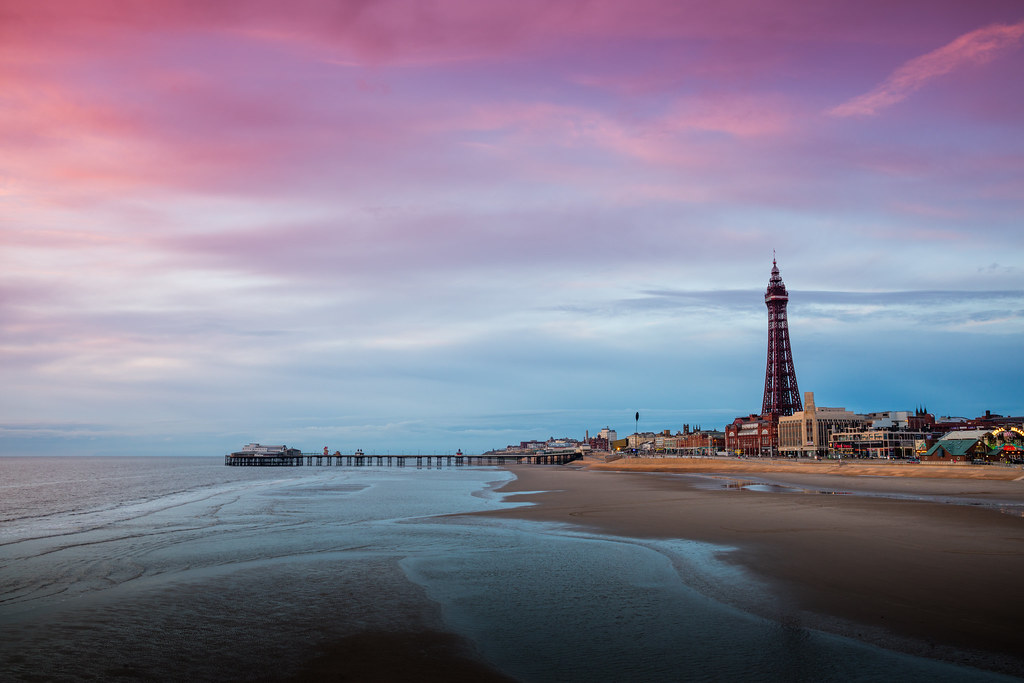 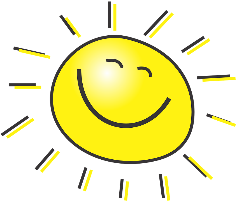 94. Where in the world would you be if you were on this beach?
Sydney, Australia
Blouberg, South Africa
Auckland, New Zealand
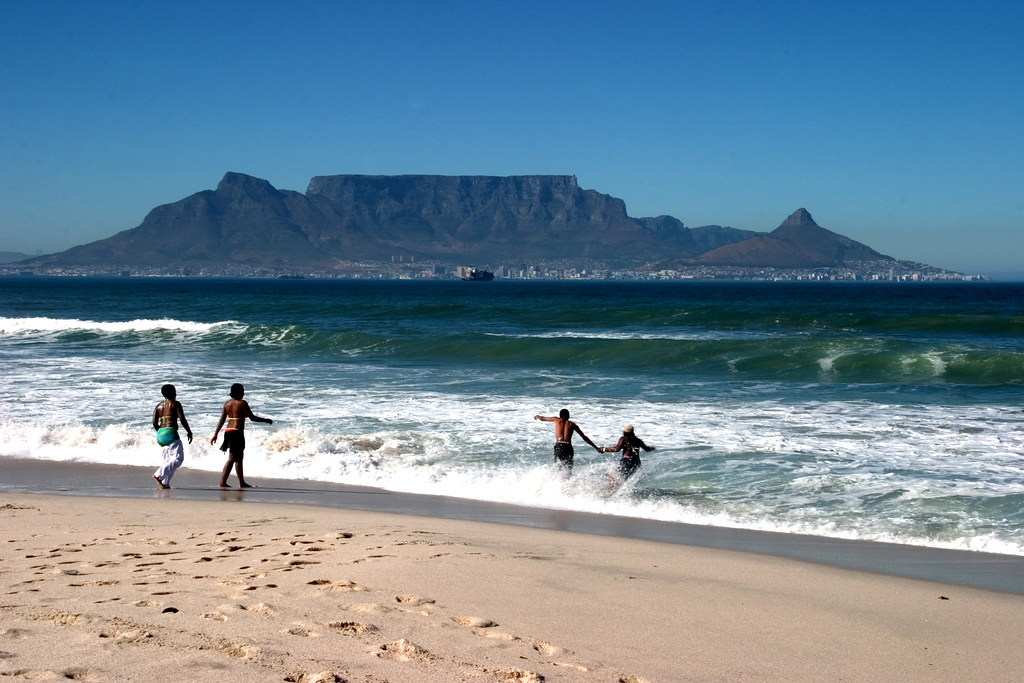 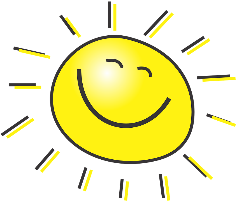 [Speaker Notes: https://www.flickr.com/photos/south-african-tourism/3609949385]
95. Where in the world would you be if you were on this beach?
Phuket, Thailand
Goa, India
Rio-De-Janeiro, Brazil
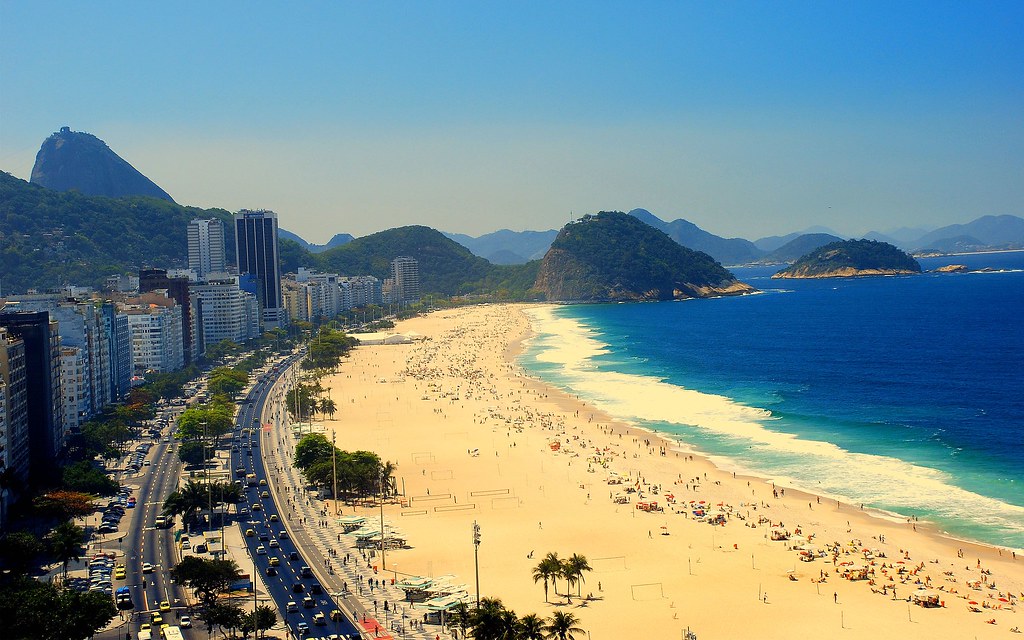 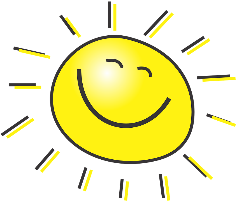 [Speaker Notes: https://www.flickr.com/photos/74434277@N06/8136102013/sizes/l]
96. Which country is this the flag of?
China
Tunisia
Uruguay
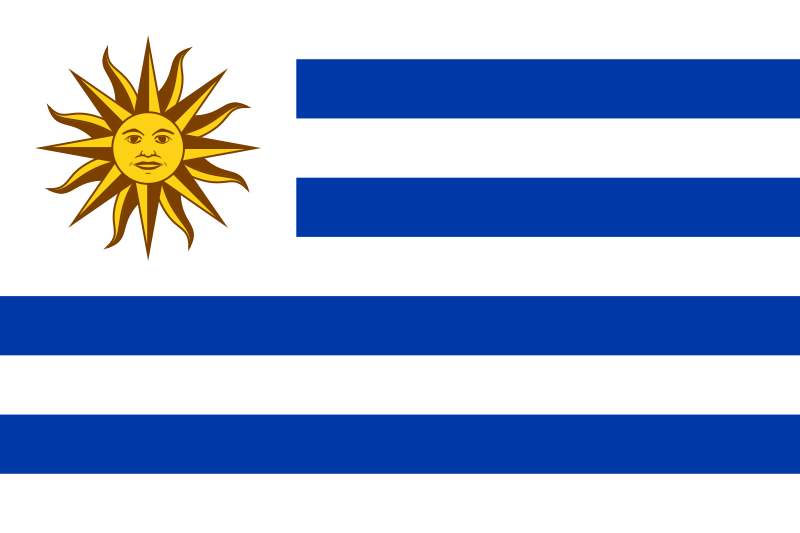 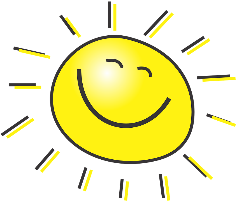 [Speaker Notes: https://commons.wikimedia.org/wiki/File:Flag_of_Uruguay.svg]
97. Which country is this the flag of?
Japan
Antigua and Barbuda
Brazil
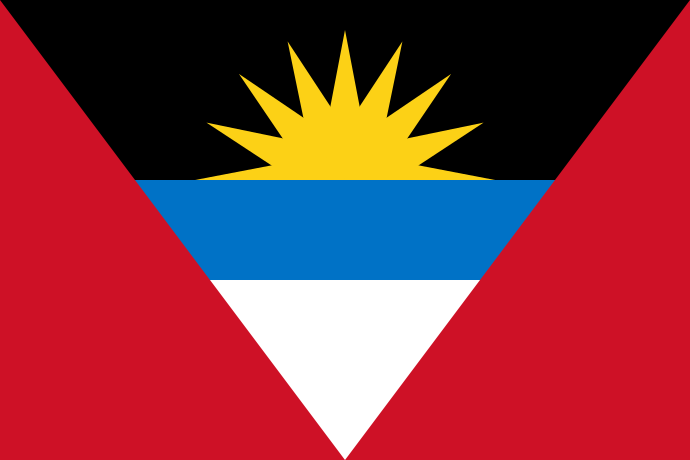 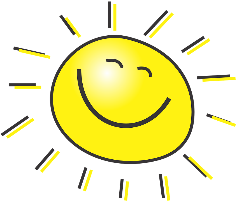 [Speaker Notes: https://en.wikipedia.org/wiki/File:Flag_of_Antigua_and_Barbuda.svg]
98. Which country is this the flag of?
Argentina
Barbados
Cyprus
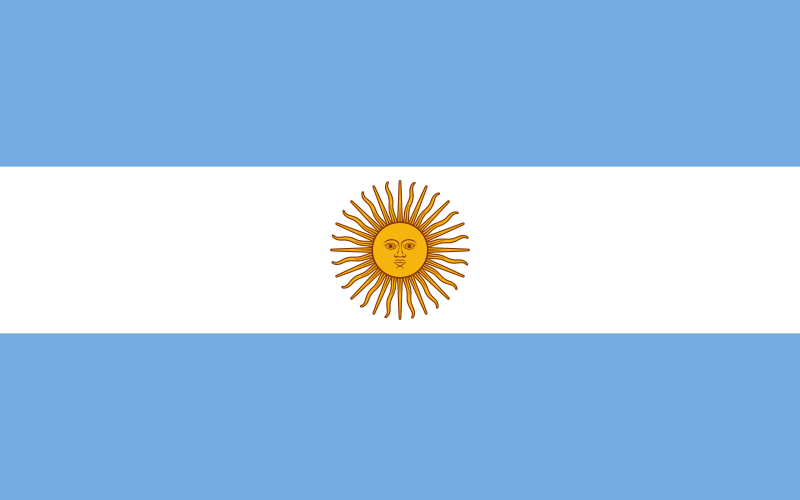 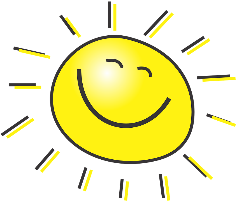 [Speaker Notes: https://en.wikipedia.org/wiki/File:Flag_of_Argentina.svg]
99. Which country is this the flag of?
Philippines
Mexico
Algeria
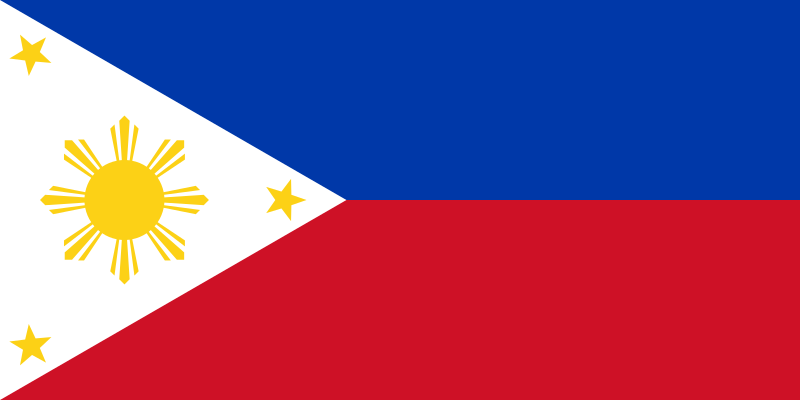 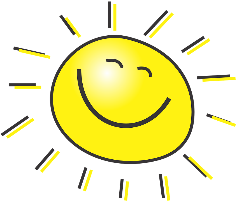 [Speaker Notes: https://en.wikipedia.org/wiki/File:Flag_of_the_Philippines.svg]
100. Which country is this the flag of?
Maldives
Papua New Guinea
Kurdistan
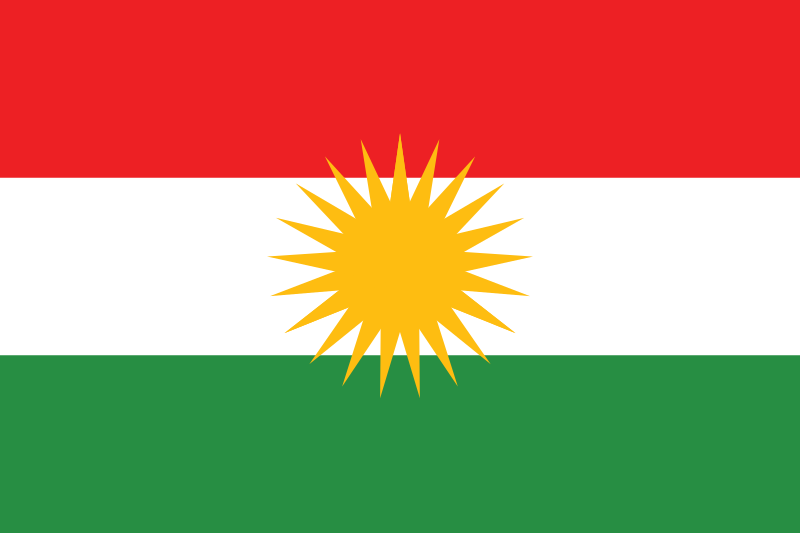 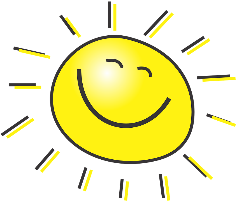 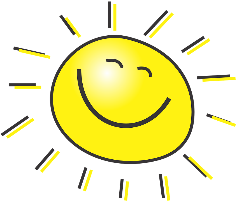 [Speaker Notes: https://en.wikipedia.org/wiki/File:Flag_of_Kurdistan.svg]
Quiz Answer Sheet
Name(s)___________________________
Score_______________
Quiz Answer Sheet
Name(s)___________________________
Score_______________